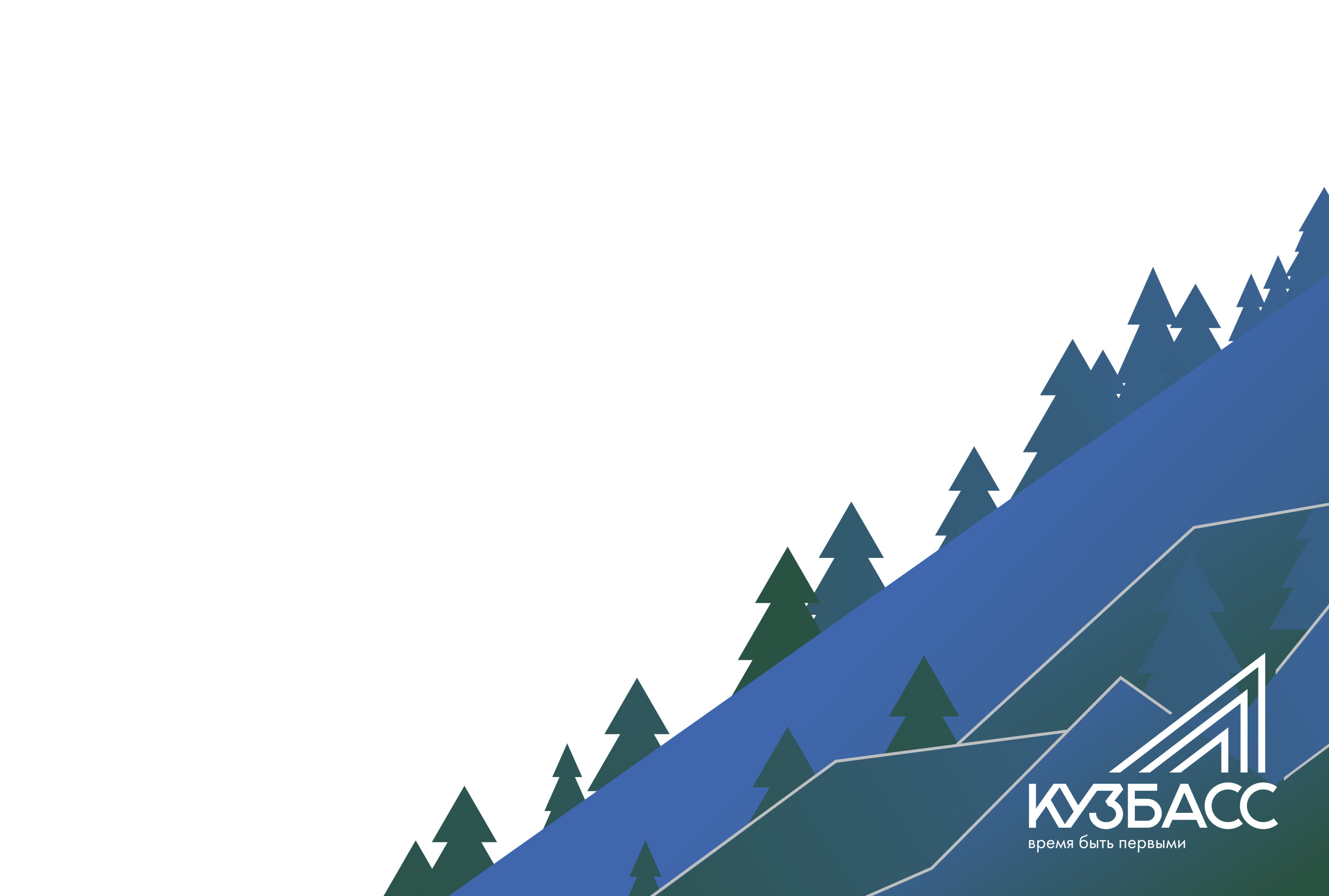 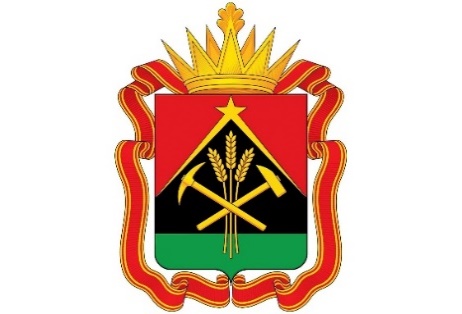 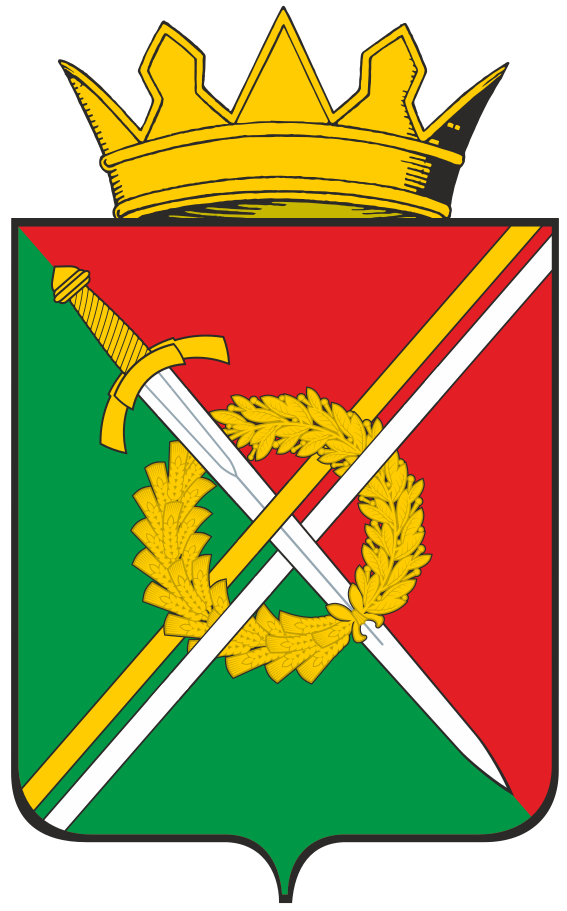 БЮДЖЕТНОЕ ПОСЛАНИЕ 
ГЛАВЫ ТЯЖИНСКОГО МУНИЦИПАЛЬНОГО ОКРУГА
НА 2022 ГОД И НА ПЛАНОВЫЙ ПЕРИОД 2023 – 2024 ГОДОВ 

26 ноября 2021г.
ДЕМОГРАФИЧЕСКАЯ СИТУАЦИЯ
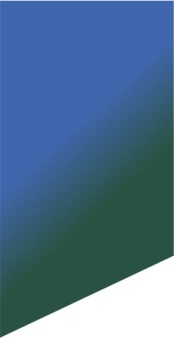 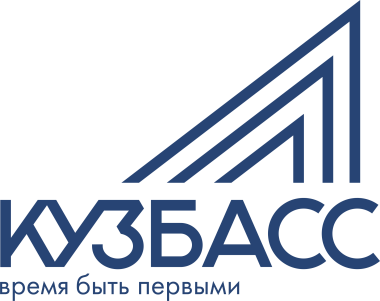 Численность населения в округе на 1 января 2021 года - 21 112 человек
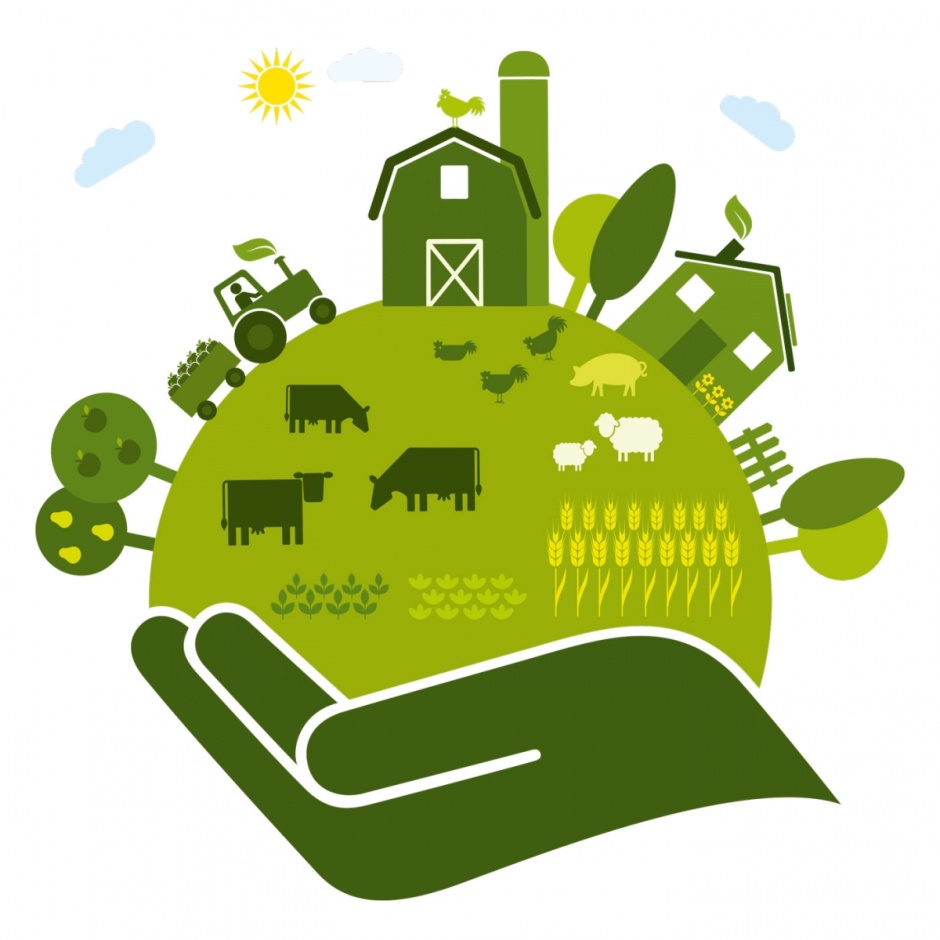 8,6 тыс. человек сельское население
12.5 тыс. человек городское население
ДЕМОГРАФИЧЕСКАЯ СИТУАЦИЯ
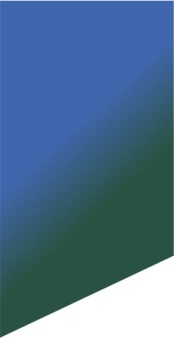 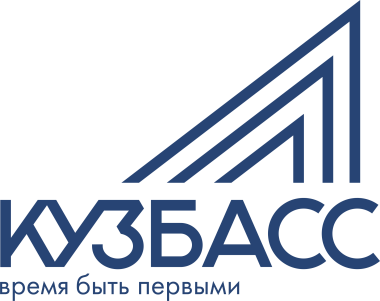 За 9 месяцев 2021 года

Число родившихся – 115 человек
Уровень рождаемости – 5,4 (2020 год – 9,4).

Число умерших – 321 человек
коэффициент смертности 15,2  (2020 год – 16,5).
ОБЩАЯ ЭКОНОМИЧЕСКАЯ СИТУАЦИЯ
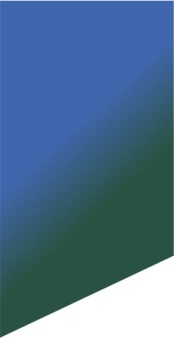 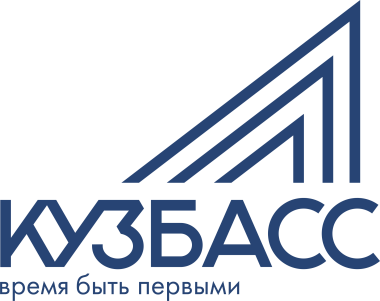 Общее количество хозяйствующих субъектов на 1 октября 2021 года
150
Зарегистрировано индивидуальных предпринимателей
331
322
Государственные и муниципальные организации – 80 

Частные предприятия – 56
2021
2020
ПРОМЫШЛЕННОСТЬ
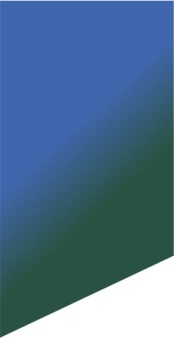 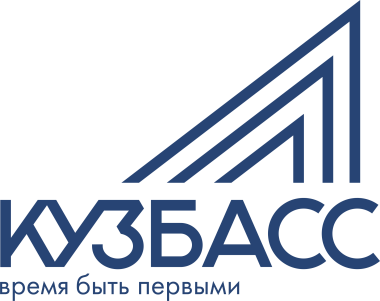 За 9 месяцев 2021 года  
общий оборот 
7 млрд 157,7 млн.руб. 
117,8 % к уровню 2020 года
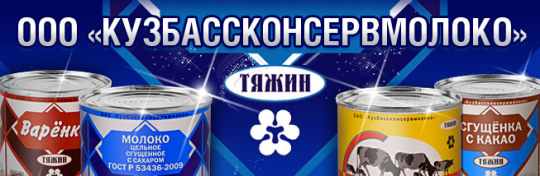 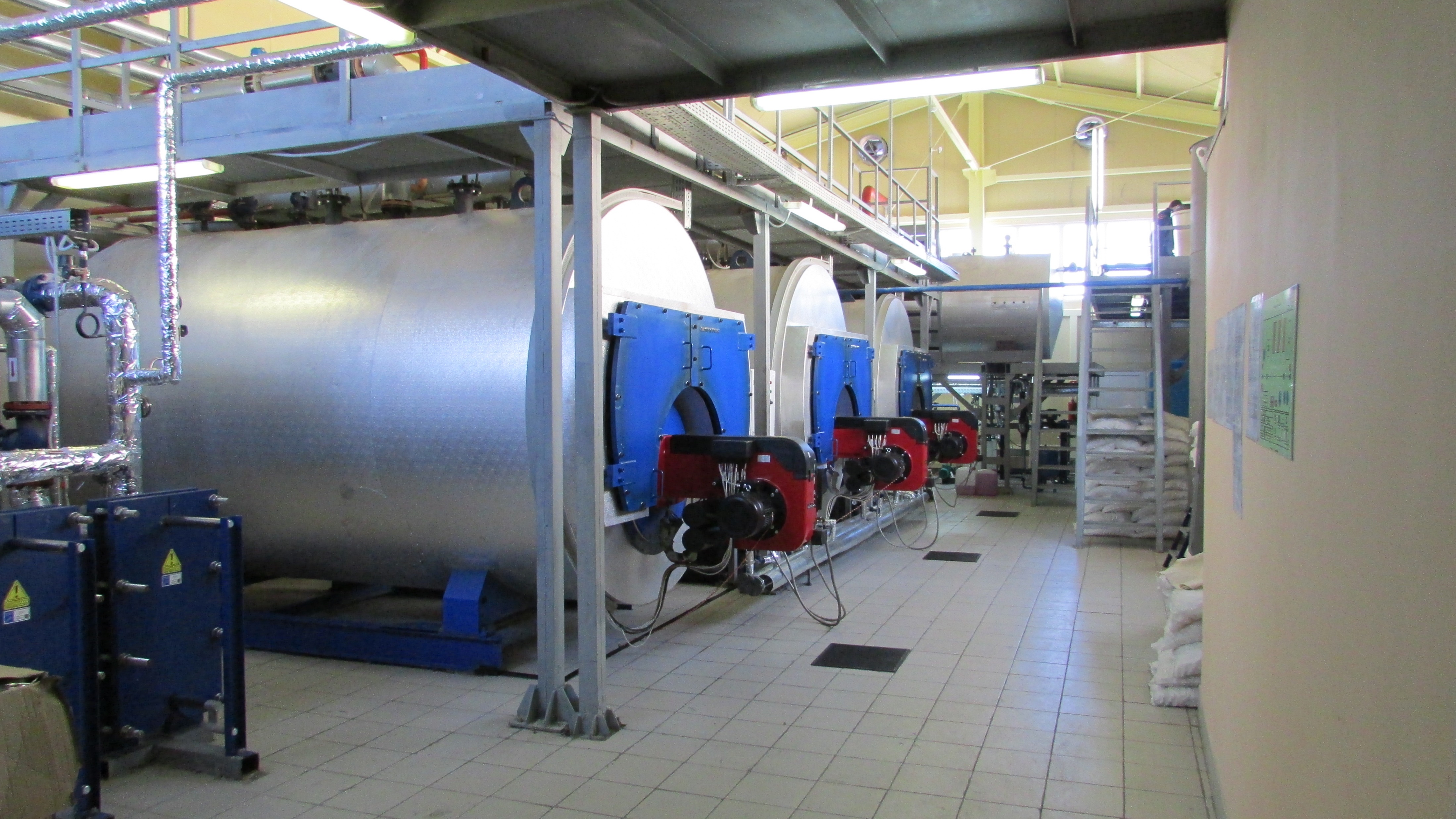 ООО «Кузбассконсервмолоко» 
сохранил объемы производимой продукции на уровне прошлого года – 1 млрд. 610,4 млн. руб.
ПРОМЫШЛЕННОСТЬ
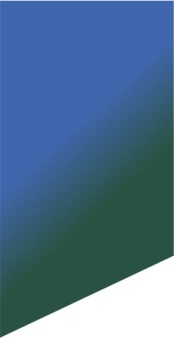 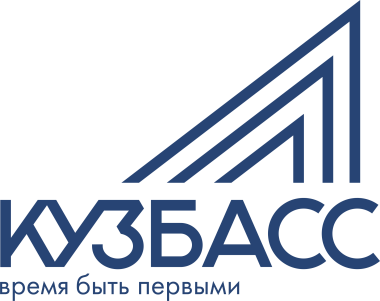 8,0
млрд. руб.
Ожидаемый объем промышленного производства составит более 8 млрд. руб.
7,2
млрд. руб.
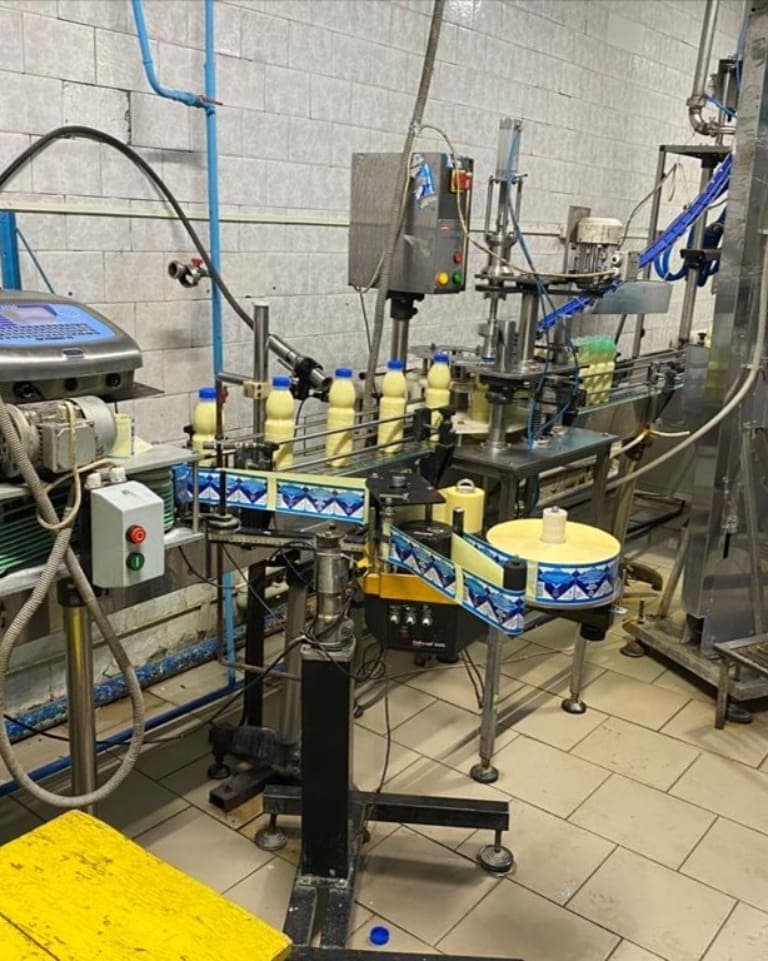 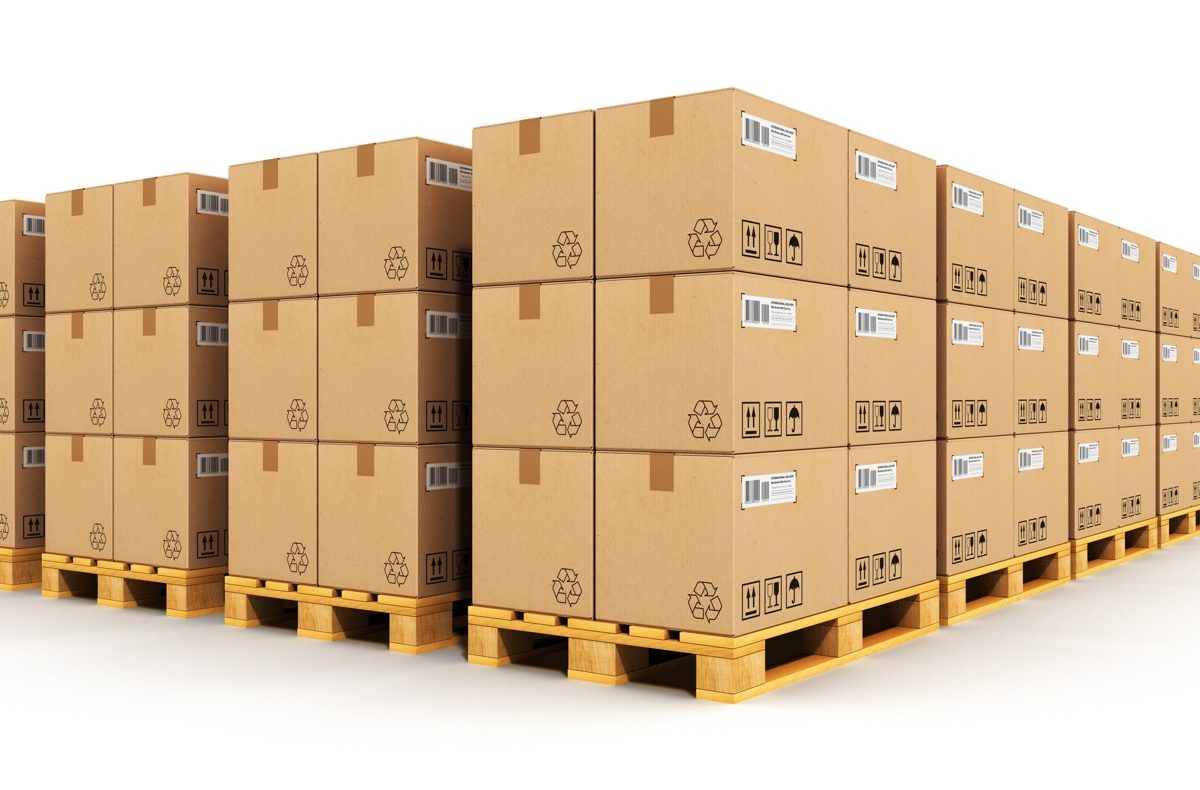 2021
2020
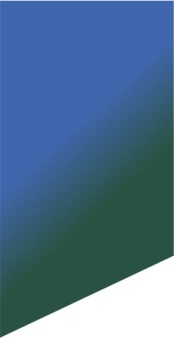 ИНВЕСТИЦИИ И СТРОИТЕЛЬСТВО
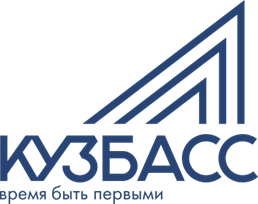 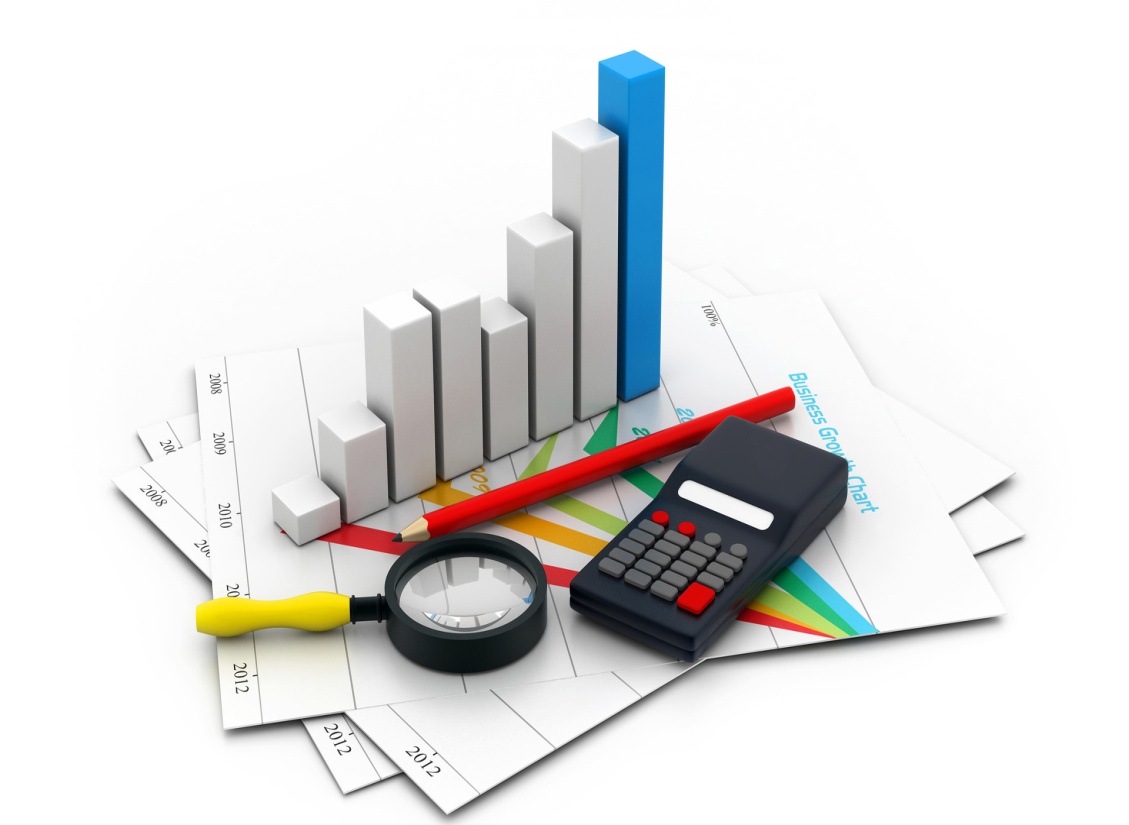 Общий объем инвестиций в экономику округа 

за 9 месяцев 2021 года 
составил 231 млн. руб.

42 % к аналогичному периоду 2020 года. 

Задачи на 2022 год: 
	- повышение производительности труда
	- рост заработной платы
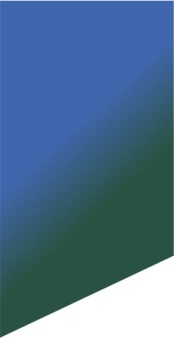 СТРОИТЕЛЬСТВО
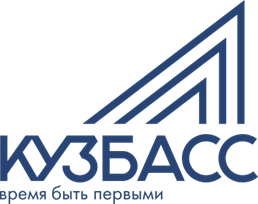 Выполнено работ по виду деятельности «Строительство» 
за 9 месяцев 2021г. на сумма 238,1 млн.руб. (66,3 % к 2020 году)
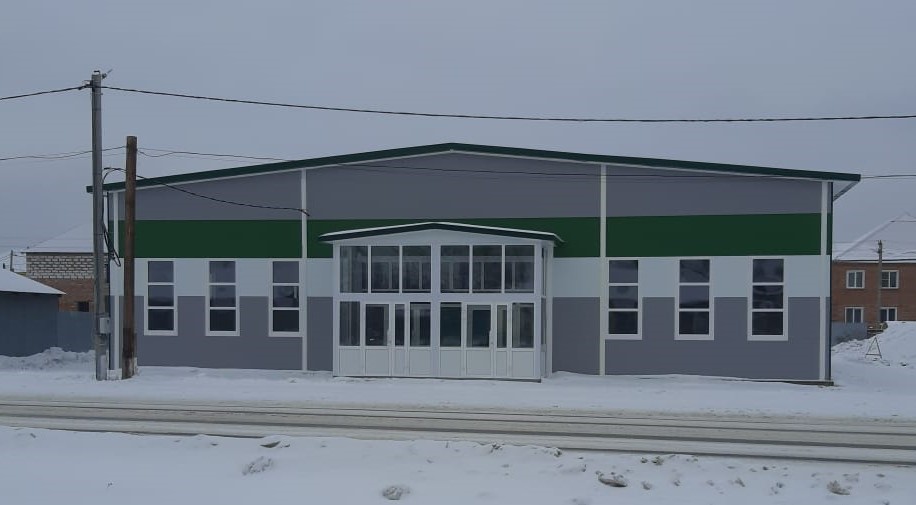 За 10 месяцев текущего года введено жилья в эксплуатацию  общей площадью 4 110 кв. метров
Задачи на 2022 год: 
	- повышение инвестиционной привлекательности округа
	 - создание новых производств в сельском хозяйстве
РАЗВИТИЕ ЗАСТРОЕННОЙ ТЕРРИТОРИИ
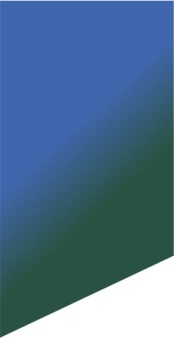 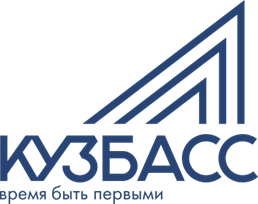 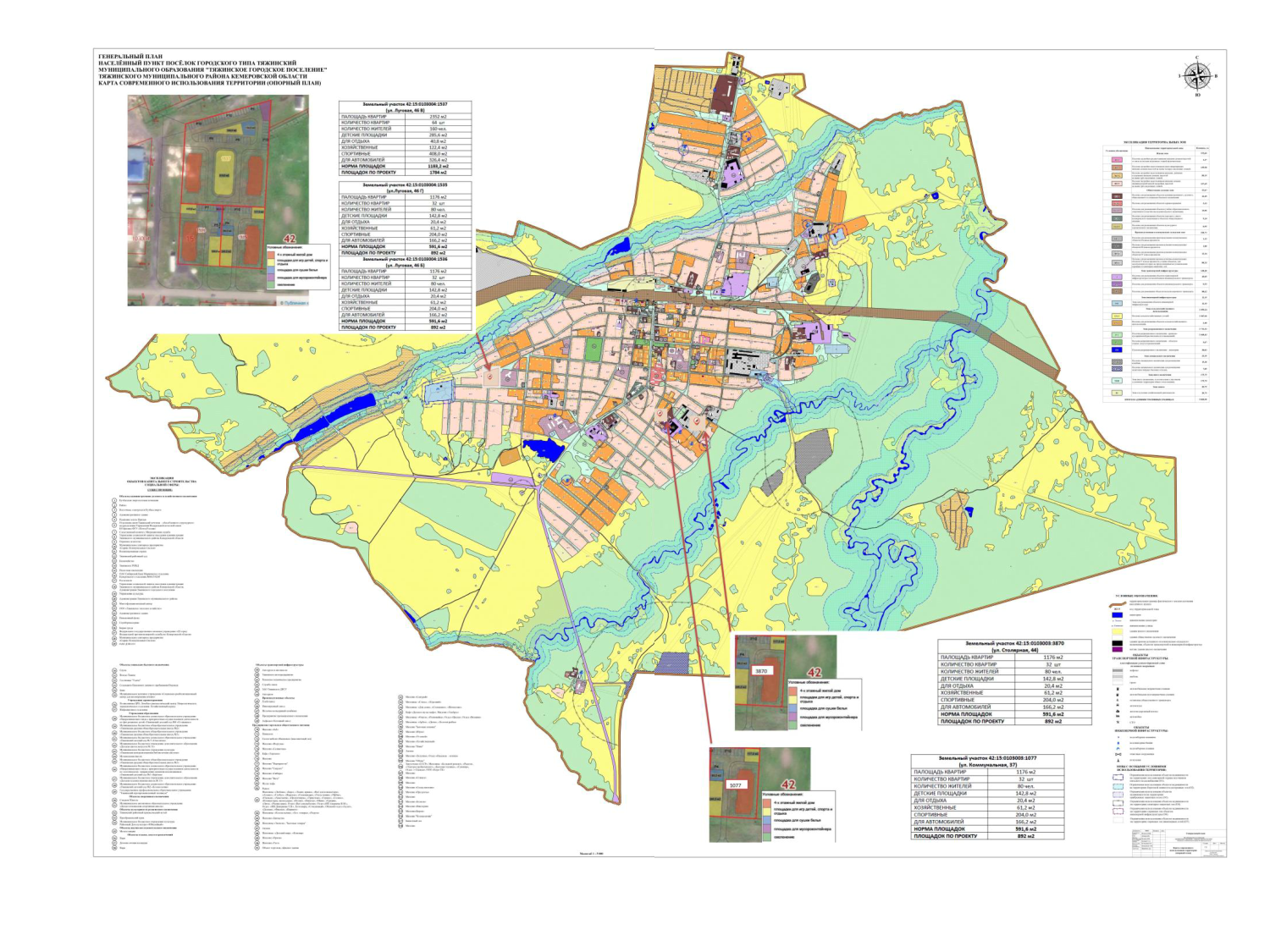 6 земельных участков под застройку
	
	по ул. Луговая 46Б, 46В, 46Г
	по ул. Коммунальная 37
	по ул. Столярная 44, 46

6 многоквартирных домов 

216 квартир
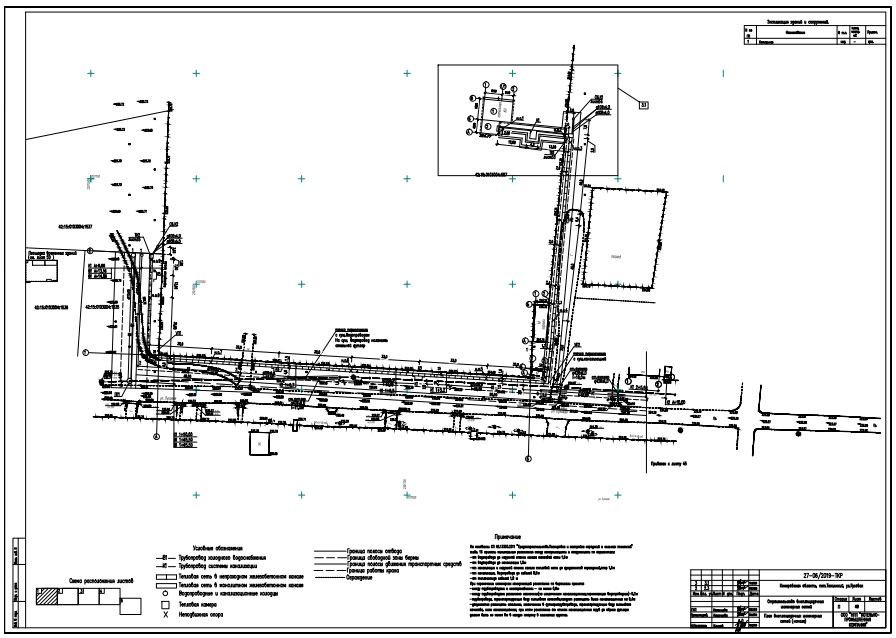 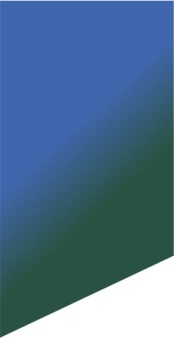 РАЗВИТИЕ СОЦИАЛЬНОЙ ИНФРАСТРУКТУРЫ
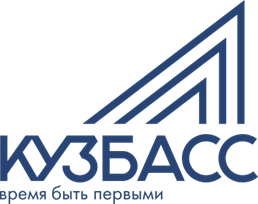 Музей имени Николая Масалова
пгт Тяжинский, ул.Садовая 6
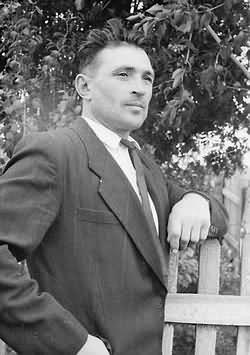 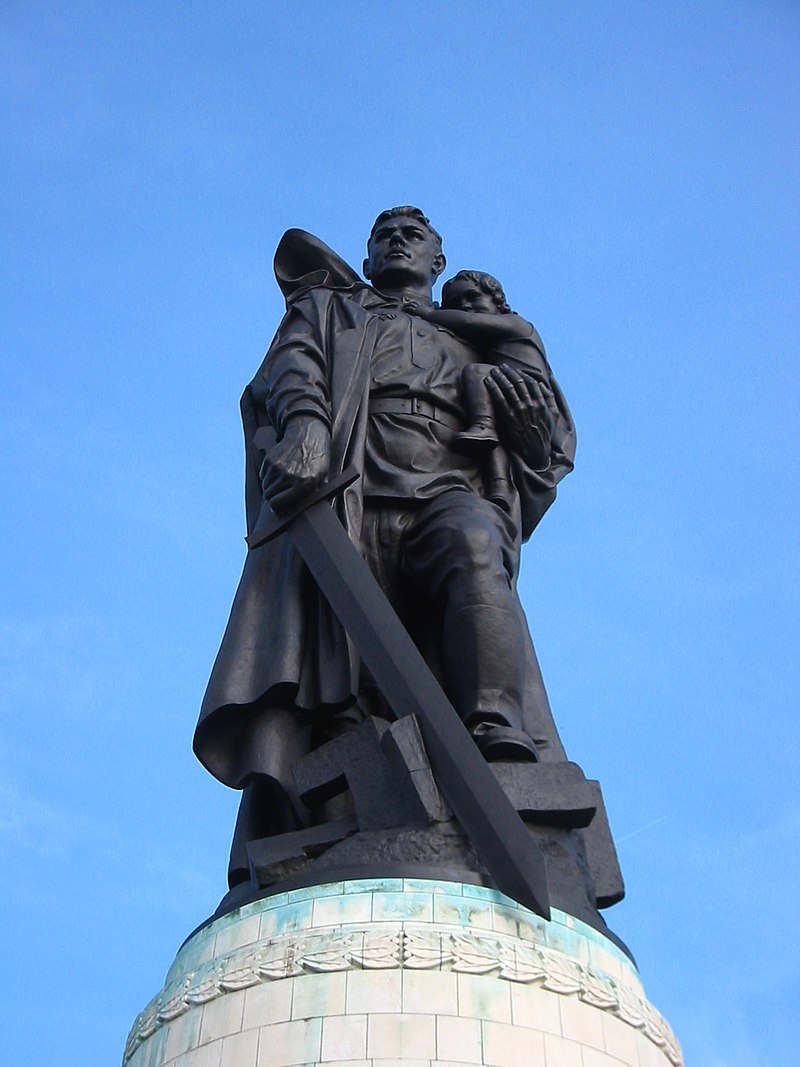 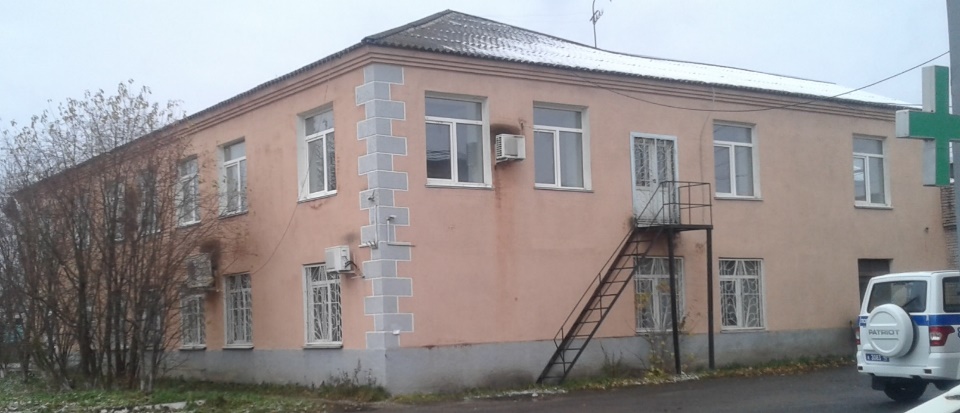 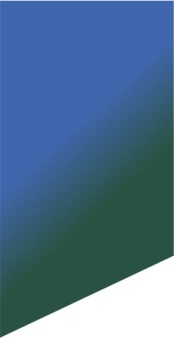 РАЗВИТИЕ СОЦИАЛЬНОЙ ИНФРАСТРУКТУРЫ
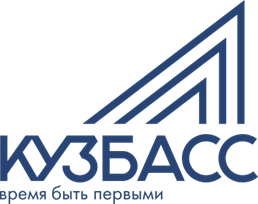 Государственная программа Кемеровской области - Кузбасса 
"Моя новая школа"
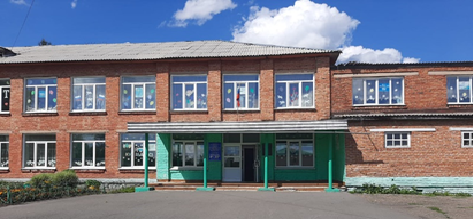 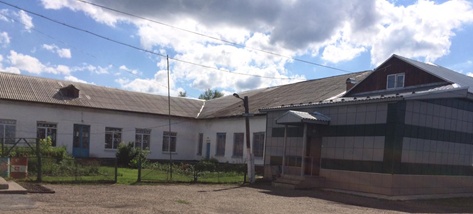 Тяжинская средняя общеобразовательная школа №1
им. Героя Кузбасса Н.И. Масалова
Тяжинская средняя общеобразовательная школа №2
ПОТРЕБИТЕЛЬСКИЙ РЫНОК
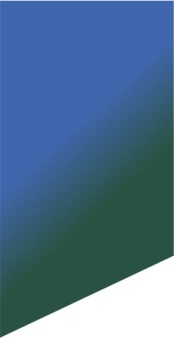 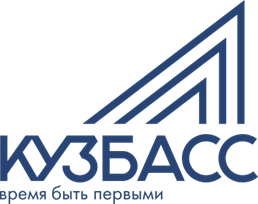 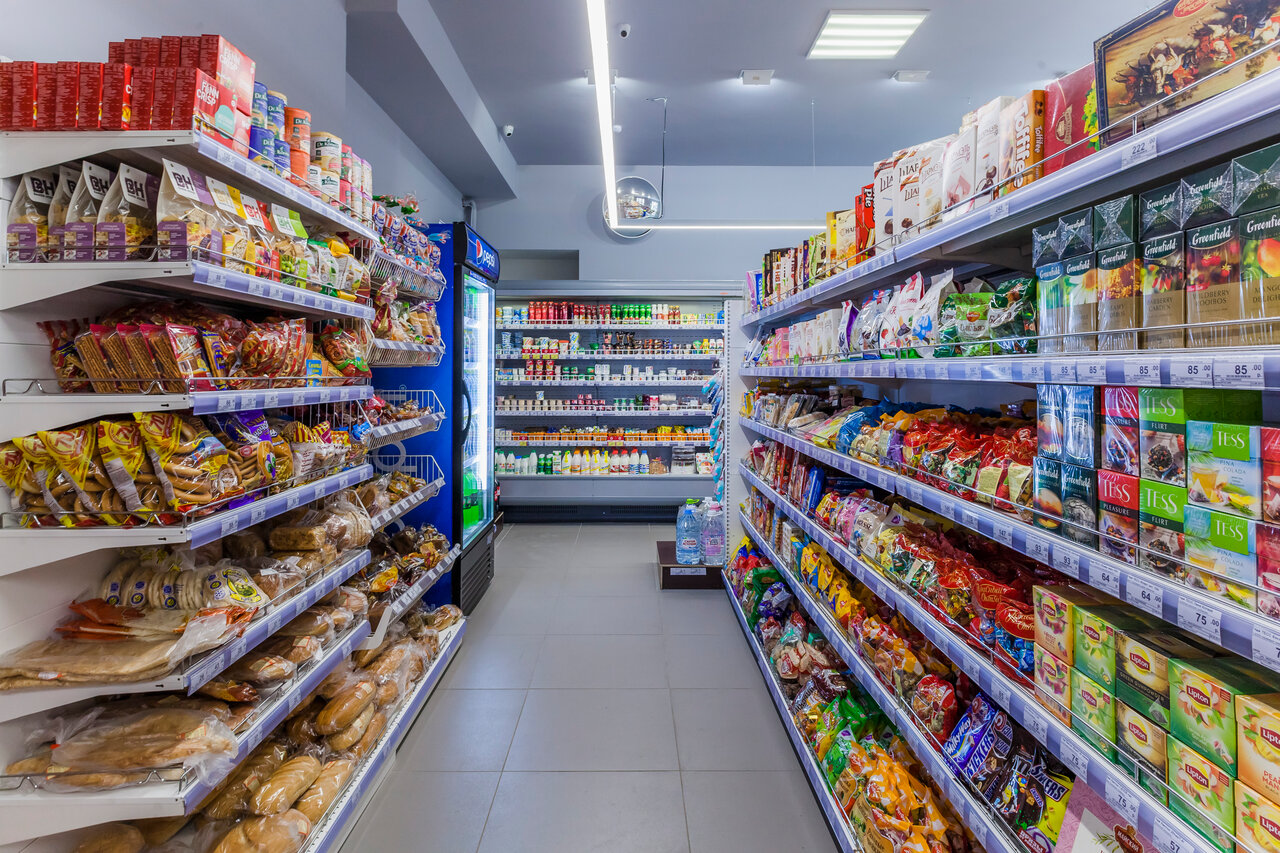 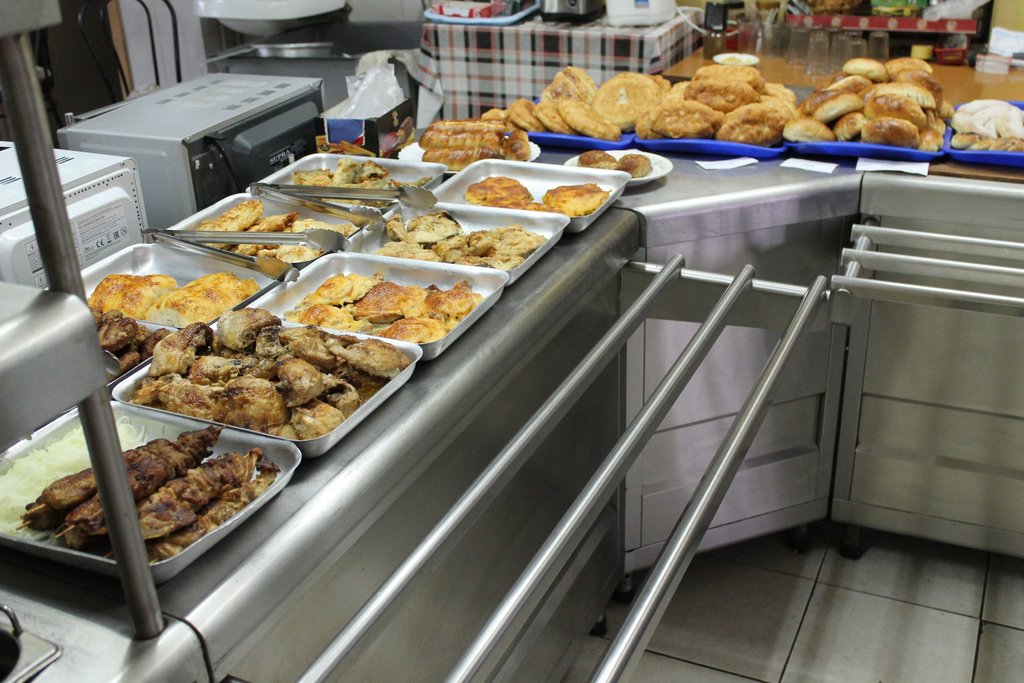 УСЛУГИ ОБЩЕСТВЕННОГО ПИТАНИЯ 
28,9 млн.руб. 	+ 11,3%
ОБЪЕМ 
РОЗНИЧНОГО ТОВАРООБОРОТА
1,520 млрд.руб. + 17,6%
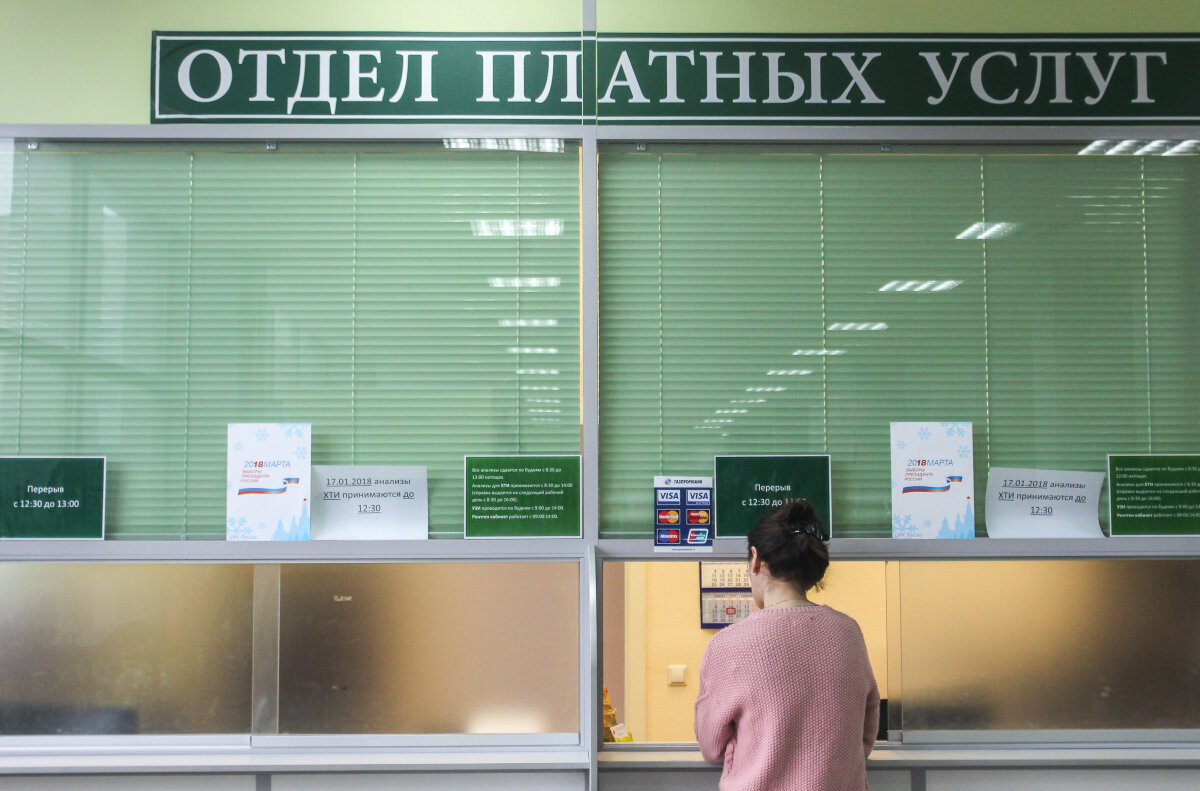 ПЛАТНЫЕ
УСЛУГИ
НАСЕЛЕНИЮ 
270 млн.руб. + 13%
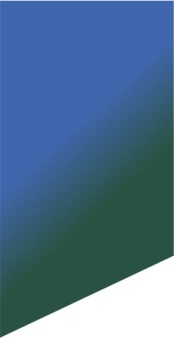 ТРУД И ЗАНЯТОСТЬ
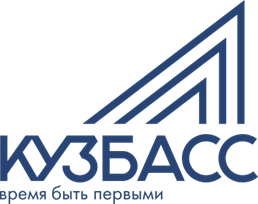 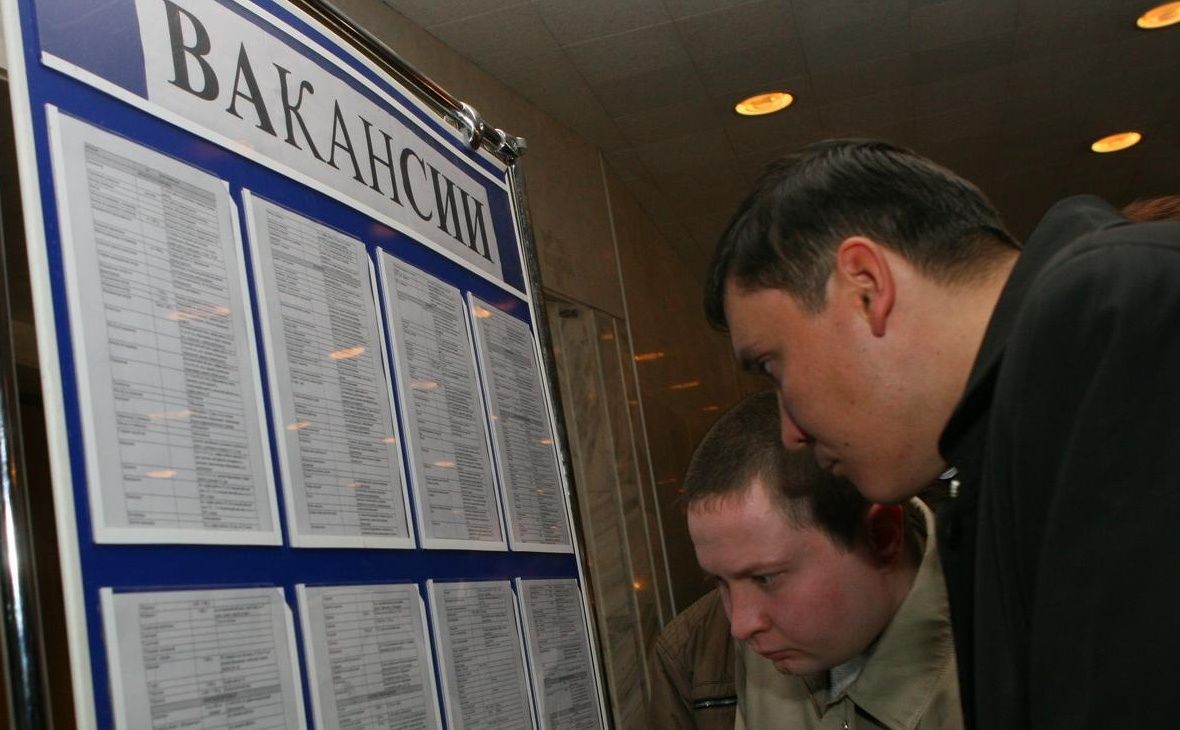 Среднемесячная заработная плата 
31 348 руб.

Уровень зарегистрированной безработицы
на 01.11.2021 года 3,2%

Трудоустроено через ЦЗН 592 человека

Проведено 6 ярмарок вакансий

189 человек участвовали в временных работах, из них 117 - подростков
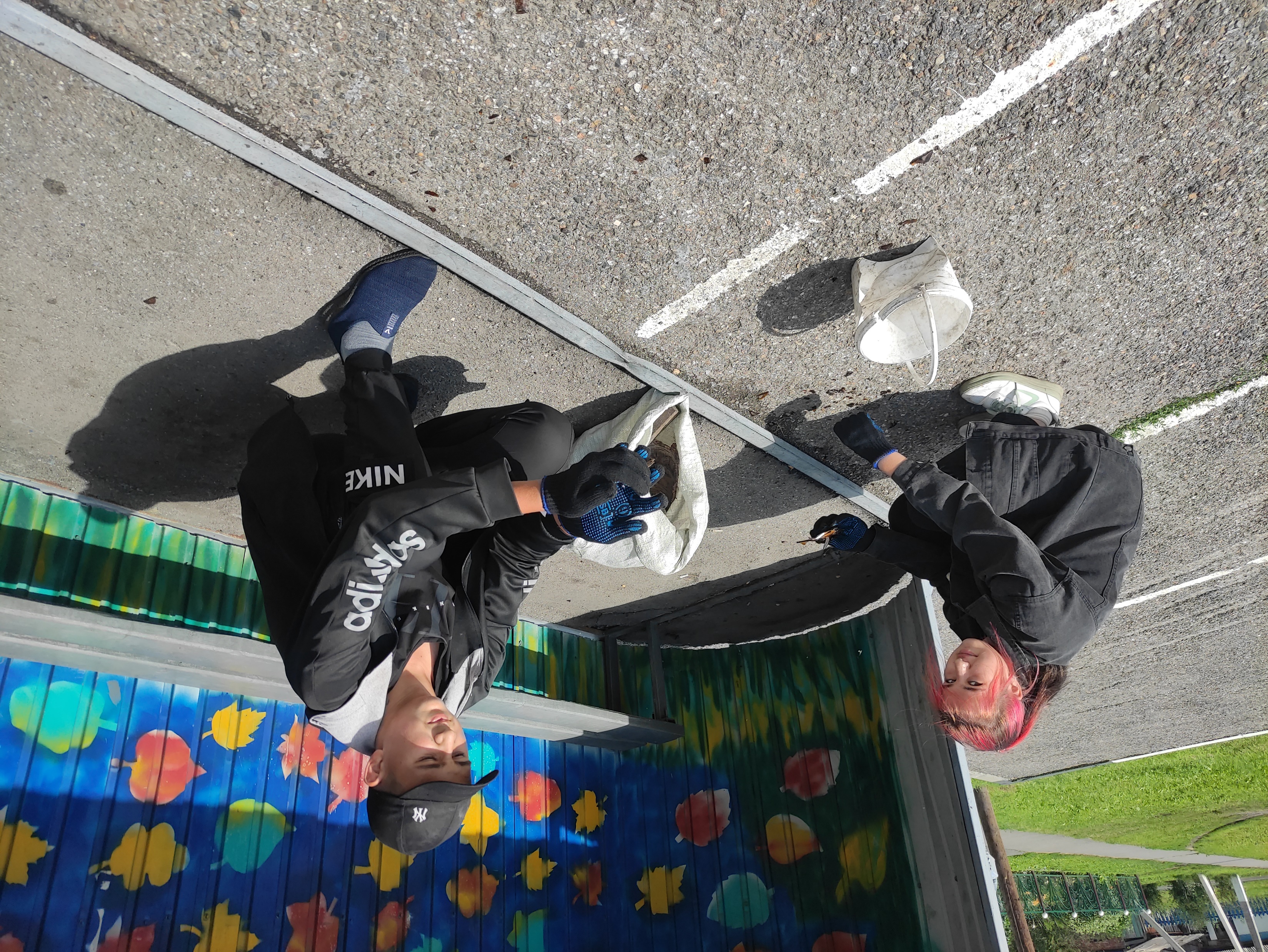 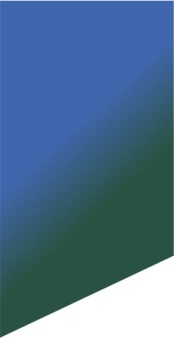 МАЛОЕ И СРЕДНЕЕ ПРЕДПРИНИМАТЕЛЬСТВО
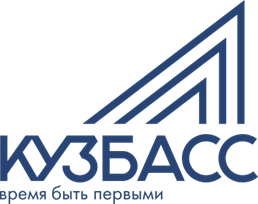 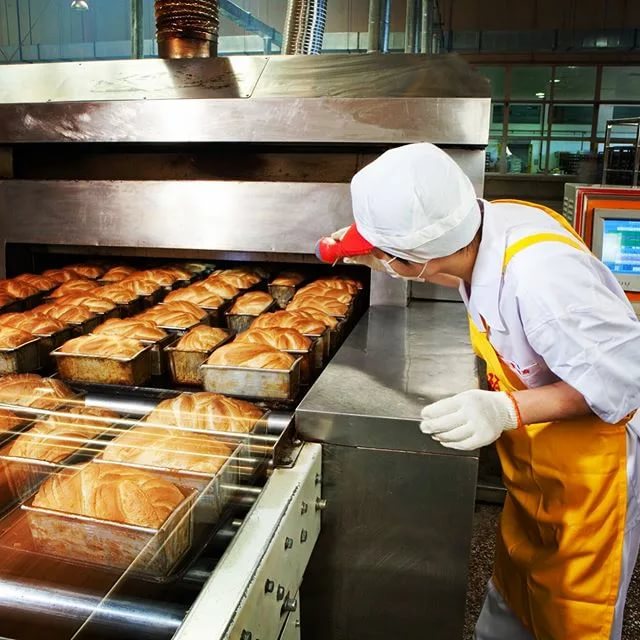 В малом бизнесе на 01.10.2021г. 
47 малых предприятий - юридических лиц
284 индивидуальных предпринимателей
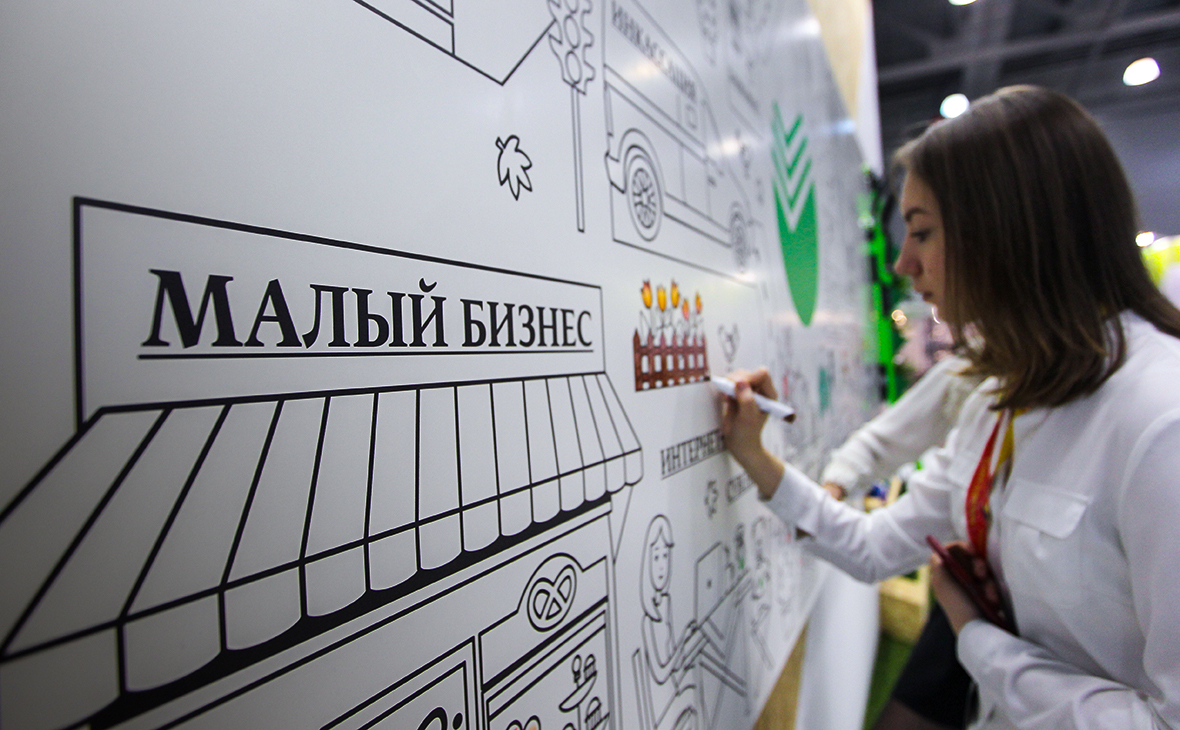 Общий оборот малых предприятий и индивидуальных предпринимателей 
оценивается в 1,7 млрд. руб.
МАЛОЕ И СРЕДНЕЕ ПРЕДПРИНИМАТЕЛЬСТВО
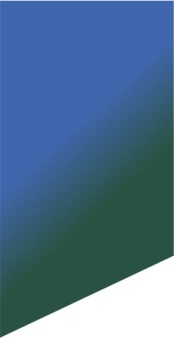 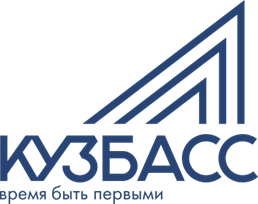 численность работающих 
в малом бизнесе, включая ИП   
составляет 1 385 человек
доля занятых в малом бизнесе 
27,2 %
 от общего числа занятых 
в экономике Тяжинского округа
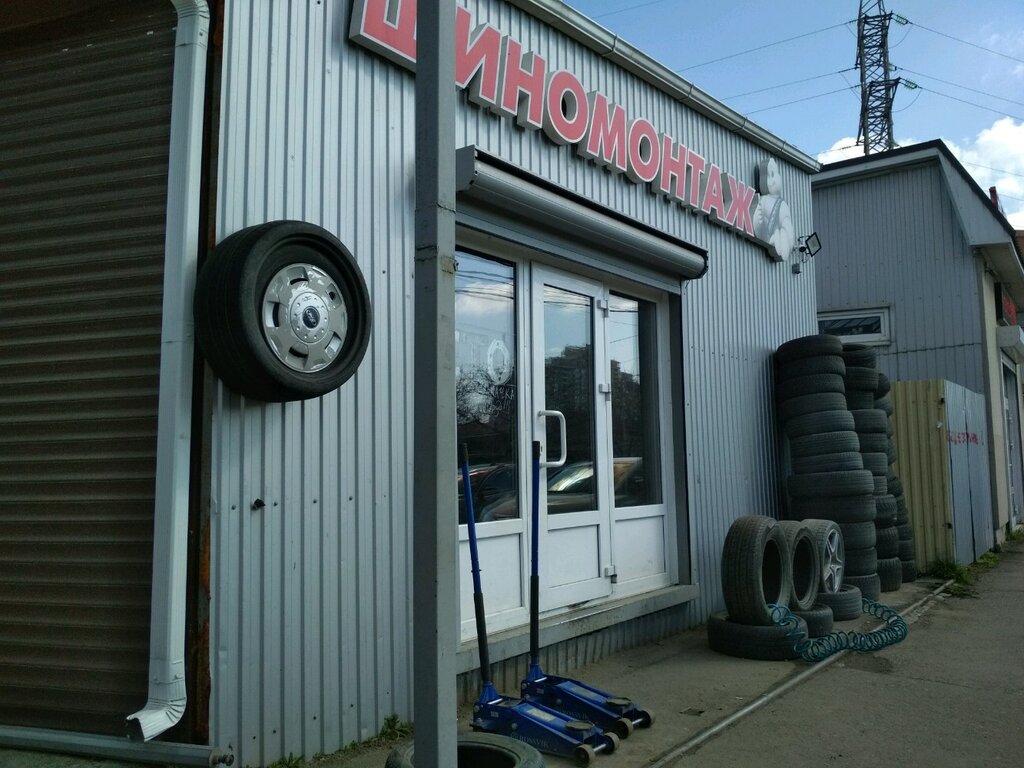 За 10 месяцев 2021 года 
в малом бизнесе создано 
82 новых рабочих места
СЕЛЬСКОЕ ХОЗЯЙСТВО
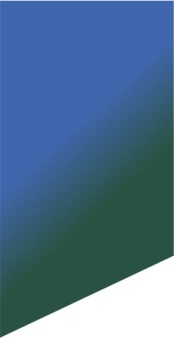 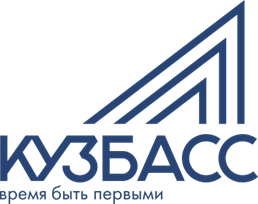 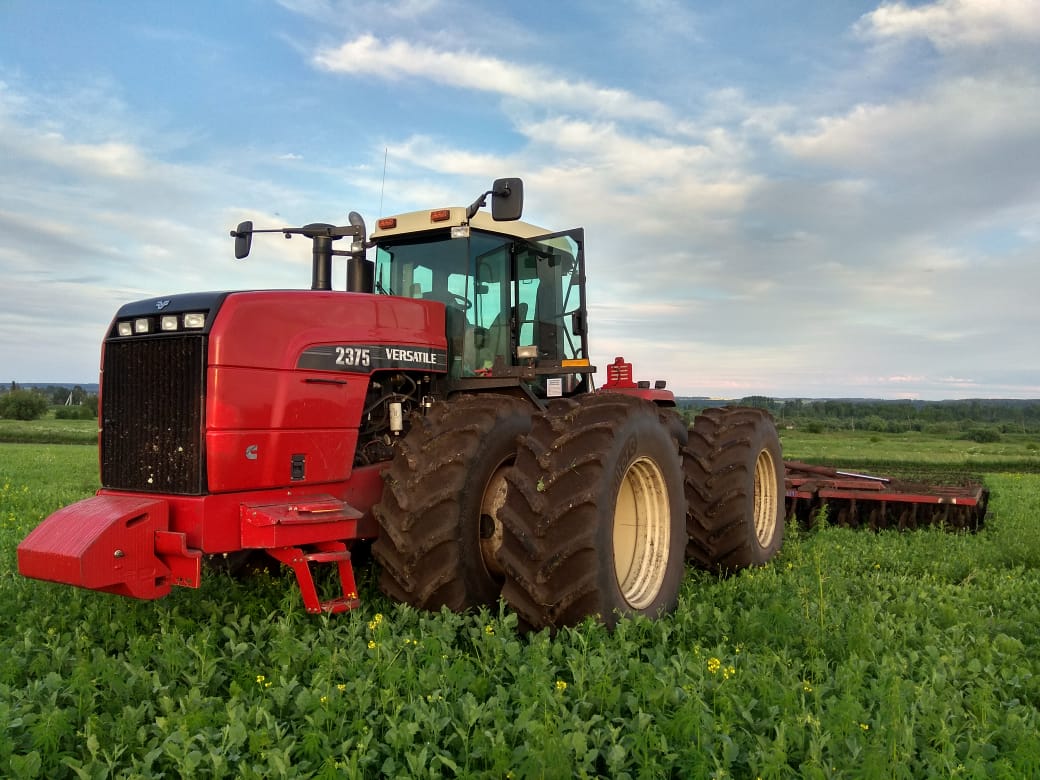 Объём  производства  валовой  
продукции 1,5  млрд. руб.
Инвестиции в отрасль 
154 млн. руб.
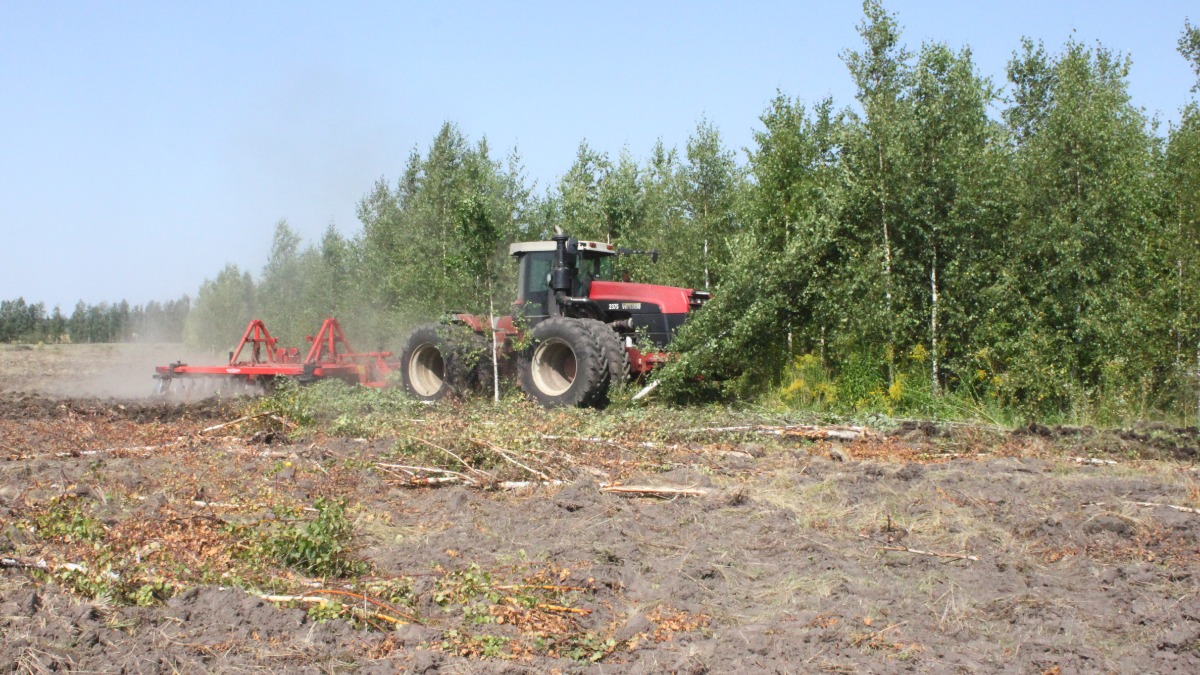 Занято в отрасли 247 человек
Среднемесячная заработная плата 25 180 руб.
Валовое производство зерна  – 52,7 тыс. тонн
Урожайность  -  23,1 цн/га
СЕЛЬСКОЕ ХОЗЯЙСТВО
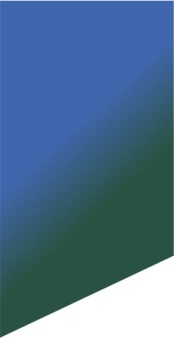 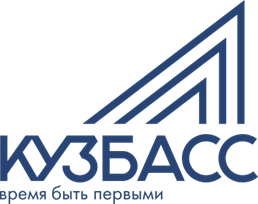 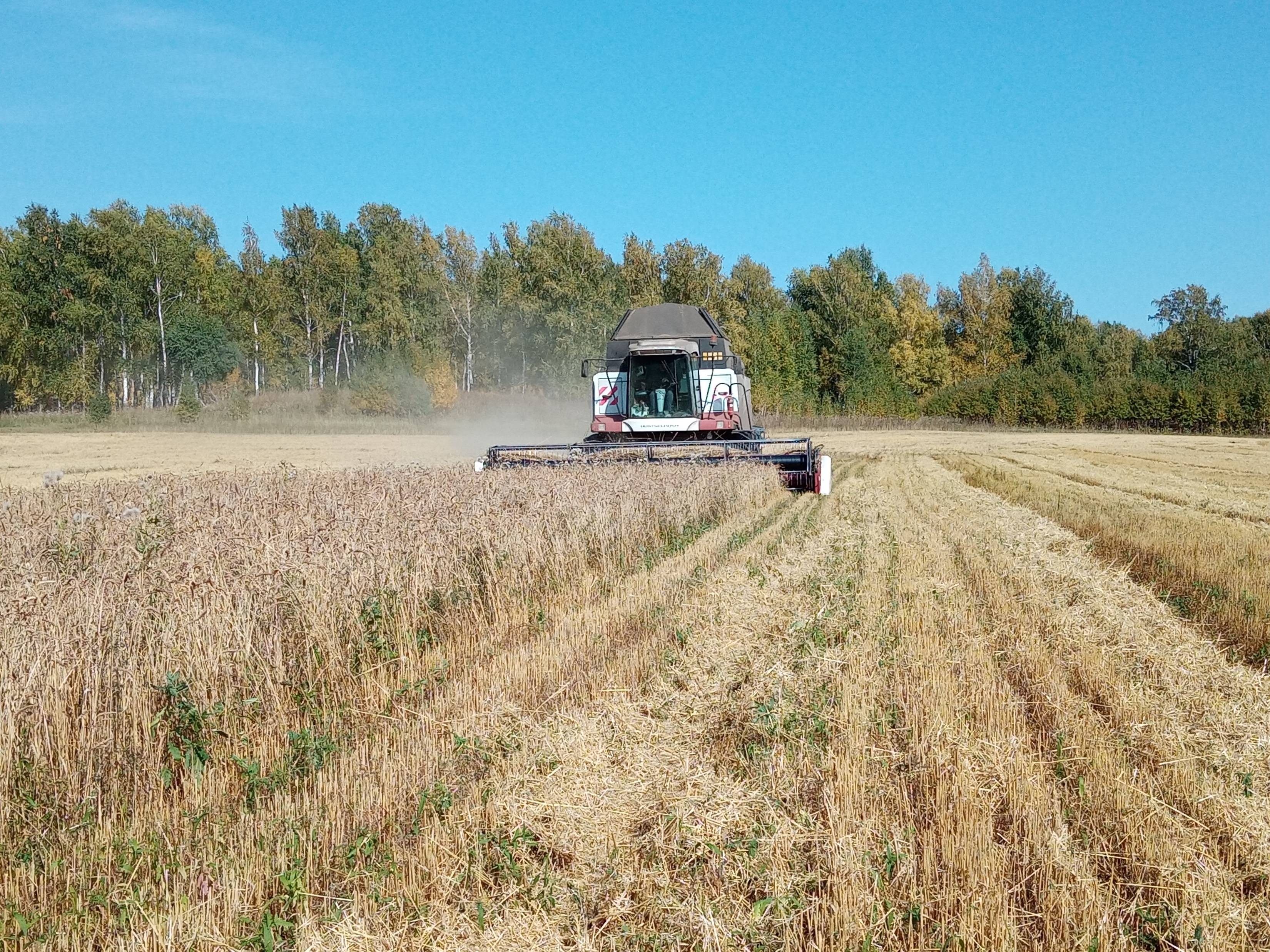 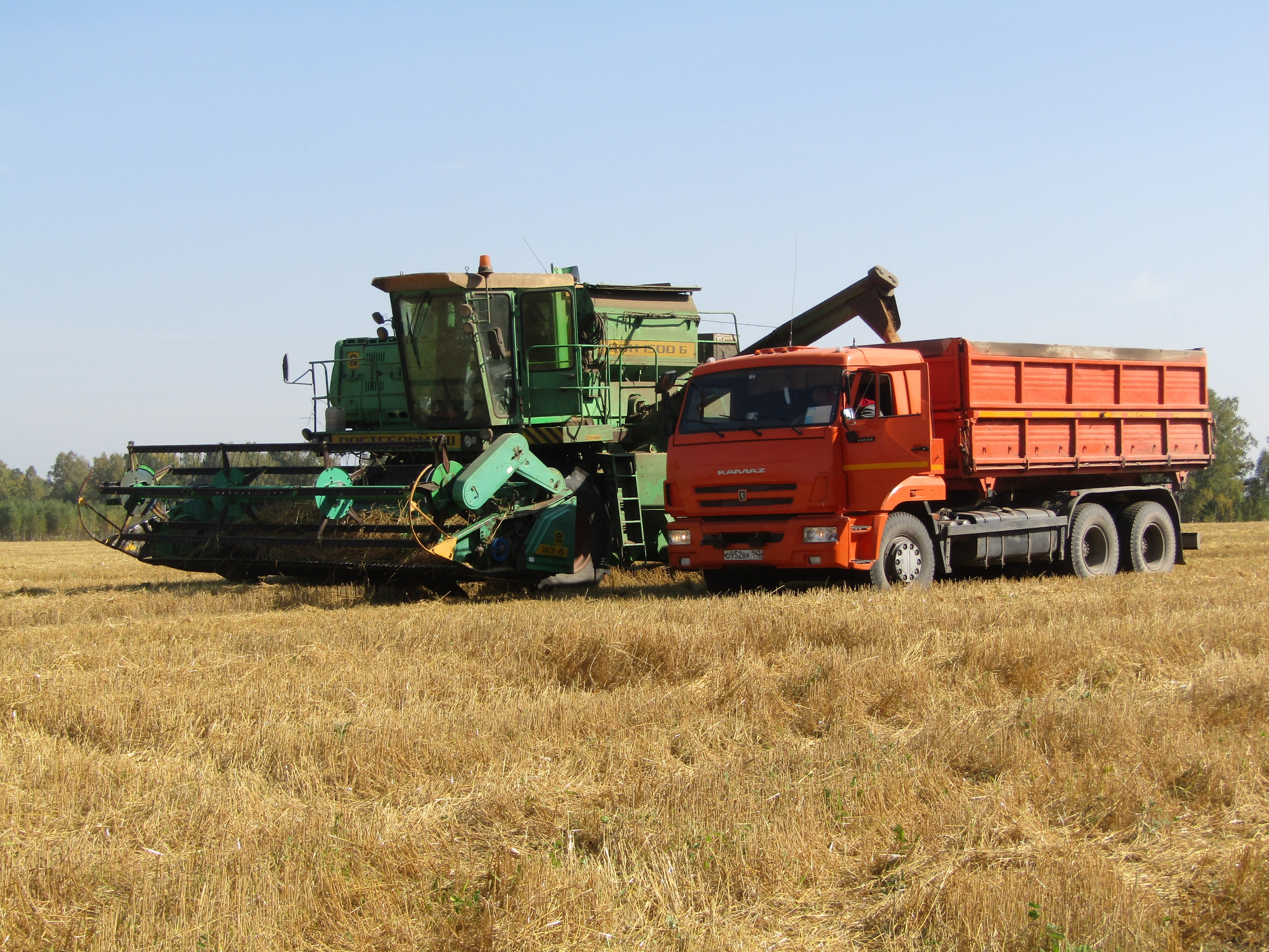 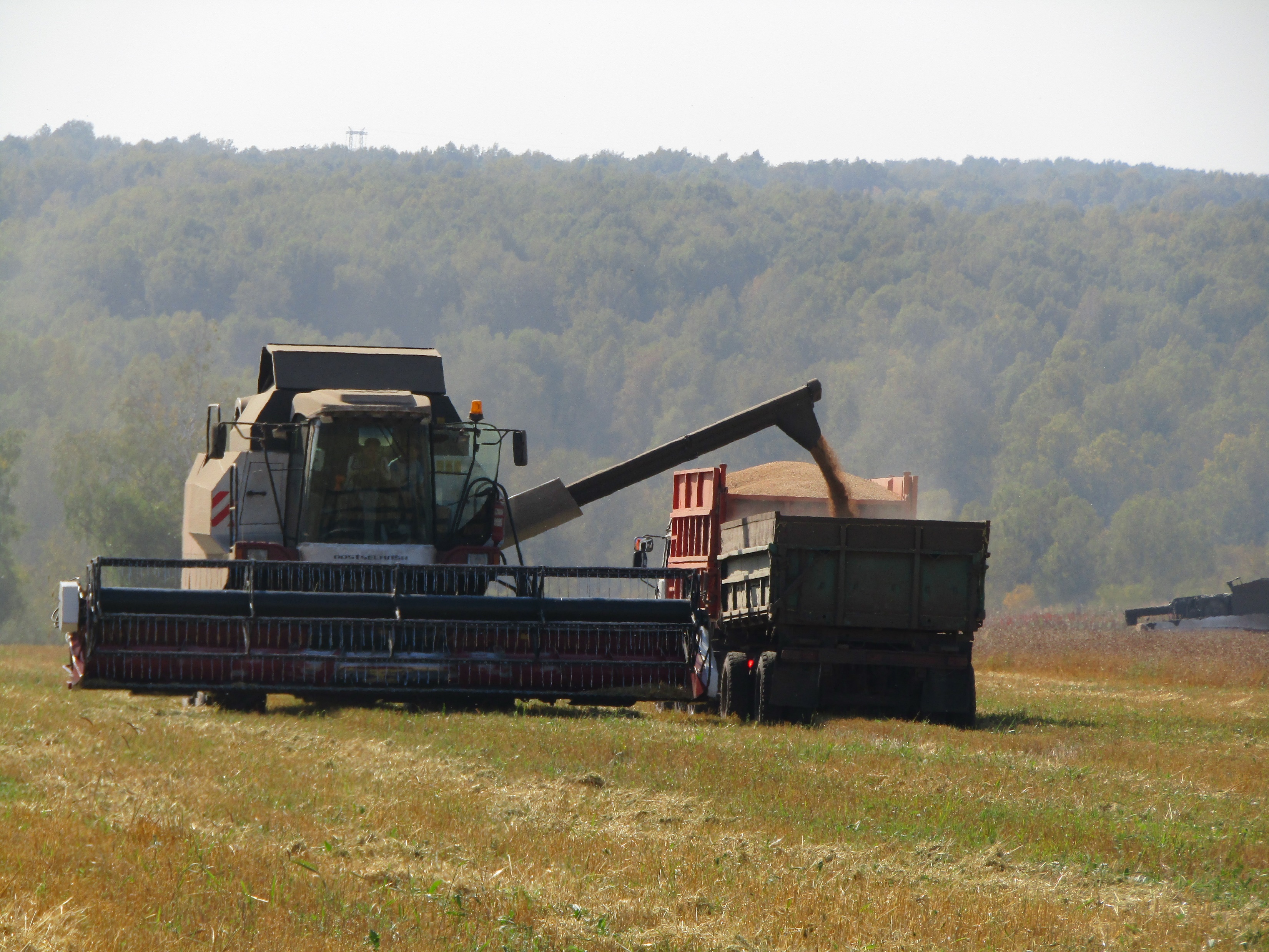 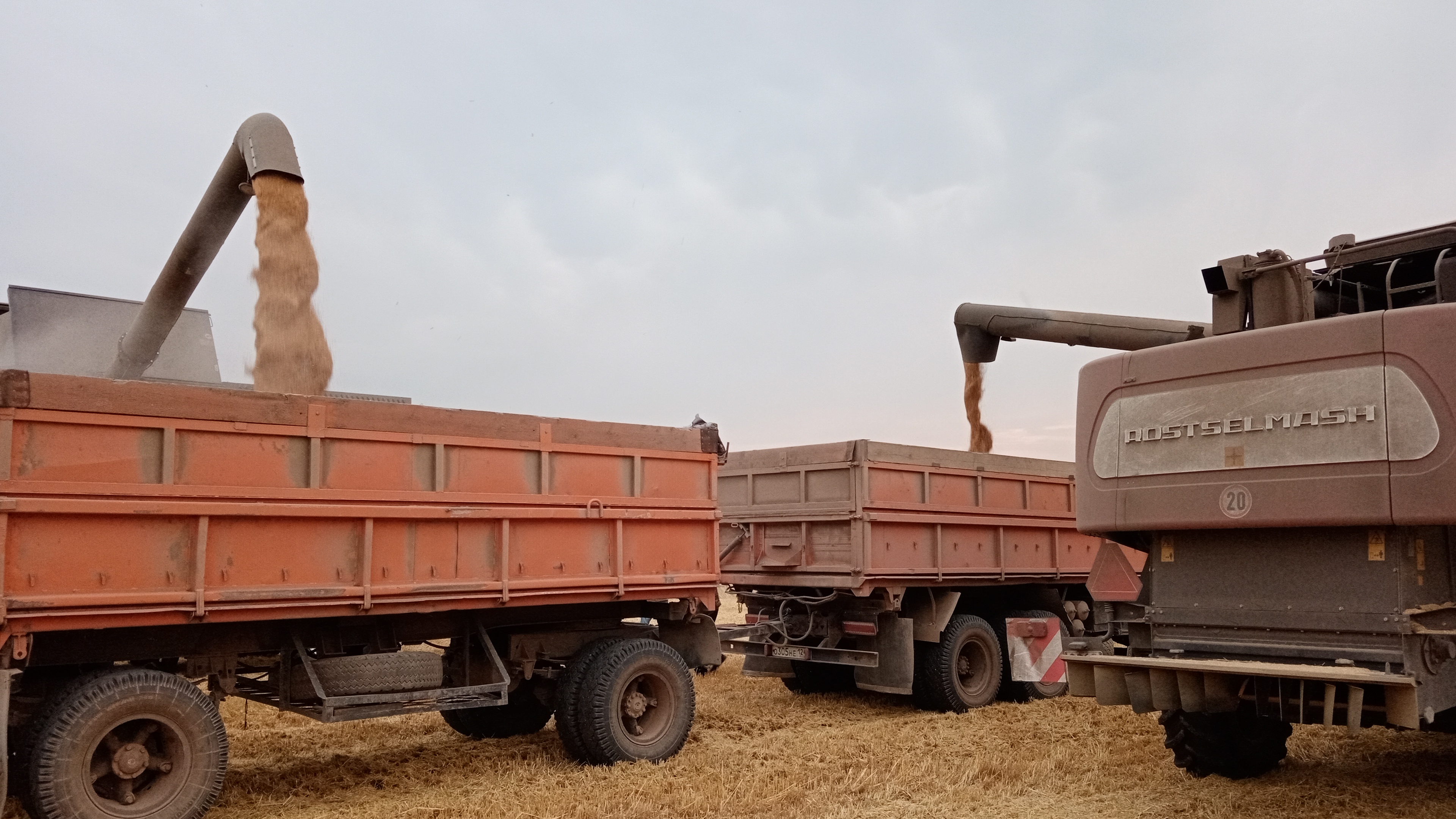 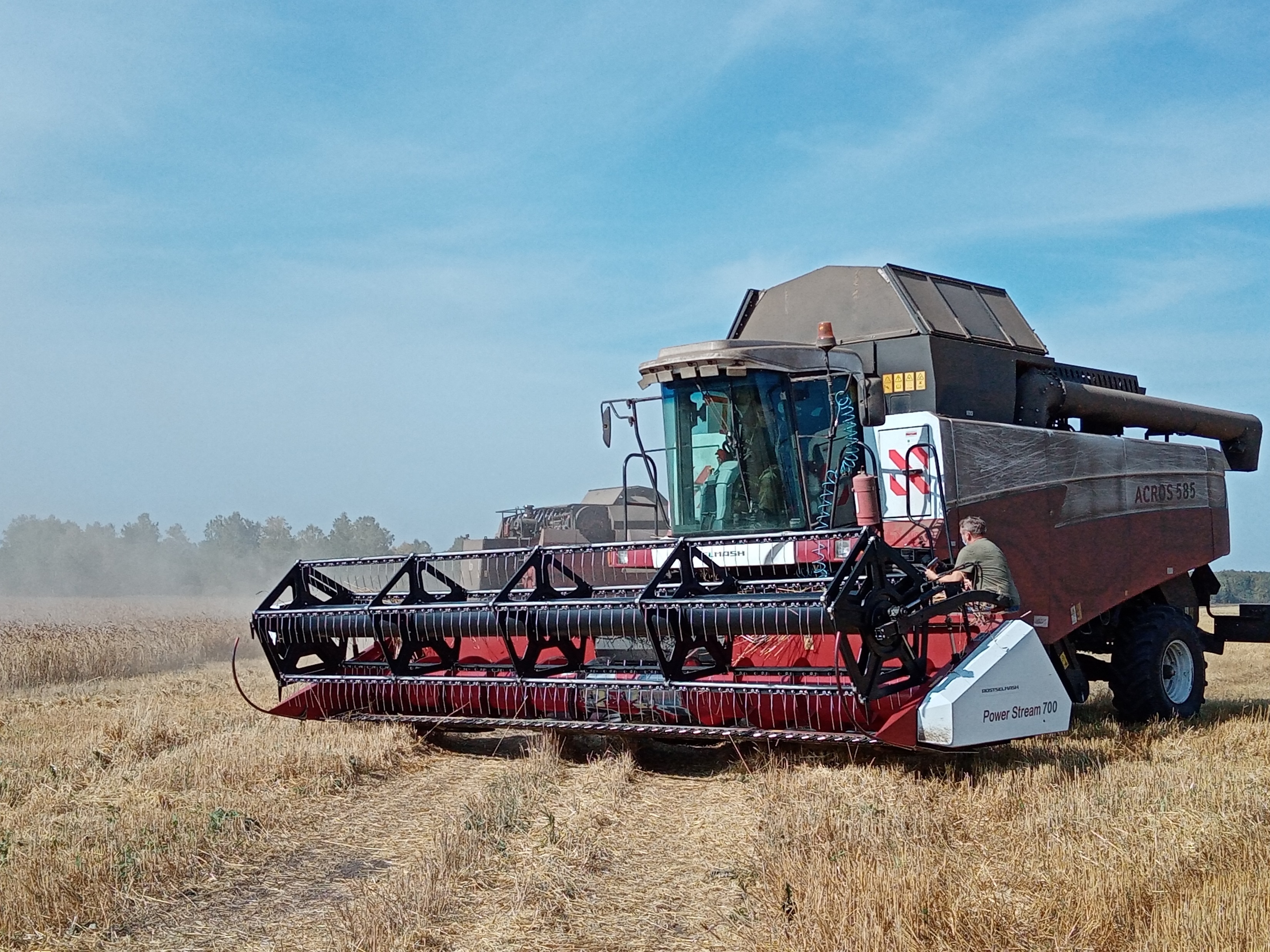 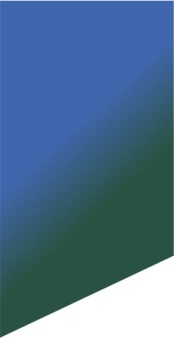 СЕЛЬСКОЕ ХОЗЯЙСТВО
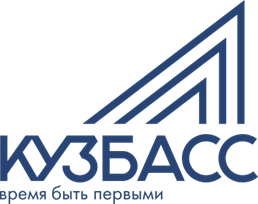 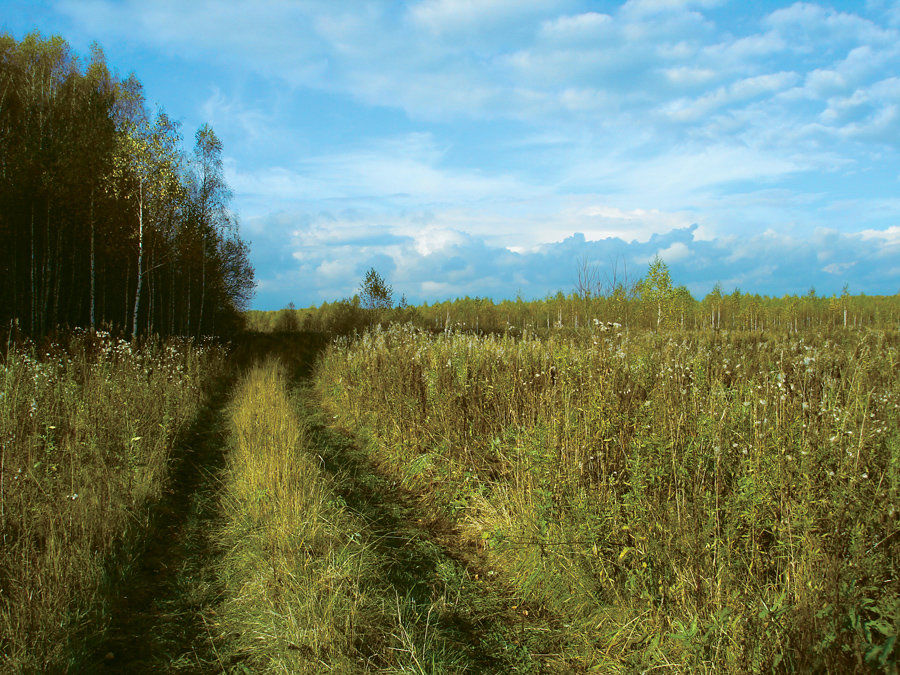 Валовое производство молока составило 3821 тонна Продуктивность 3378 кг на фуражную корову.
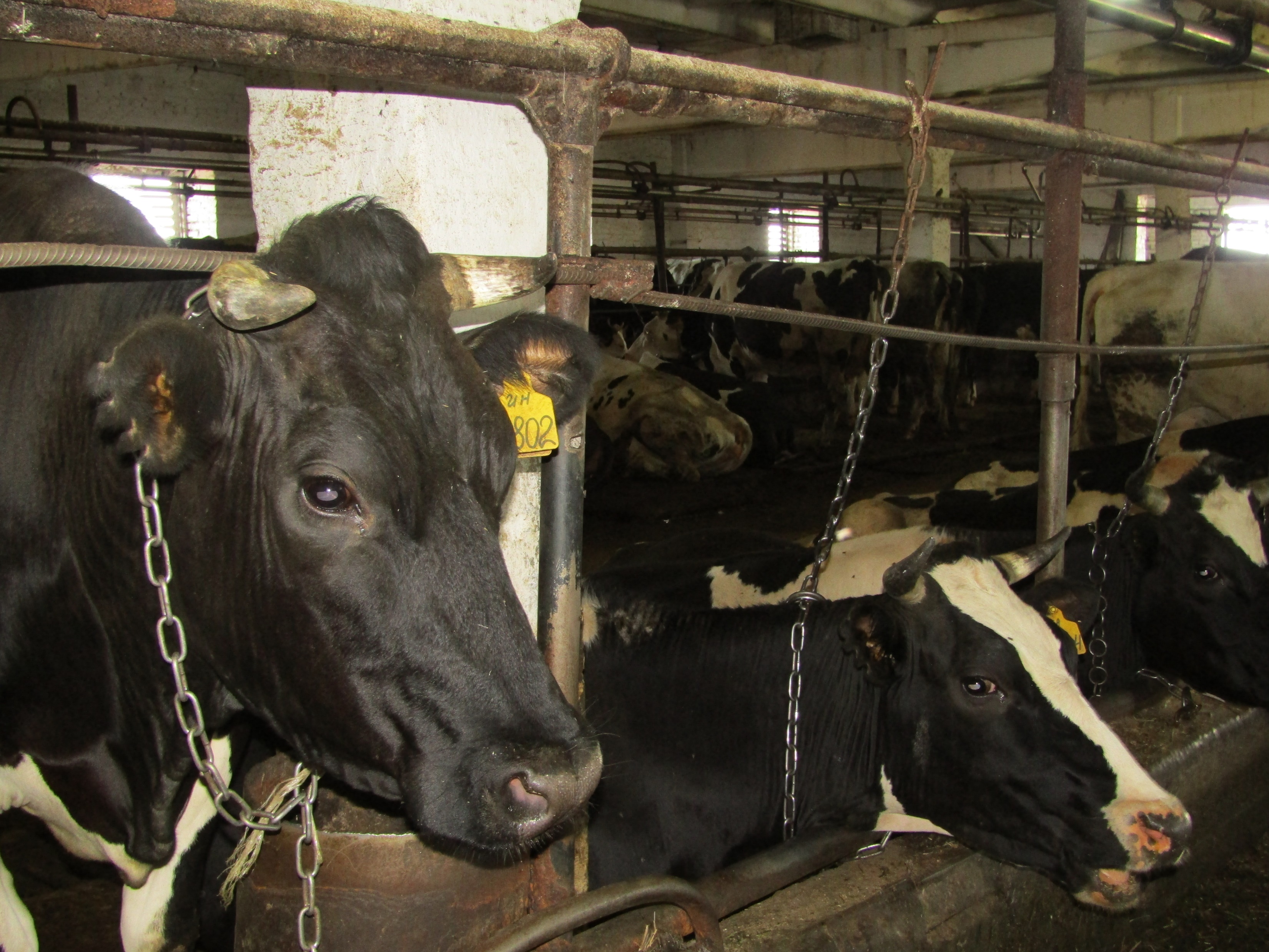 Задачи на 2021 год:
Повышение продуктивности до 4,500 кг.
Увеличение посевных площадей с внедрением новых продуктивных сортов;
Ввод в оборот до 6 тысяч гектаров брошенной пашни
ЖИЛИЩНО-КОММУНАЛЬНОЕ ХОЗЯЙСТВО
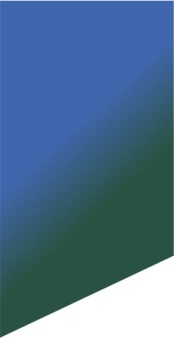 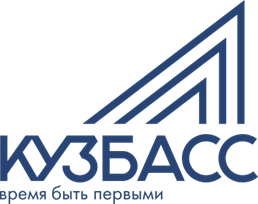 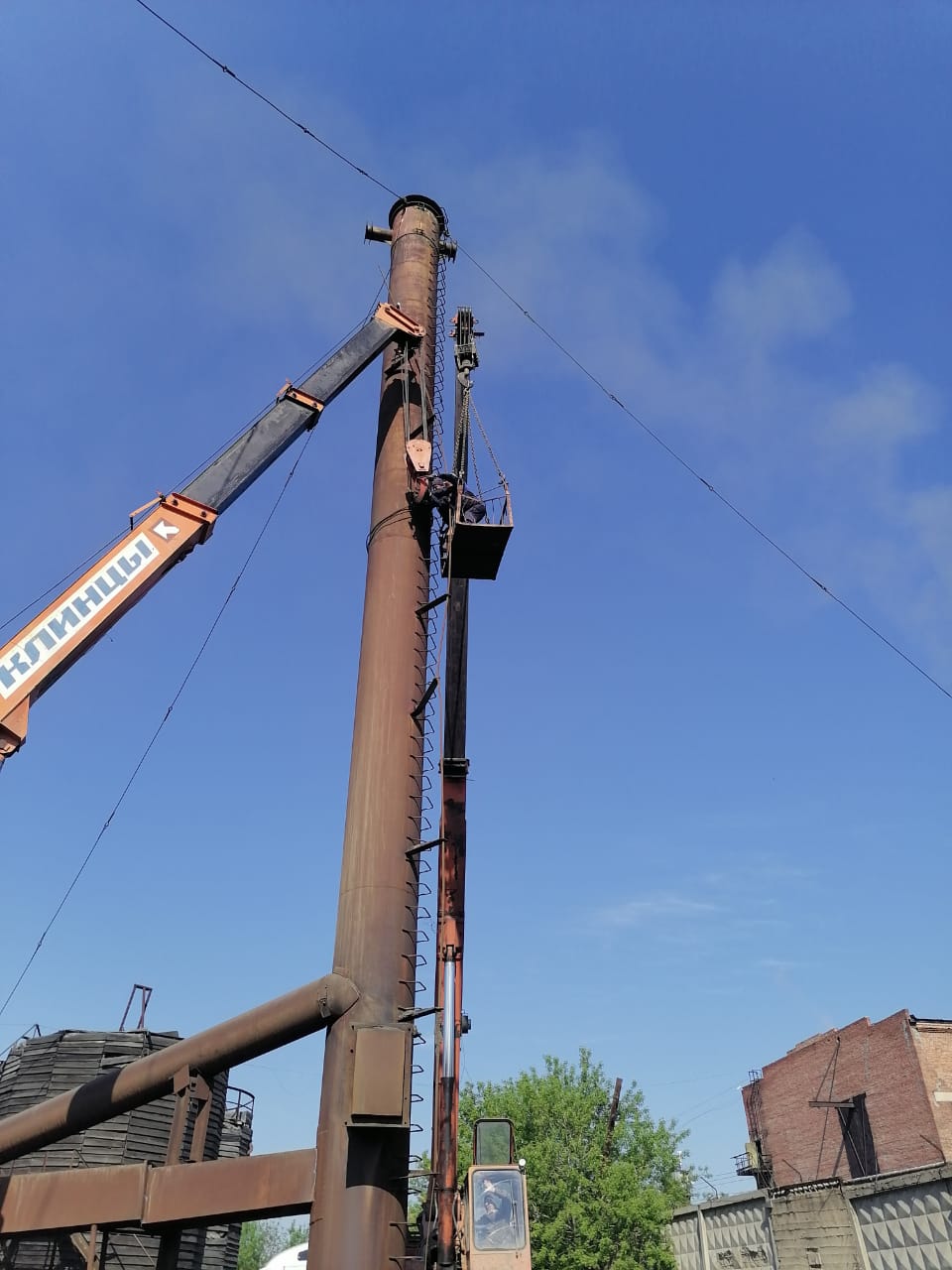 Объекты  инфраструктуры ЖКХ

37 котельных
57,4 км. теплосетей
63 артезианские скважины
248 км. водопроводных сетей 

Общая площадь 
жилищного фонда 579,5 тыс.м.кв
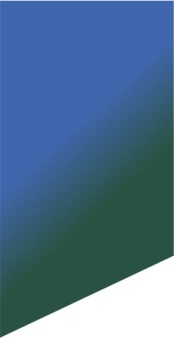 ЖИЛИЩНО-КОММУНАЛЬНОЕ ХОЗЯЙСТВО
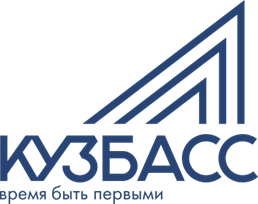 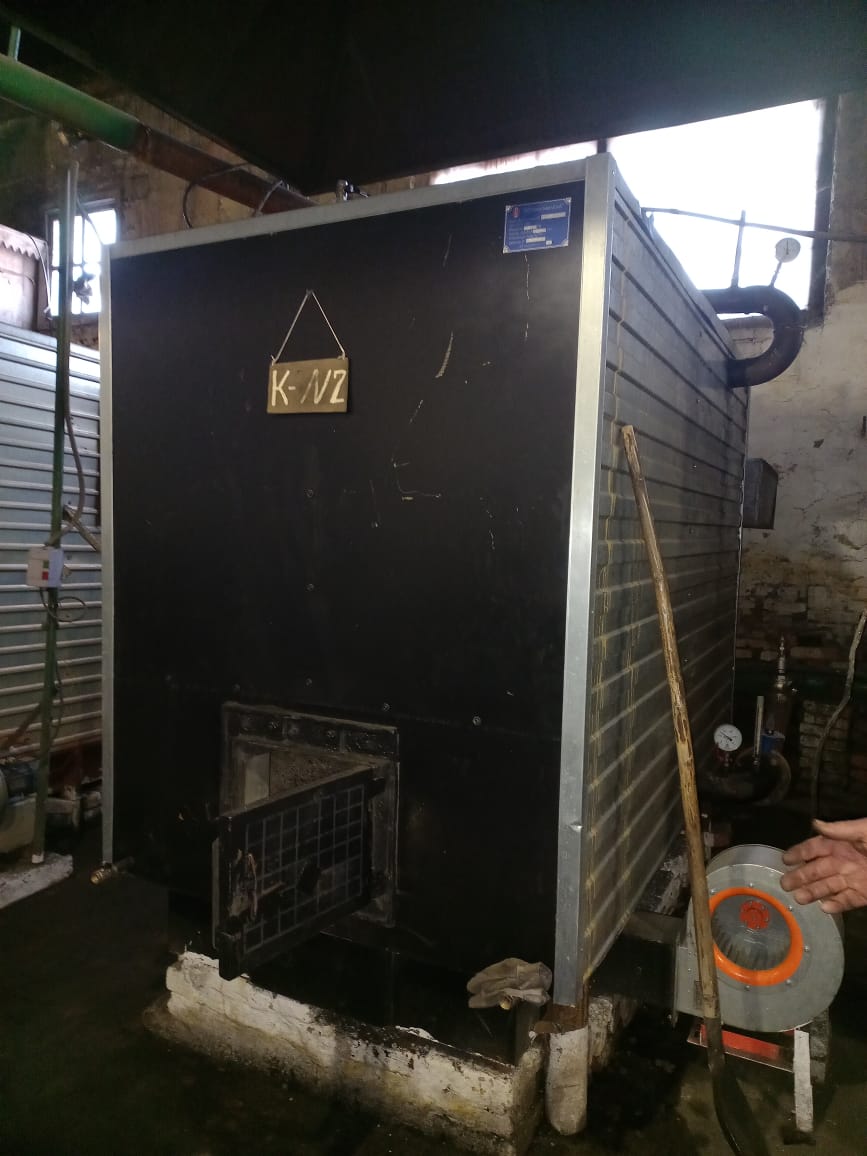 МКП «Комфорт»
пгт Итатский, 
с. Новопокровка
д. Старый Урюп
3 котельных в пгт Тяжинский
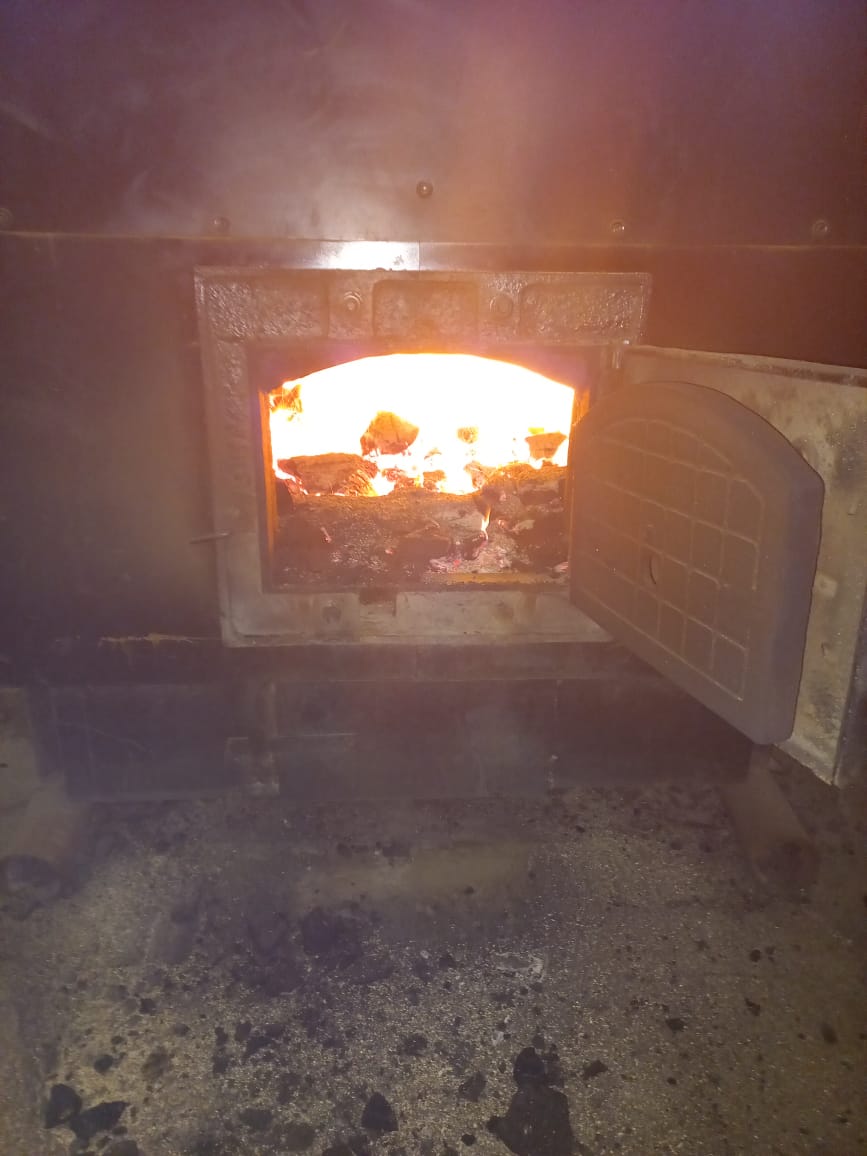 ЖИЛИЩНО-КОММУНАЛЬНОЕ ХОЗЯЙСТВО
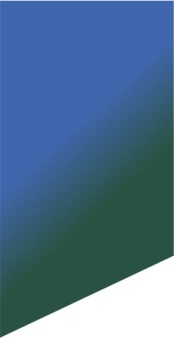 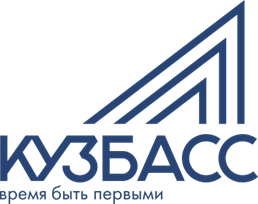 МУП «Гарант»
ремонт тепловых сетей 
на сумму 3 млн.914 тыс. руб. 
протяженность 871 метр
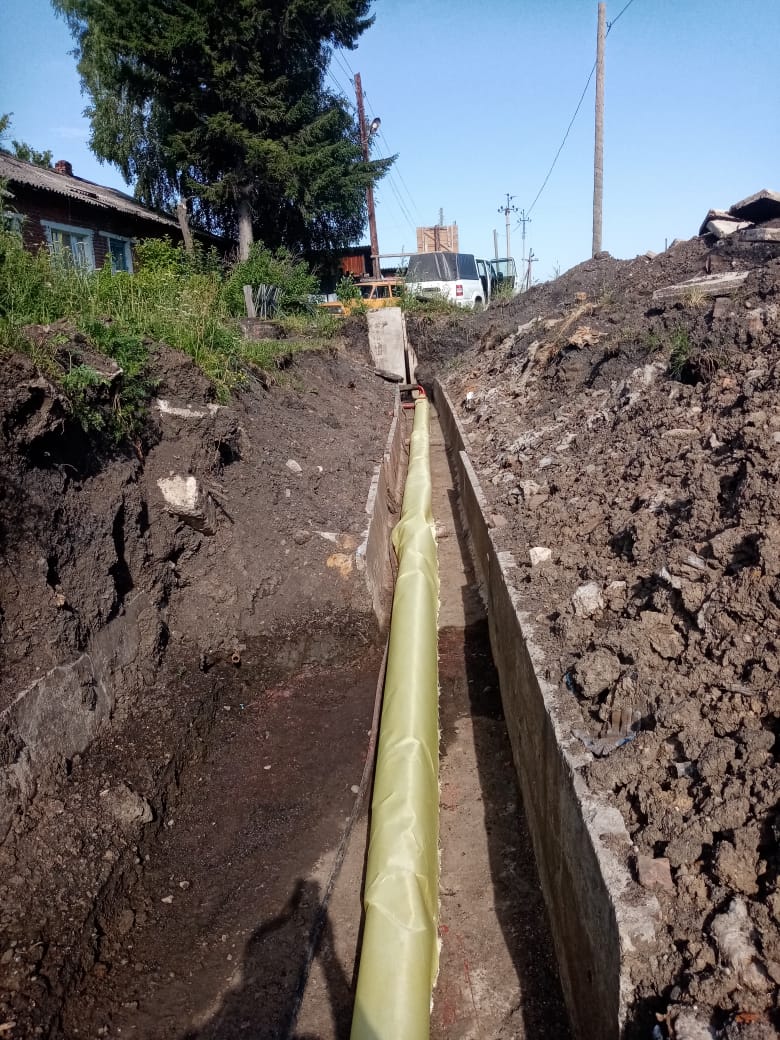 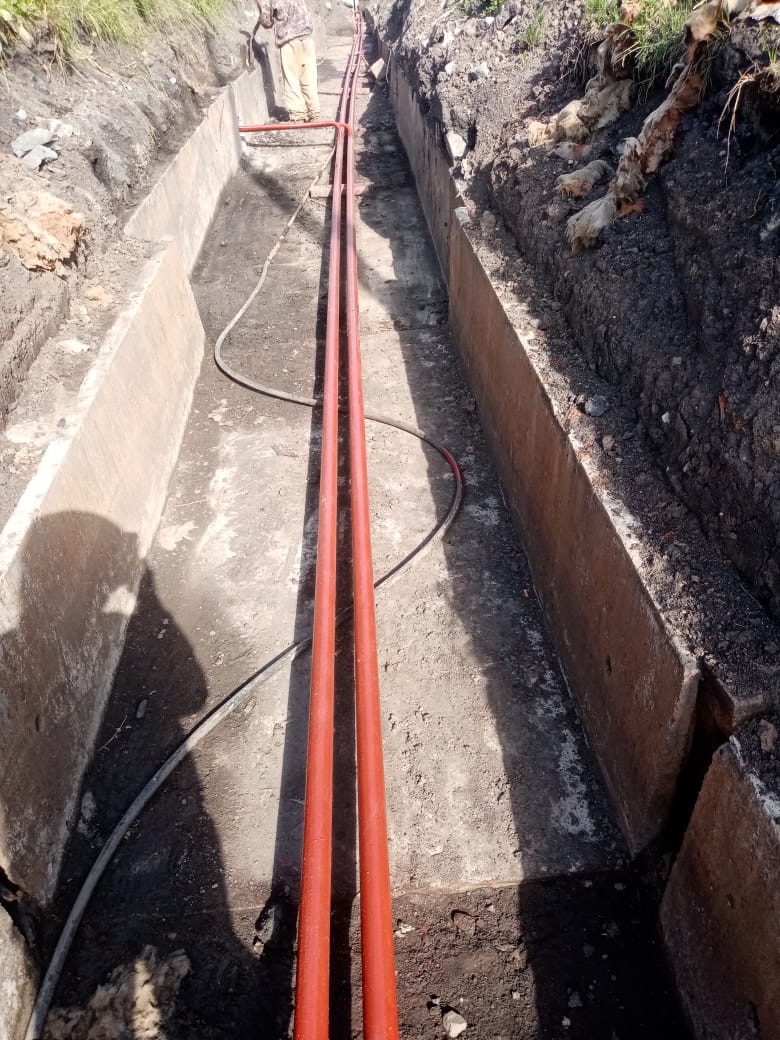 пгт Тяжинский 
улицы Тельмана,  Советская, Ленина
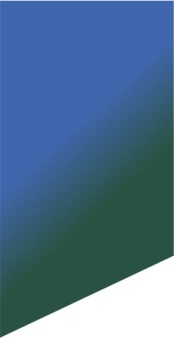 ЖИЛИЩНО-КОММУНАЛЬНОЕ ХОЗЯЙСТВО
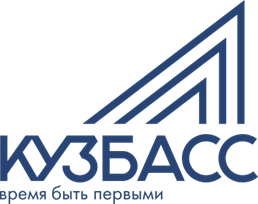 МУП «Водоканал» 
капитальный ремонт 
центрального водопровода
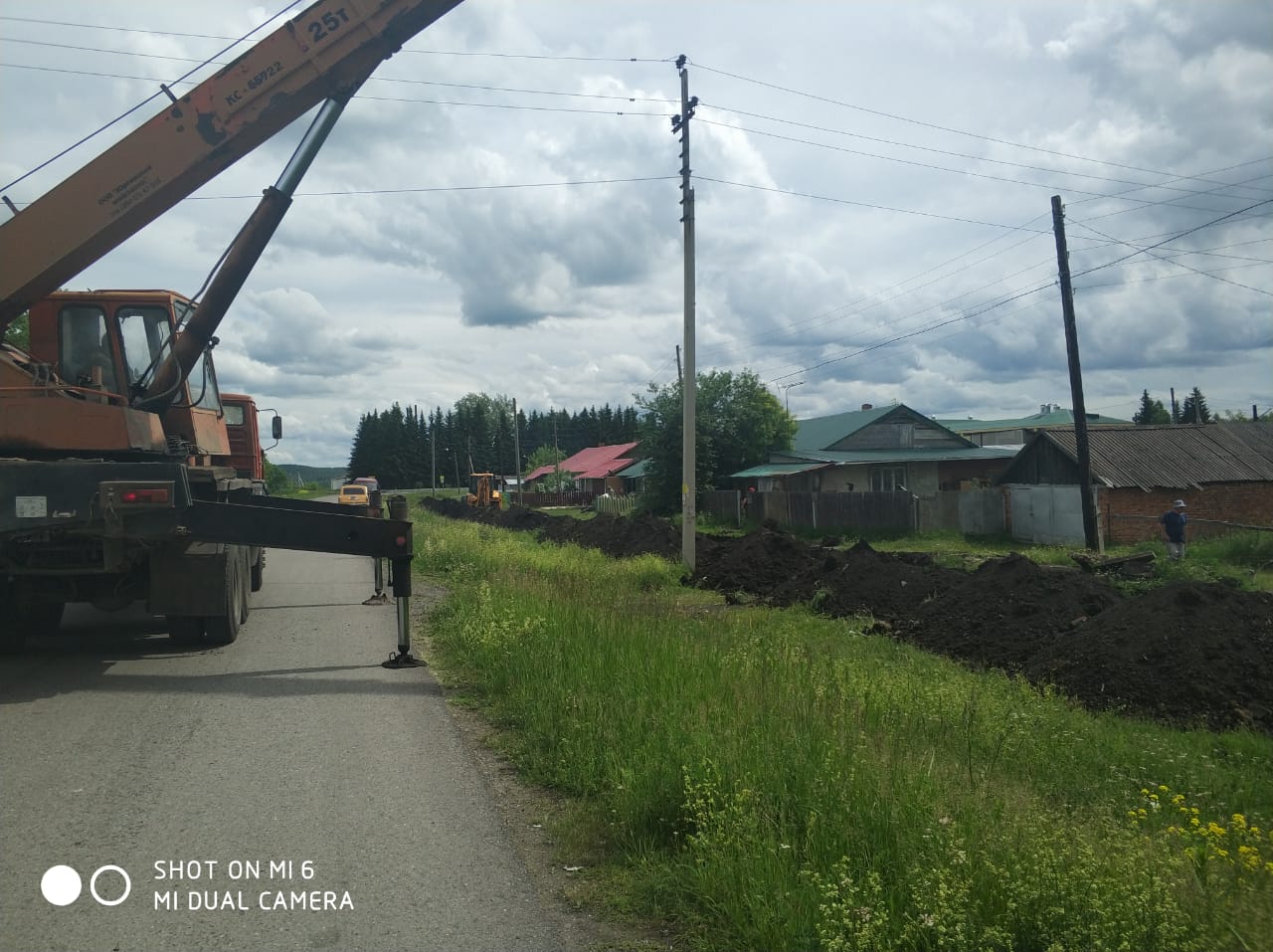 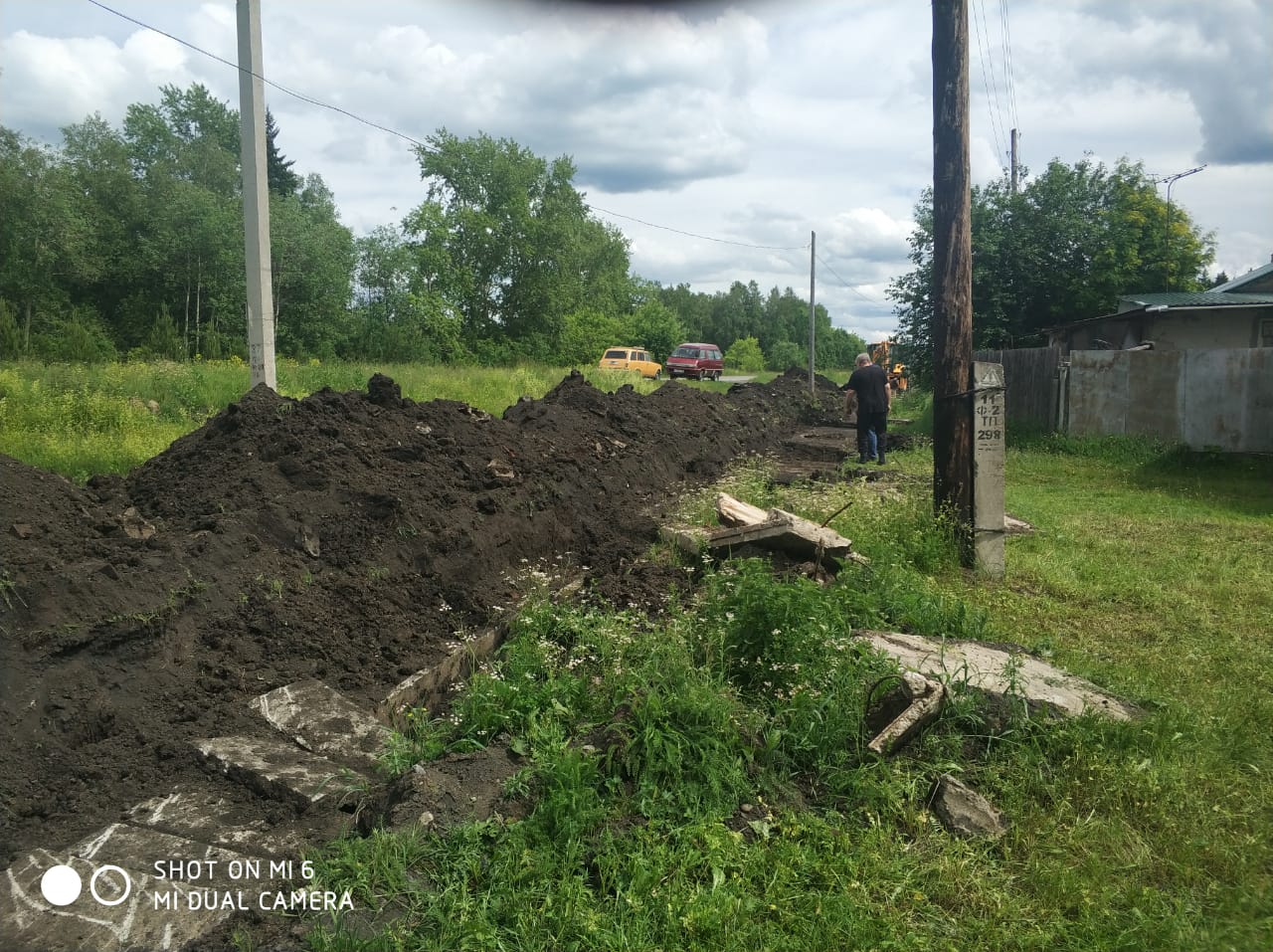 пгт Тяжинский 	пгт Итатский	с. Сандайка 
с. Новопокровка 	п. Октябрьский	д. Старый Урюп	
с. Ступишино
ЖИЛИЩНО-КОММУНАЛЬНОЕ ХОЗЯЙСТВО
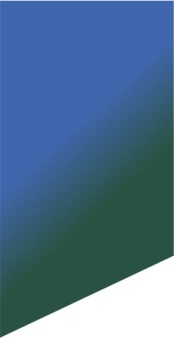 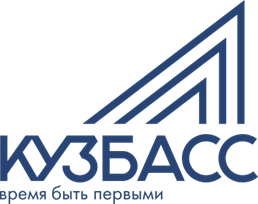 Аварийный запас материально-технических ресурсов и оборудования на сумму 4 млн.руб.
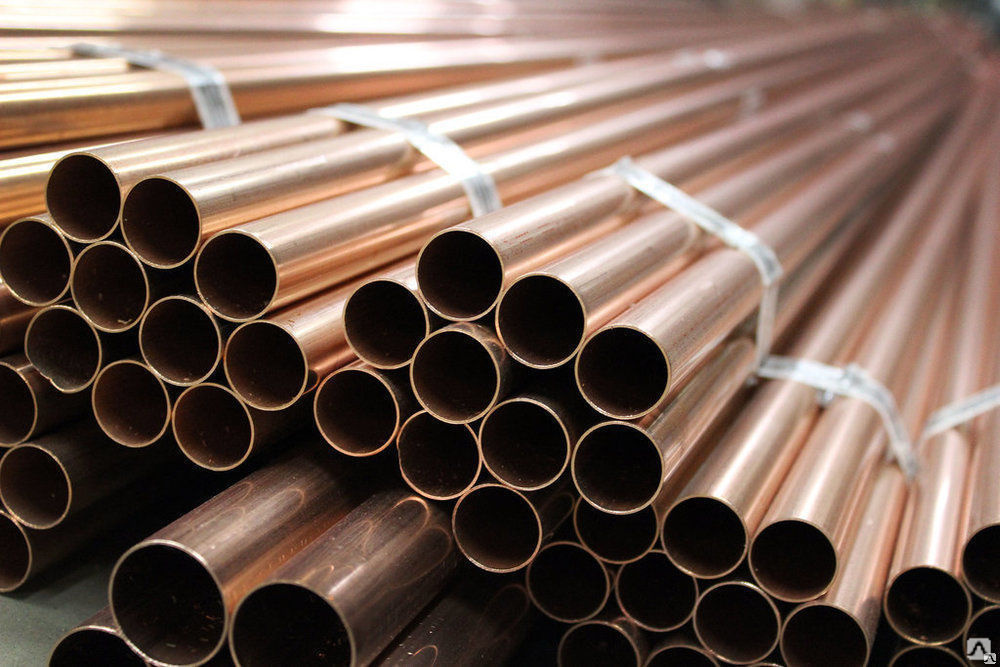 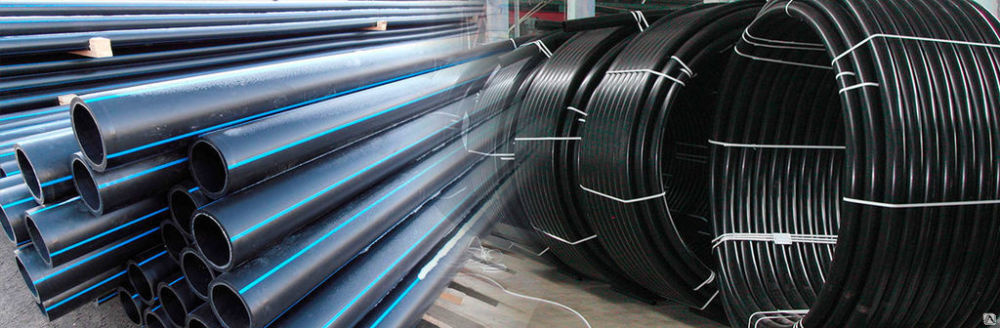 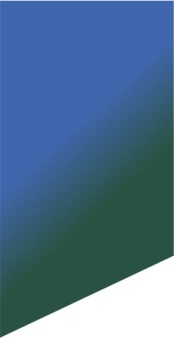 ЖИЛИЩНО-КОММУНАЛЬНОЕ ХОЗЯЙСТВО
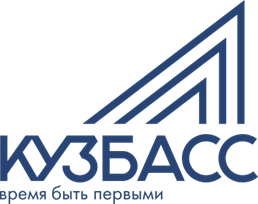 Формирование современной
городской среды 

освоены средства 
в размере 5 млн. 846 тыс. руб.
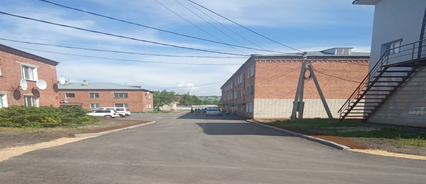 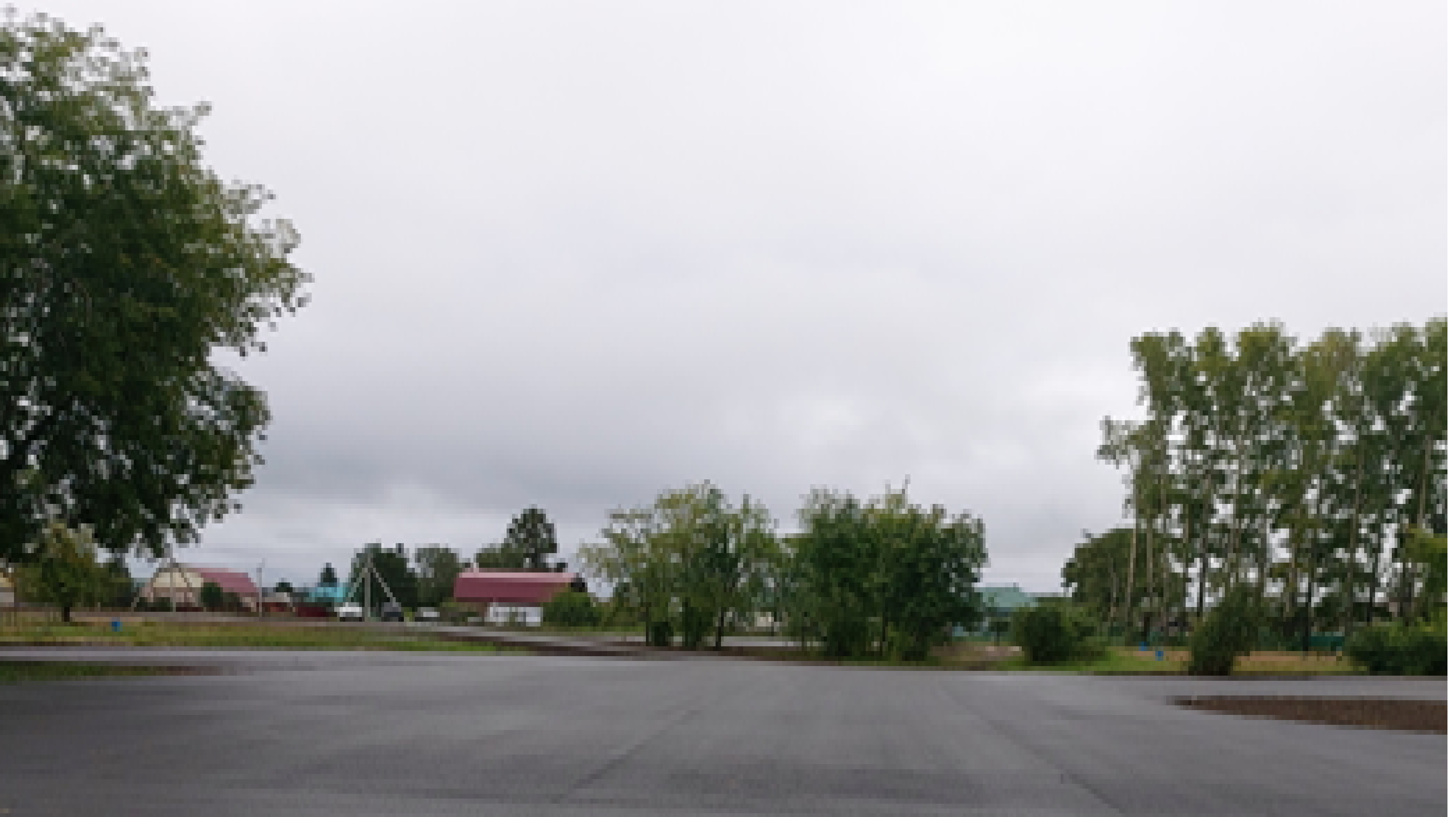 благоустройство дворовых территорий в 
пгт Тяжинский ул. Кооперативная-8б, 
ул. Ленина-20, ул. Школьная-1а 

благоустройство общественной территории 
пгт Тяжинский, ул. Школьная,17 Б.
ЖИЛИЩНО-КОММУНАЛЬНОЕ ХОЗЯЙСТВО
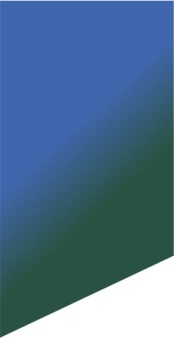 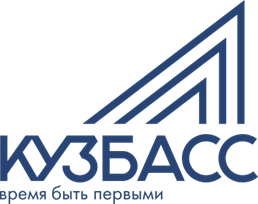 Региональная программа «Твой Кузбасс-твоя инициатива»
реализовано 6 проектов на сумму 3 млн. 148 тыс. руб.
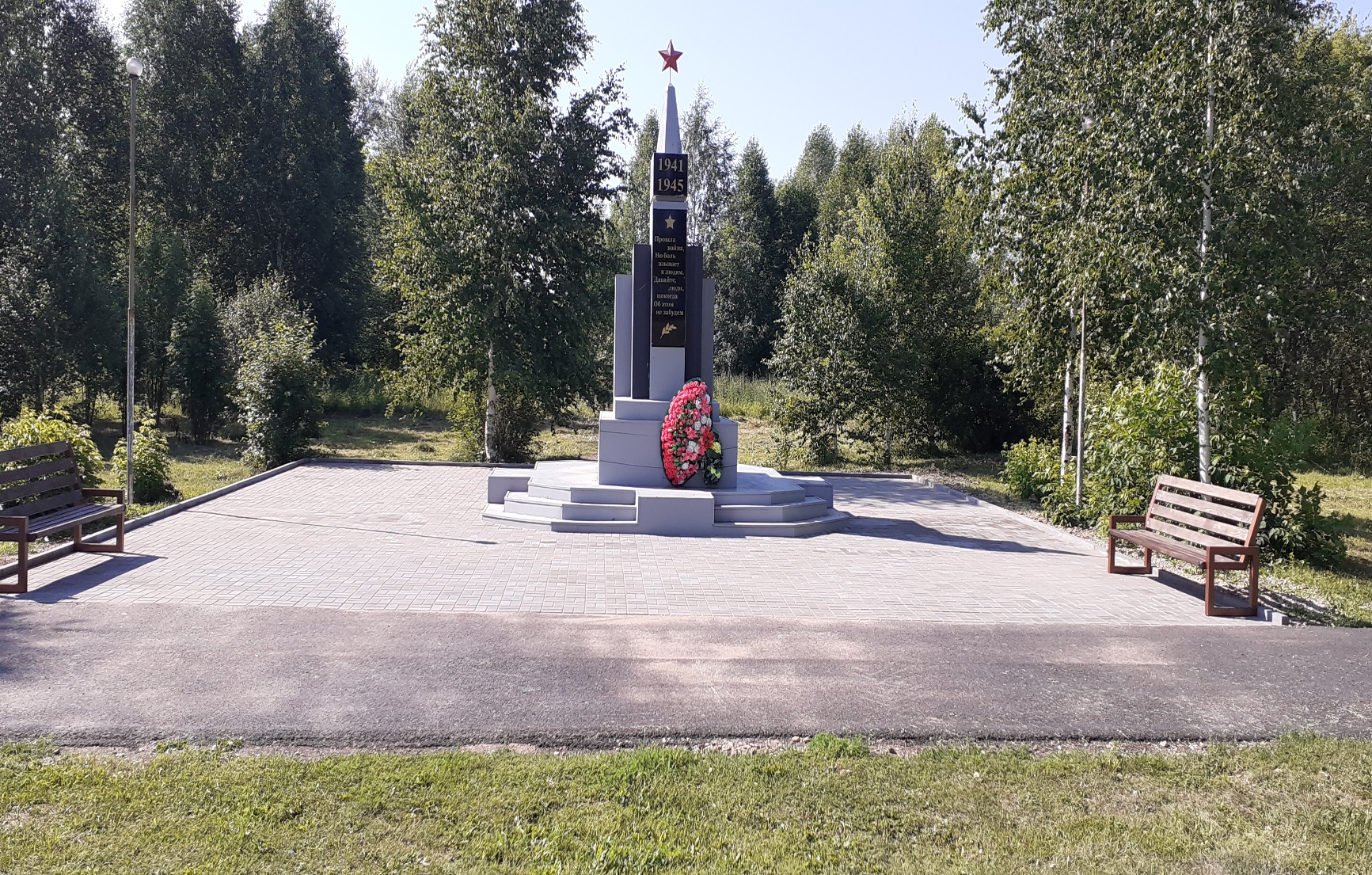 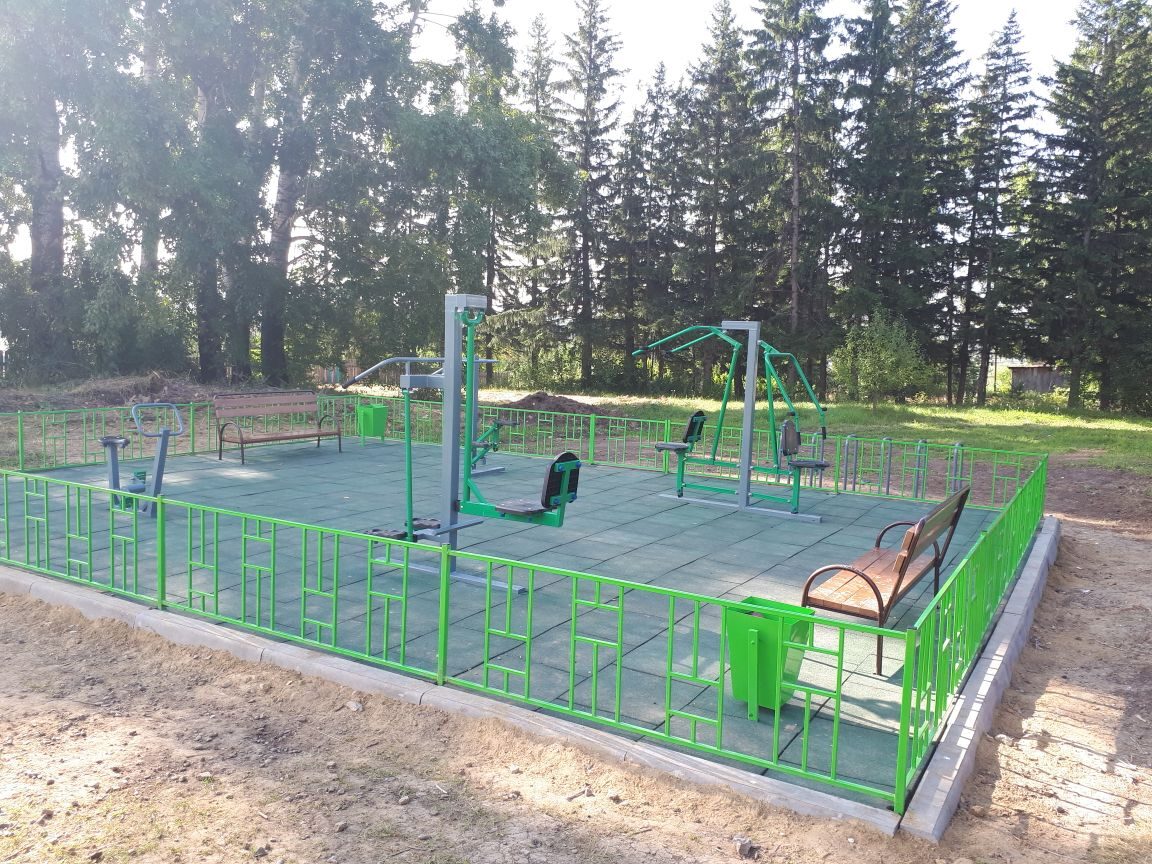 ЖИЛИЩНО-КОММУНАЛЬНОЕ ХОЗЯЙСТВО
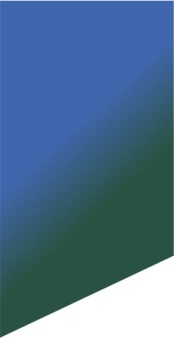 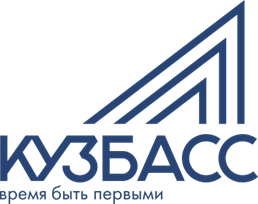 «Фонд капитального ремонта многоквартирных домов» 
планируется выполнить работы 
на сумму 9 млн. 944 тыс. руб.
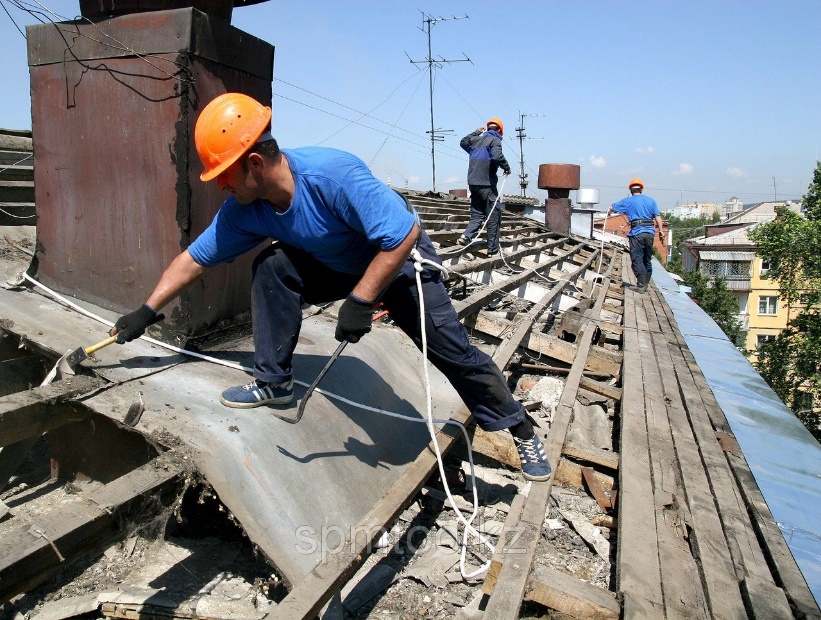 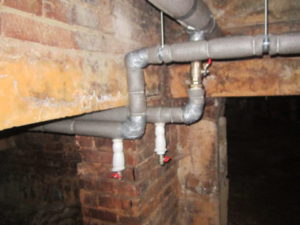 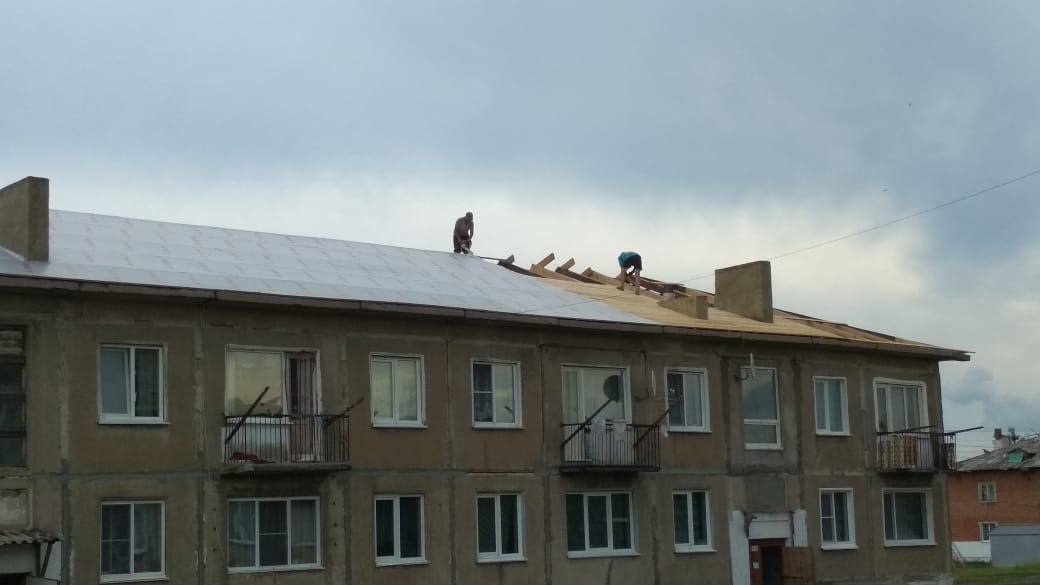 капитальный ремонт 
внутридомовых инженерных
сетей теплоснабжения, 
п. Новосточный
ЖИЛИЩНО-КОММУНАЛЬНОЕ ХОЗЯЙСТВО
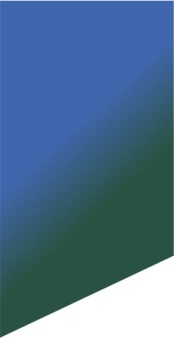 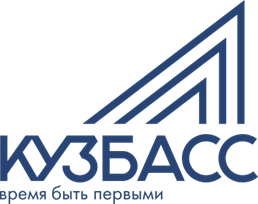 Протяженность автомобильных дорог общего пользования местного значения составляет 425,8 км. 
Из них с твердым покрытием – 411,2 км.
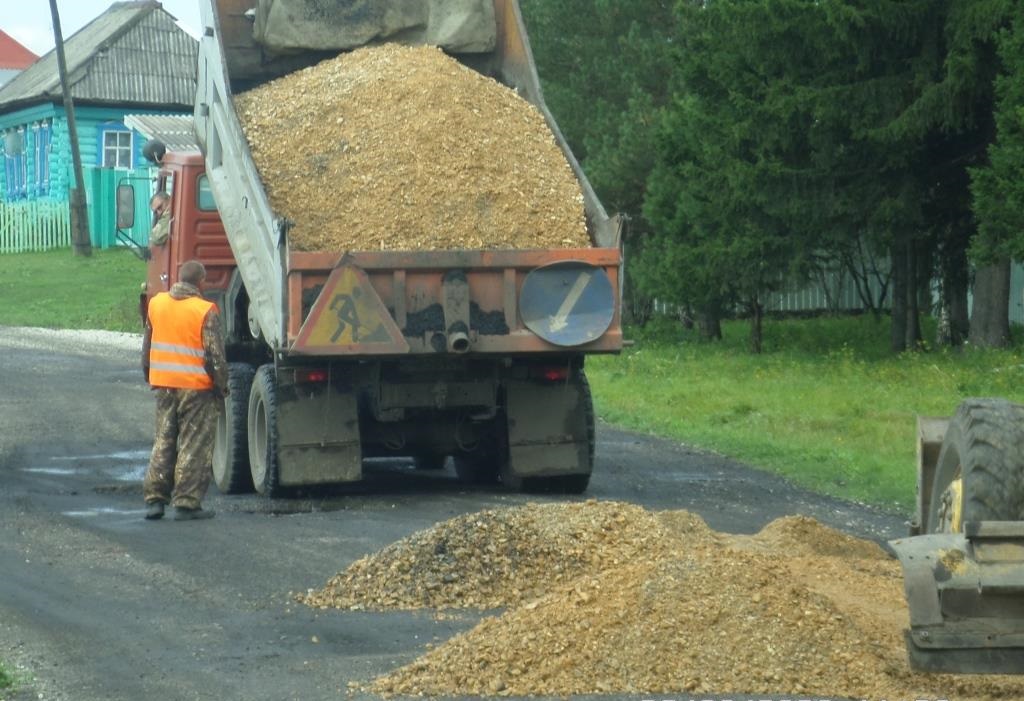 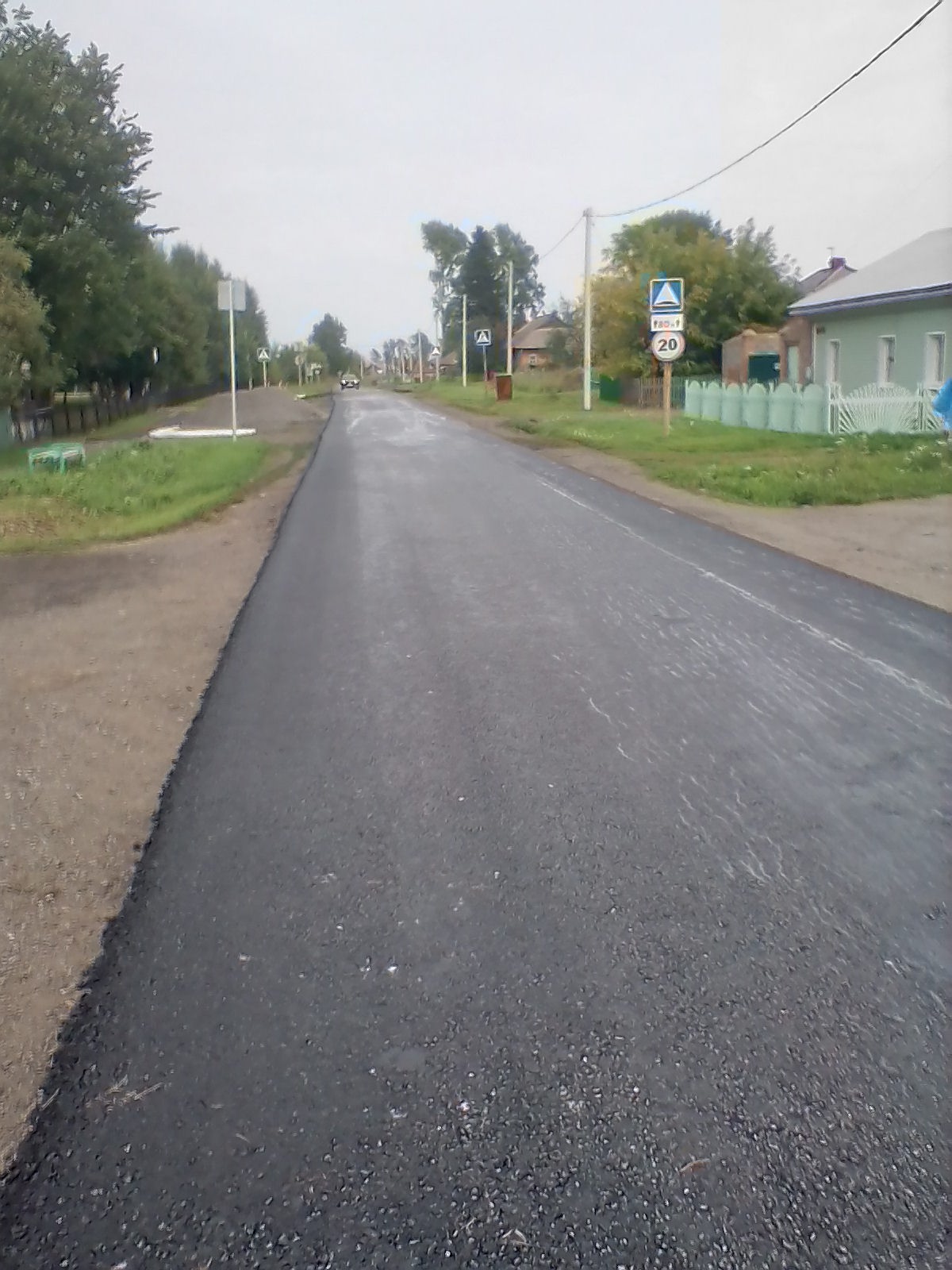 Выполнены работы по текущему ремонту и содержанию дорог 
на сумму 11 млн. 646 тыс. руб.
ТРАНСПОРТ
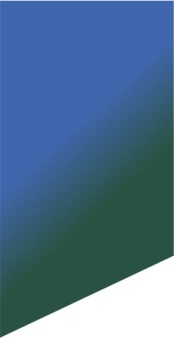 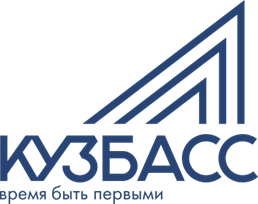 На территории округа осуществляет  перевозки пассажиров  Тяжинская автоколонна  Мариинского  ГП АТП  Кузбасса
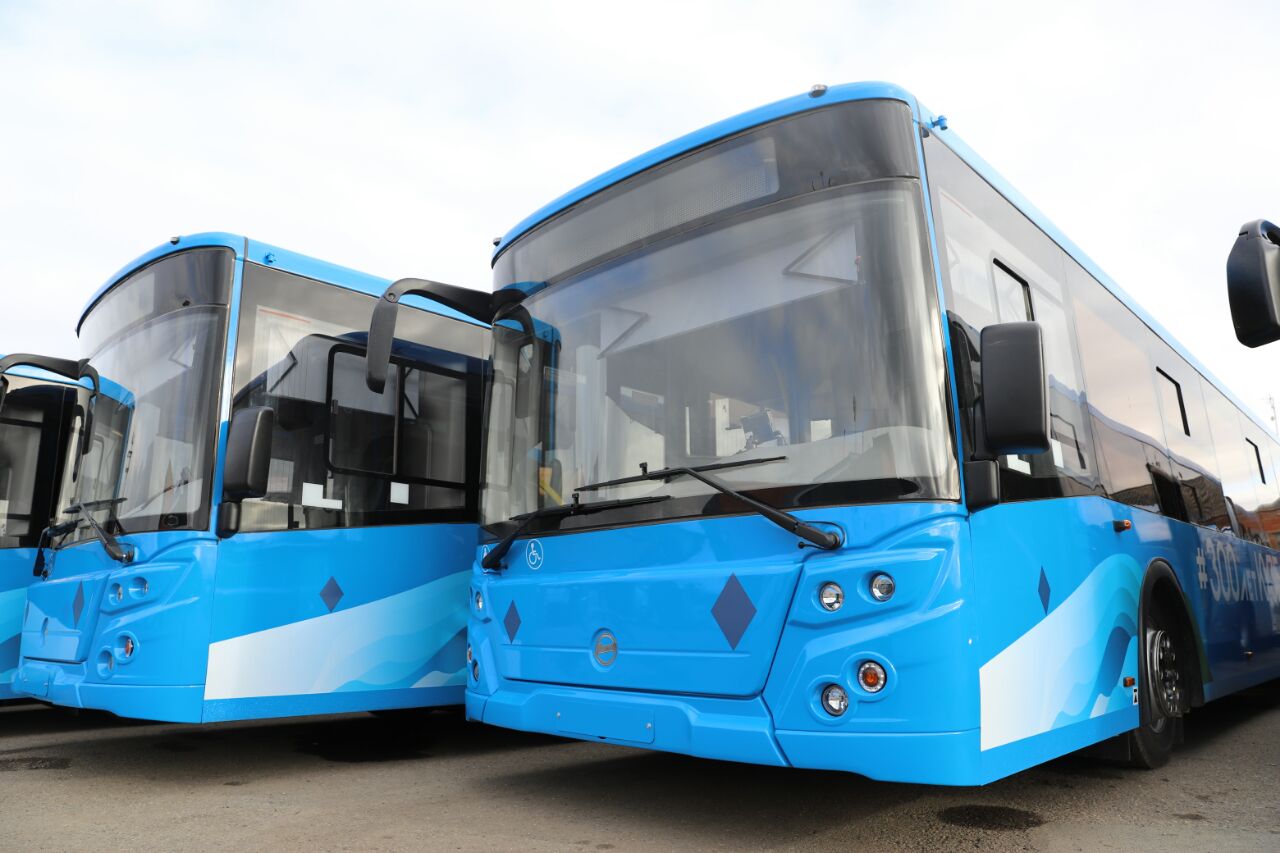 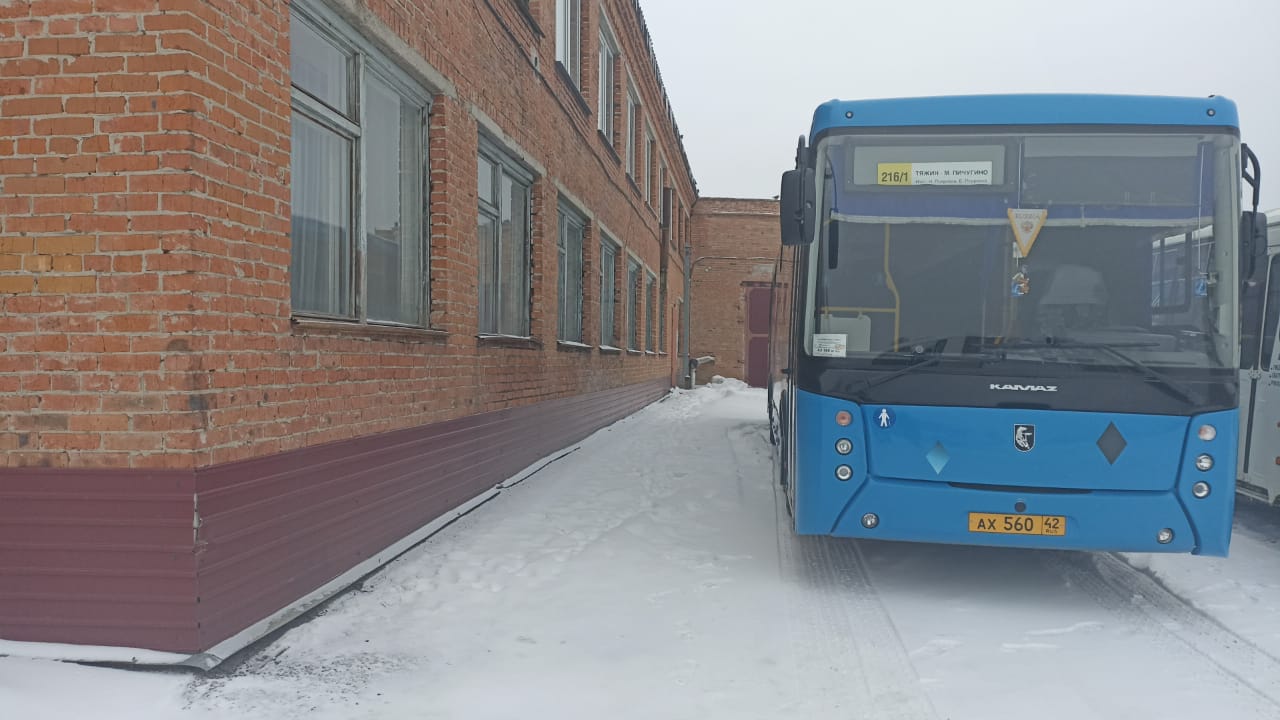 5 новых автобусов
	2 междугородних 
	3 три пригородных
ЖИЛИЩНО-КОММУНАЛЬНОЕ ХОЗЯЙСТВО
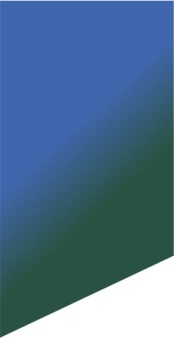 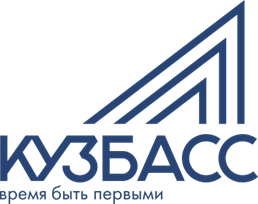 Программа «Жилищная и социальная инфраструктура Тяжинского муниципального района»
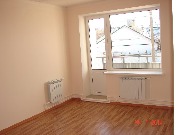 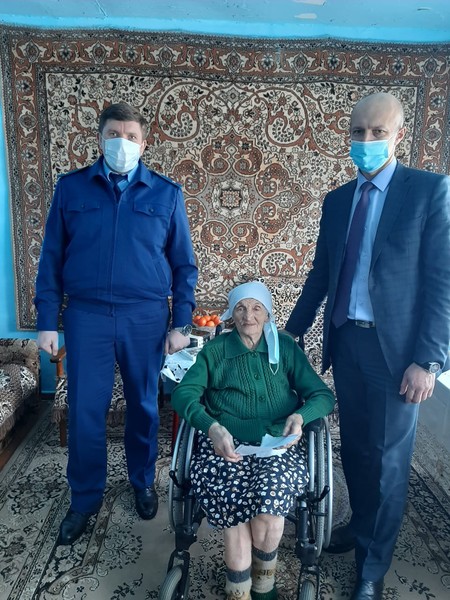 Для двух вдов участников Великой Отечественной войны приобретены благоустроенные квартиры
Обеспечено квартирами 10 человек детей – сирот, 
и детей, оставшихся без попечения родителей

Средства из федерального и областного бюджета 
в размере 11 млн 768 тыс. руб.
ЖИЛИЩНО-КОММУНАЛЬНОЕ ХОЗЯЙСТВО
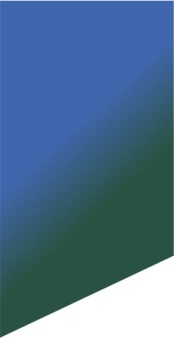 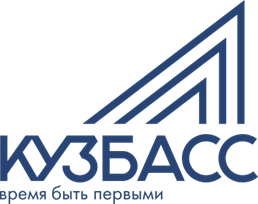 Федеральная целевая программа «Жилище»
подпрограмма «Обеспечение жильем молодых семей»
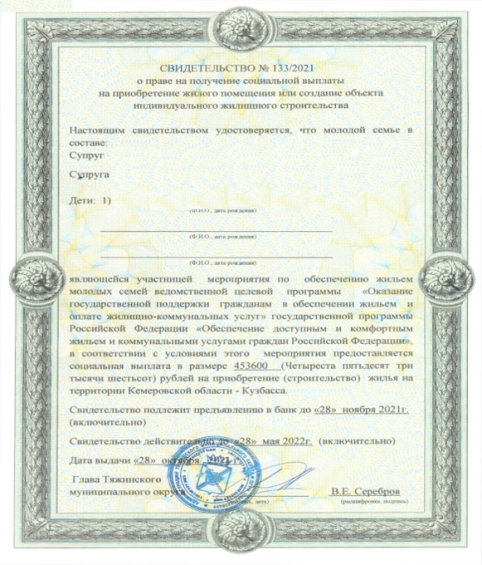 улучшили жилищные условия
3 молодые семьи
на сумму 1 млн. 411 тыс. руб.
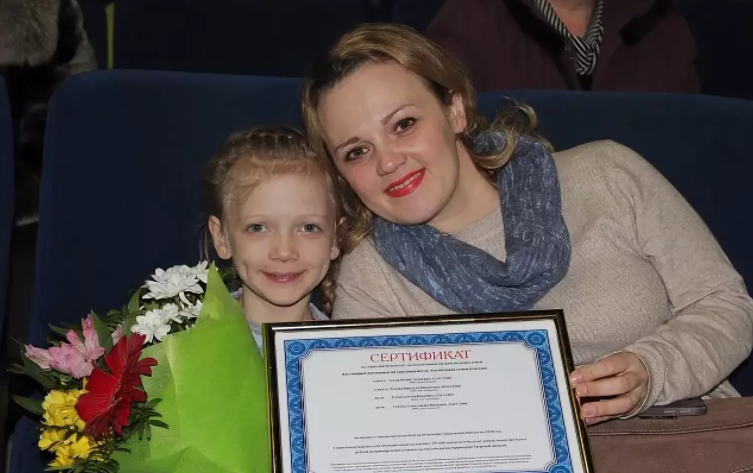 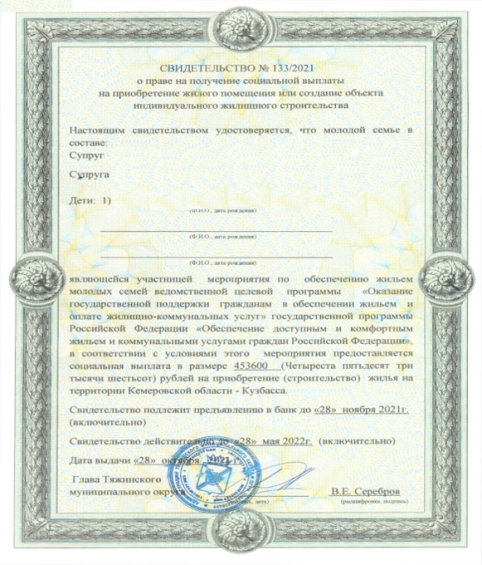 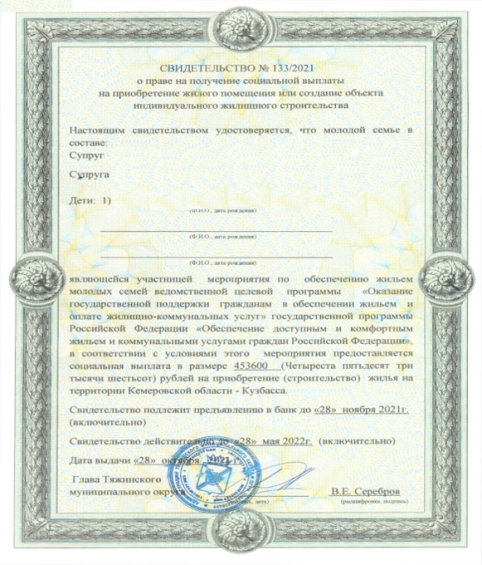 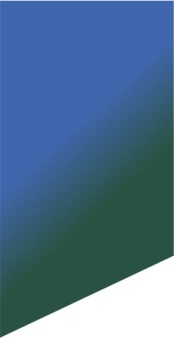 ОБРАЗОВАНИЕ
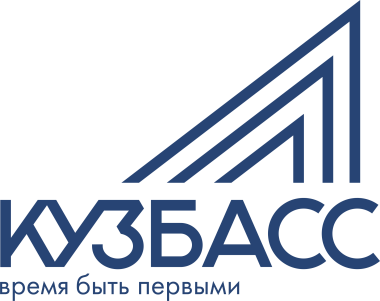 13 школ
17 детских садов
3 учреждения дополнительного образования
1 детский дом
1 агропромышленный техникум

469 педагогических работников
454 студента
2744 учащихся школ
802 воспитанника детских садов
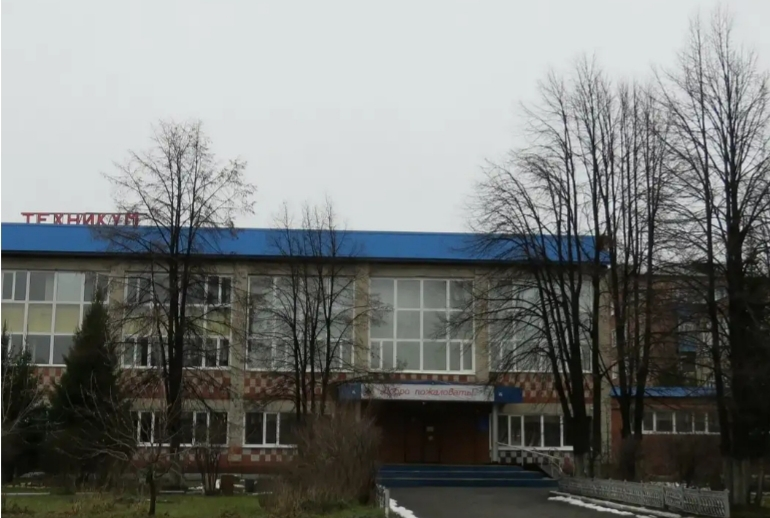 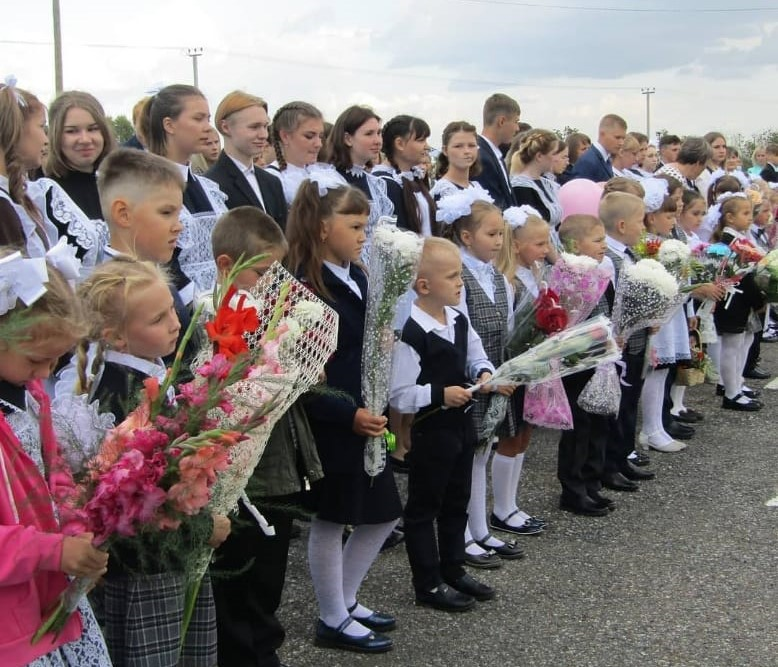 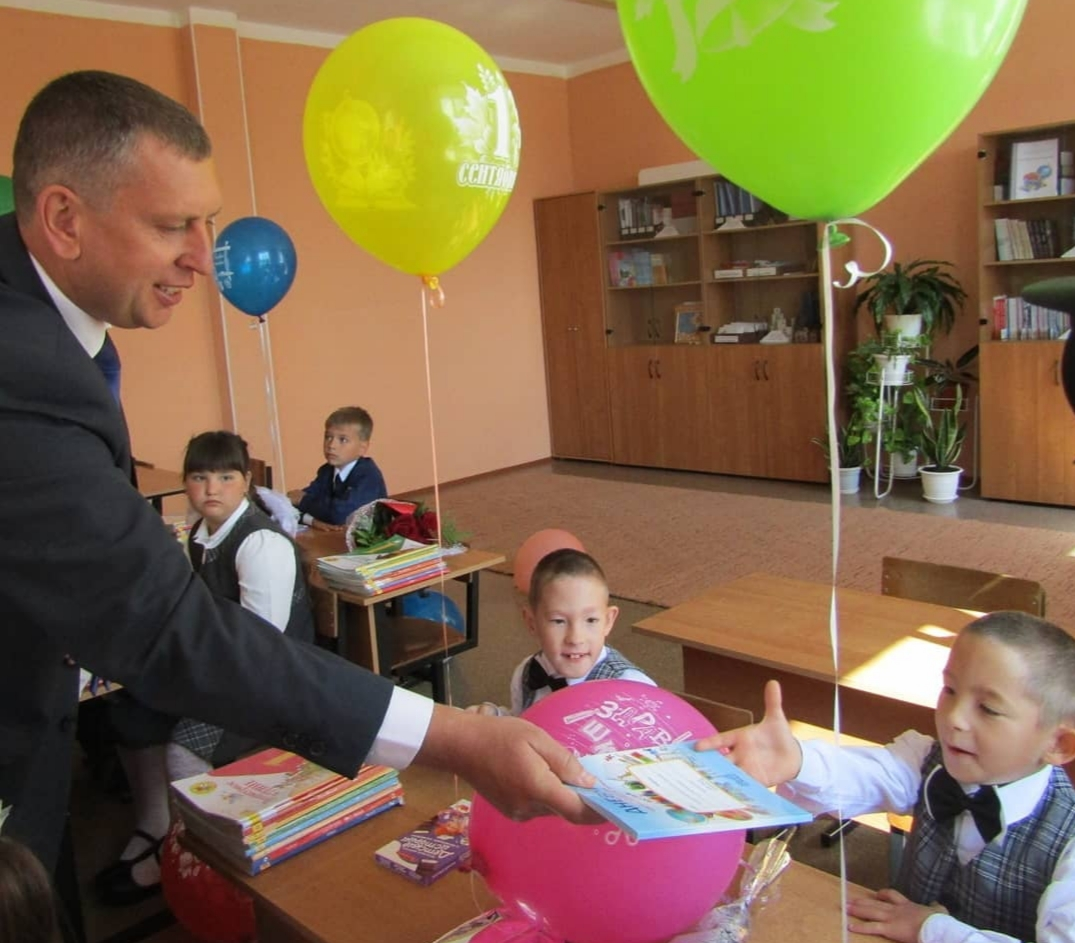 ОБРАЗОВАНИЕ
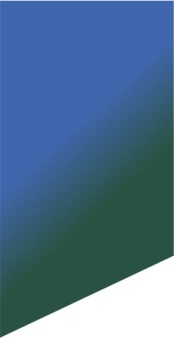 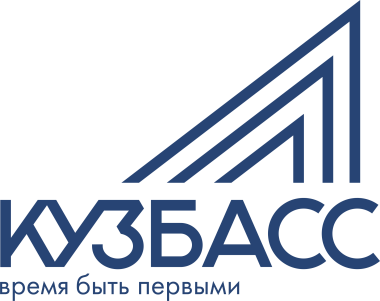 Выполнение мероприятий программы:
Муниципальная программа 
«Развитие системы образования Тяжинского муниципального округа на 2015-2023 годы» 

В 2021 году расходы составляют более 700 млн.руб. 

Приоритетные направления:
- формирование условий, обеспечивающих соответствие образовательных организаций современным требованиям
	
- обеспечение комплексной безопасности и санитарно-эпидемиологического благополучия
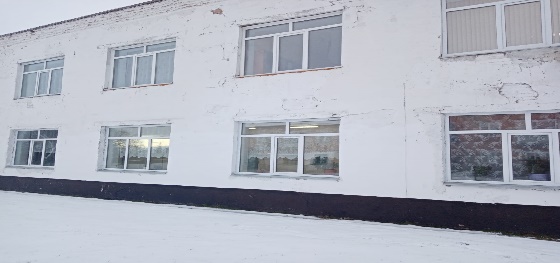 Заменены окна 
в Новопокровской средней общеобразовательной школе
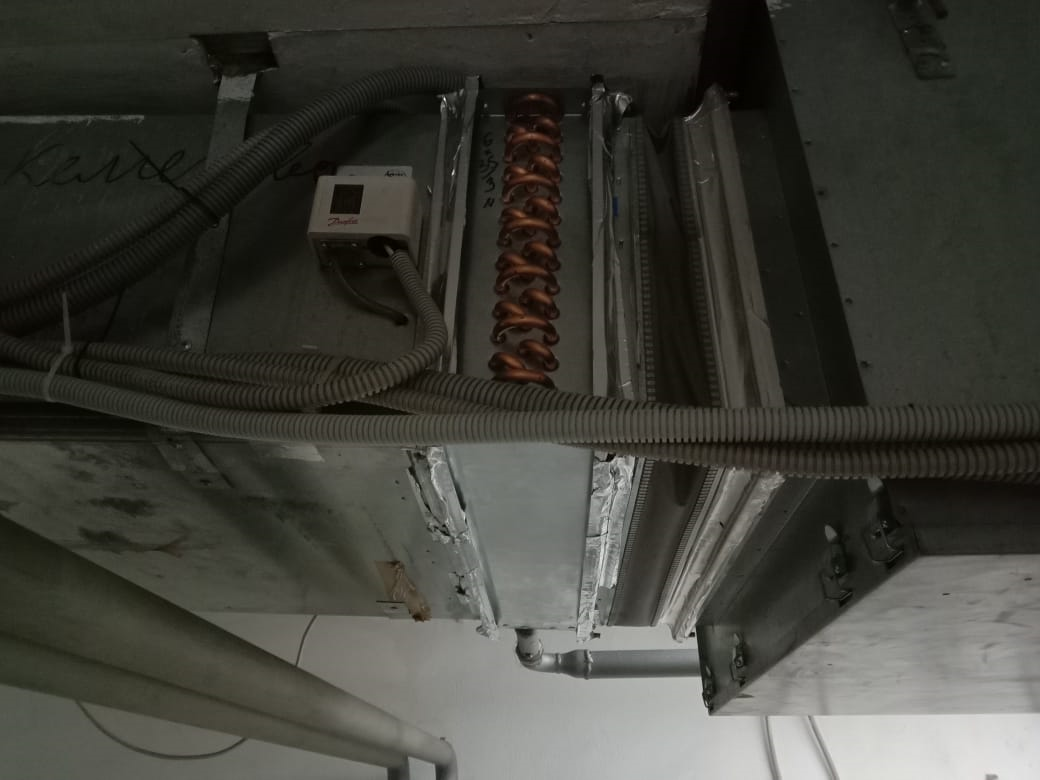 Произведена установка вентиляции
в Тяжинском детском саду №3
ОБРАЗОВАНИЕ
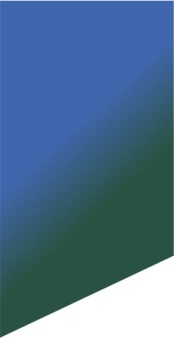 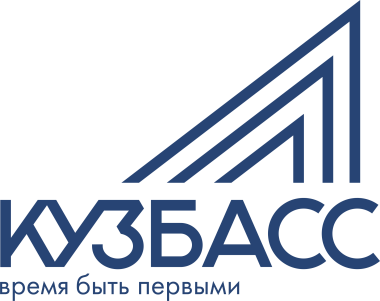 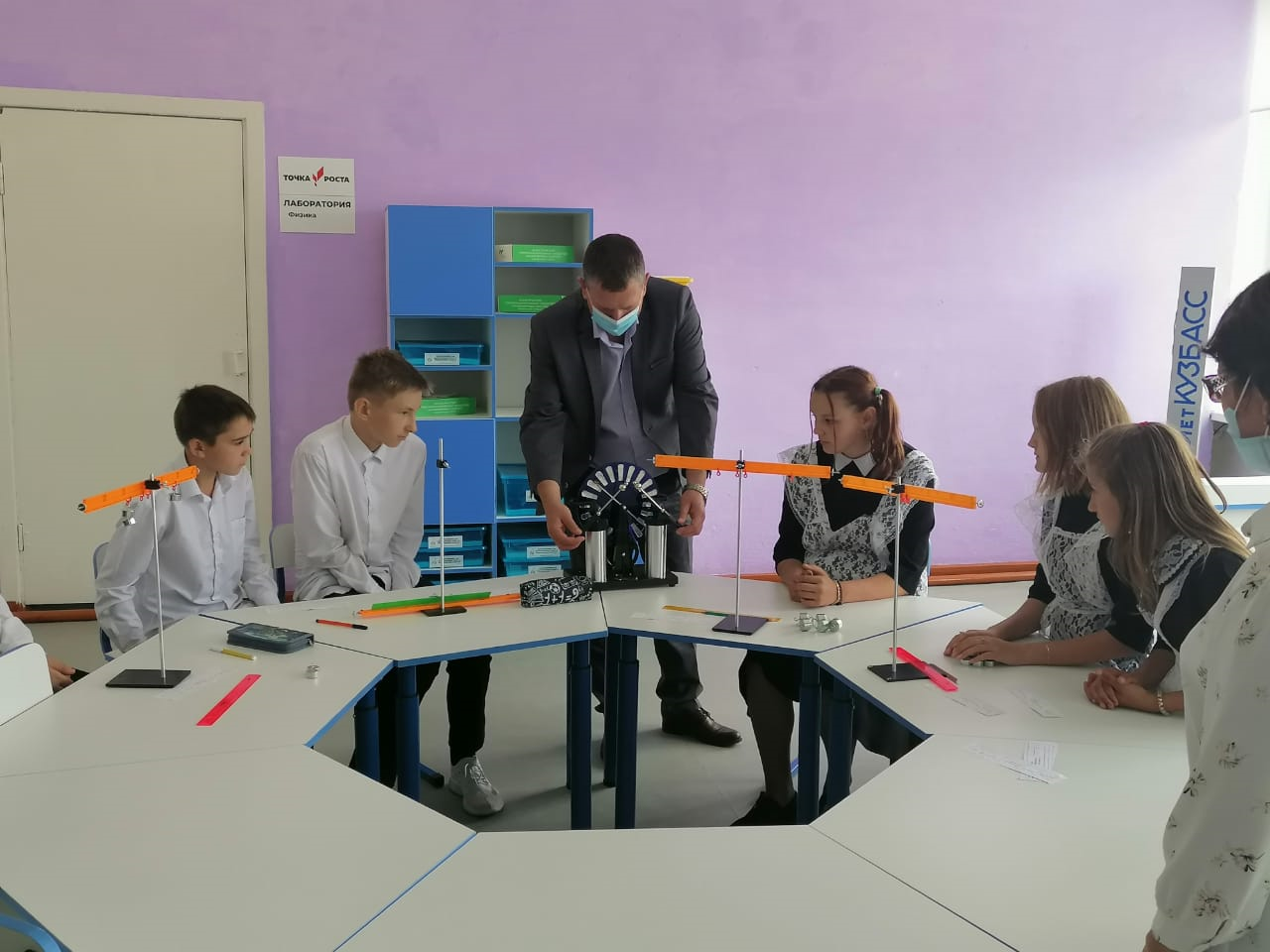 Центры образования 
цифрового и гуманитарного профилей «Точка роста»

Нововосточная  и Новоподзорновская школы

оборудование 
на сумму более 3 млн. руб.

подготовка помещений 
на сумму 1 млн. 367,7 тыс. руб. (местный бюджет)
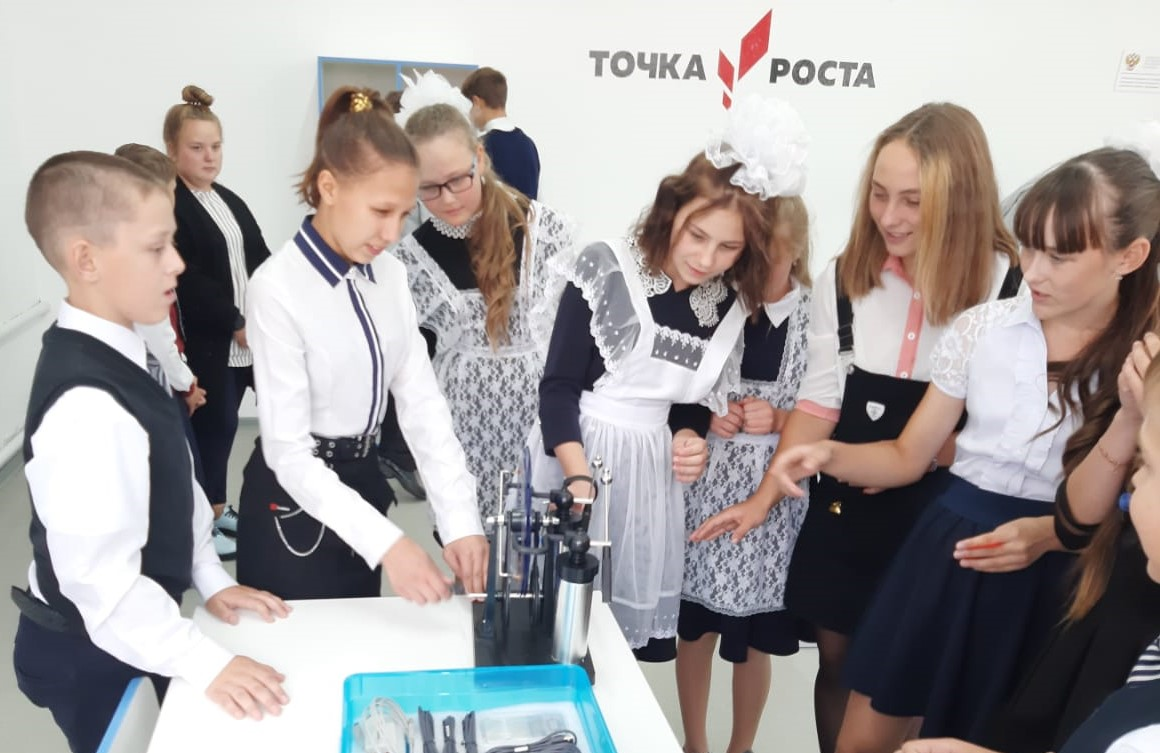 ОБРАЗОВАНИЕ
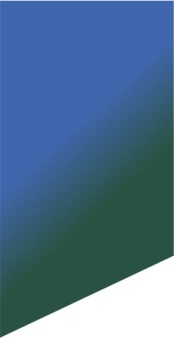 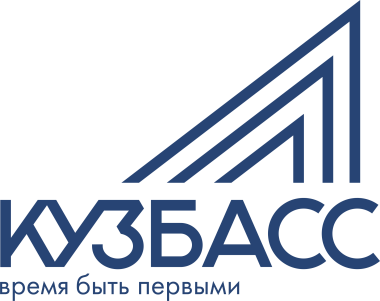 Тяжинская средняя школа №1
Итатская средняя школа 

оборудование для электронного обучения и дистанционных образовательных технологий 
	
- ноутбуки
- телевизоры
- камеры

2 комплекта на сумму 4,3 млн. руб.
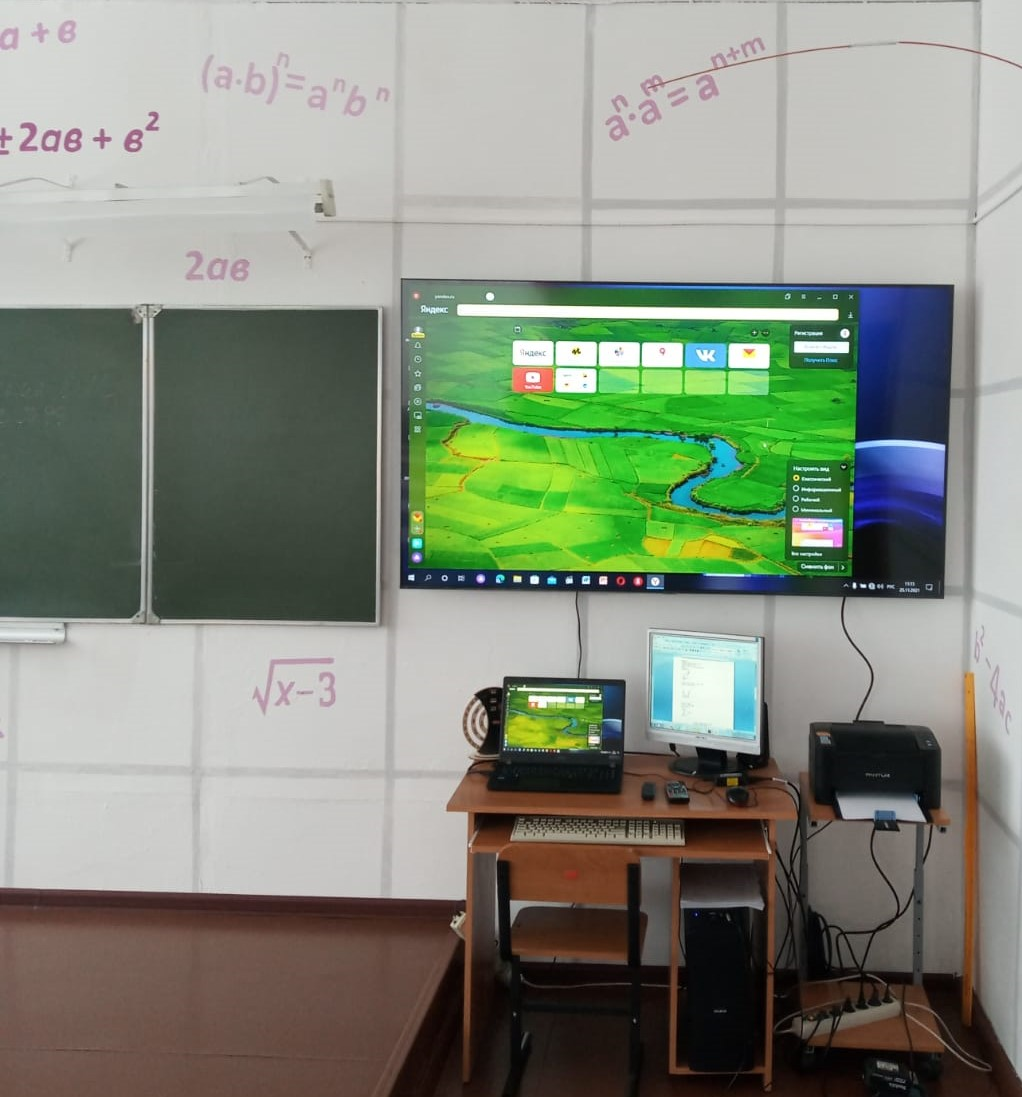 ОБРАЗОВАНИЕ
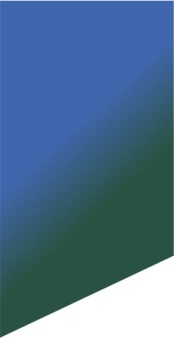 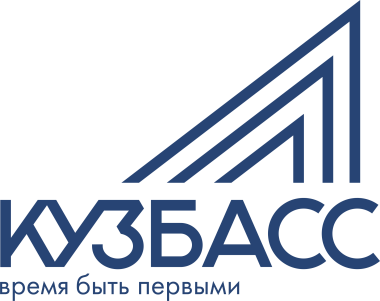 Из областного бюджета:

7 млн. 95 тыс. руб. на приобретение оборудования для реализации 
дополнительных программ 
- шахматы
- робототехника
- туризм и другие

200 тыс.руб. на ремонт кабинетов для дополнительных занятий

2 млн 785 тыс.руб. на развитие 
условий занятий физической культурой 
и спортом
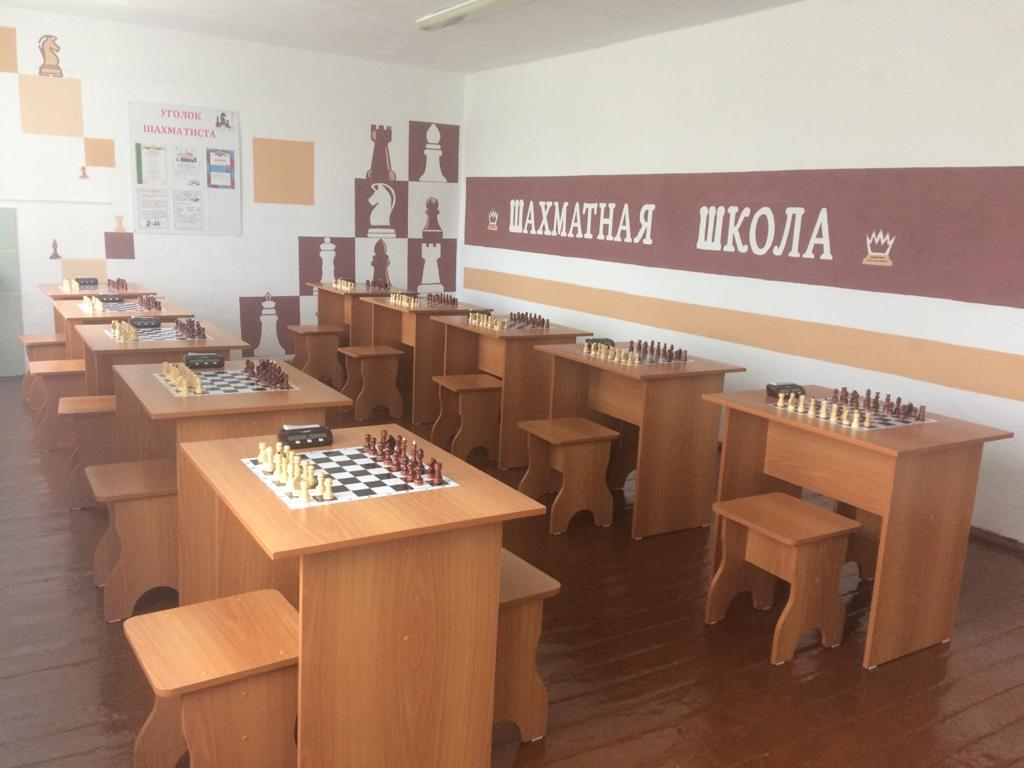 Шахматный класс
в Итатской 
средней
общеобразовательной 
школе
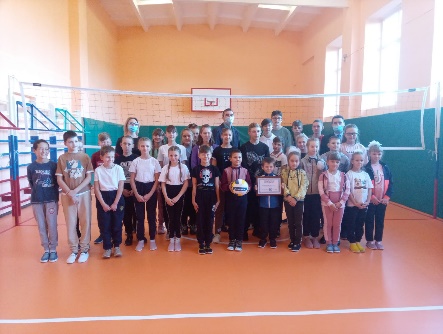 Спортивный зал 
в Новоподзорновской 
средней
общеобразовательной 
школе
ОБРАЗОВАНИЕ
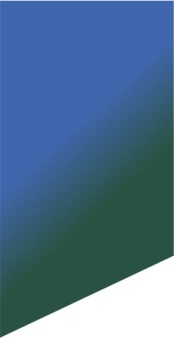 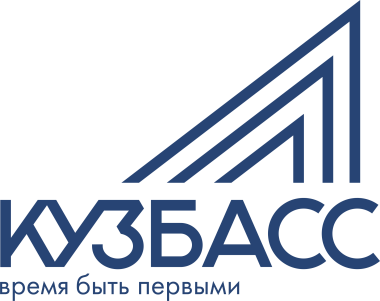 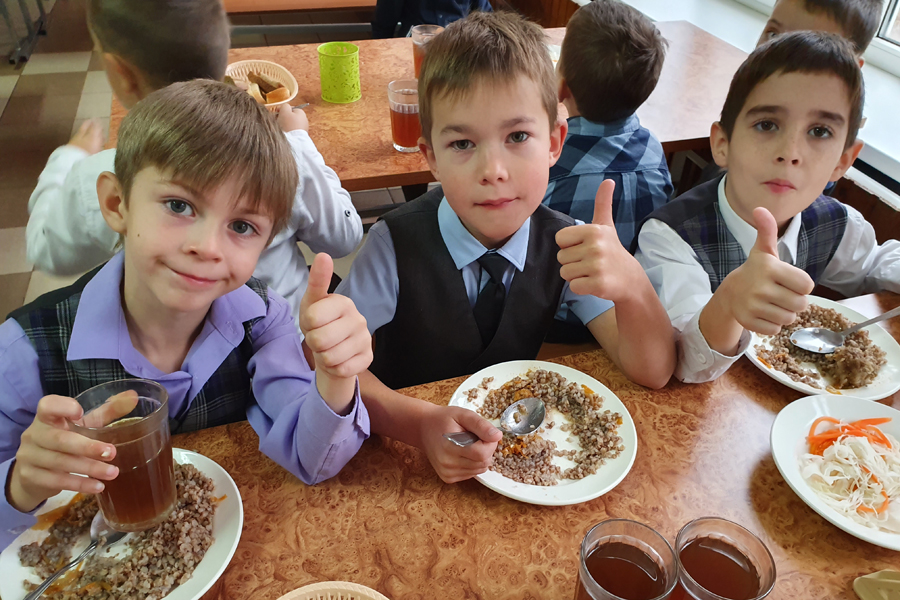 Горячее питание получают 
1164 обучающихся 1-4-х классов

Расходы на питание 
составили 13,7 млн руб.
ОБРАЗОВАНИЕ
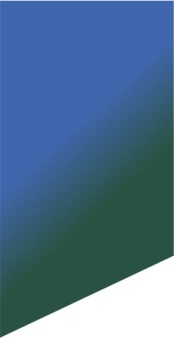 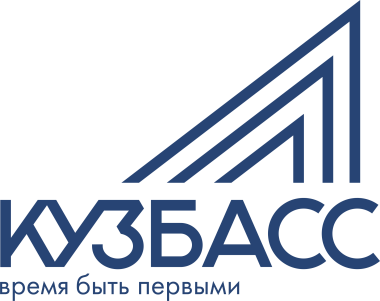 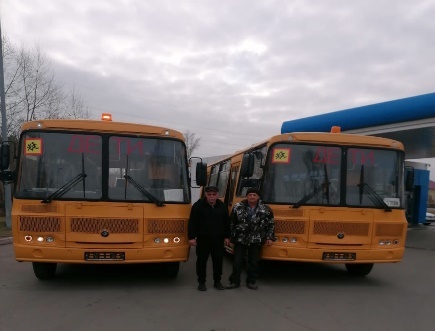 Ежедневно 18 школьных автобусов подвозят более 400 детей к месту учебы и обратно

Все школьные автобусы оснащены системой ГЛОНАСС и тахографами
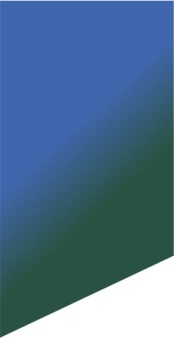 ОБРАЗОВАНИЕ
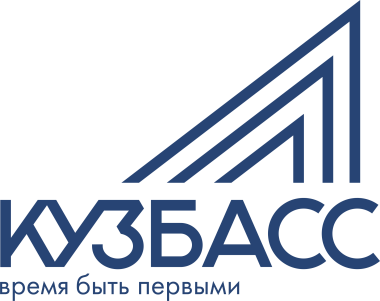 Средняя заработная плата педагогических работников в 2021 году

в учреждениях дополнительного образования - 36 084 руб.
в дошкольных учреждениях - 33 758 руб.
в общеобразовательных учреждениях - 44 119 руб.
в детском доме - 35 226 руб.
-   в агропромышленном техникуме – 39 000 руб.
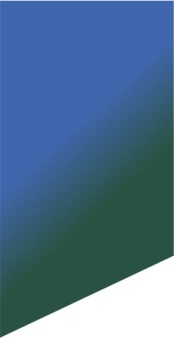 ОБРАЗОВАНИЕ
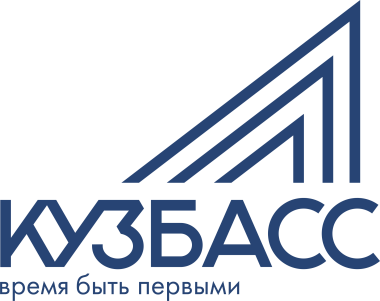 17 федеральных золотых медалей «За особые успехи в учении»
14 золотых знаков 
«Отличник Кузбасса»
2 серебряных знака 
«Отличник Кузбасса
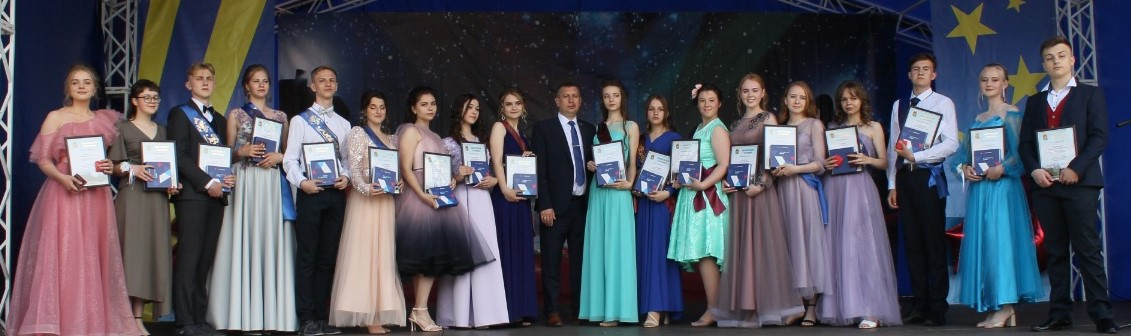 Победители областной зимней военно-спортивной игры
«Во славу Отечеству»
Лауреат 
регионального этапа 
Всероссийского 
конкурса 
«Учитель года»
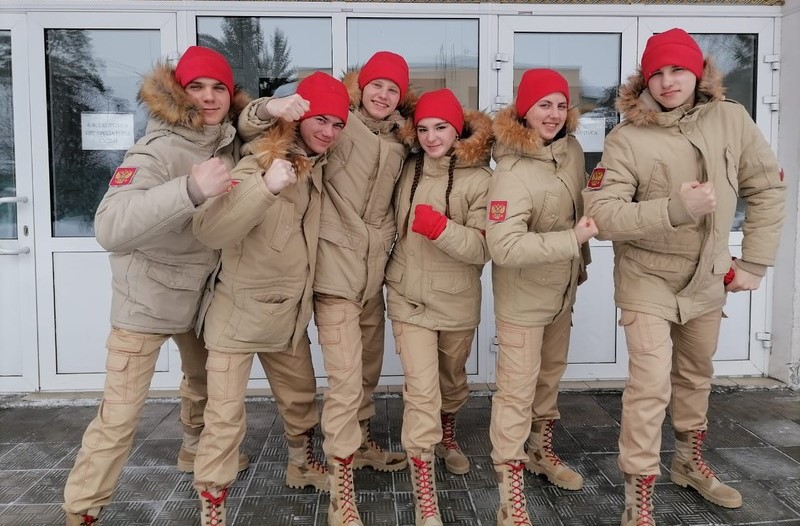 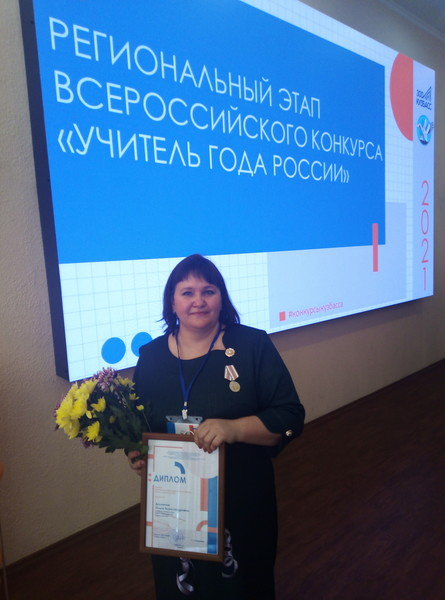 СОЦИАЛЬНАЯ ЗАЩИТА НАСЕЛЕНИЯ
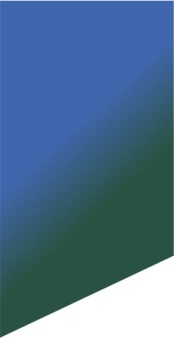 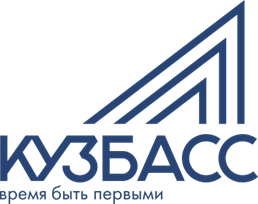 Оказано услуг для 3 789 человек на сумму 147 млн. руб.
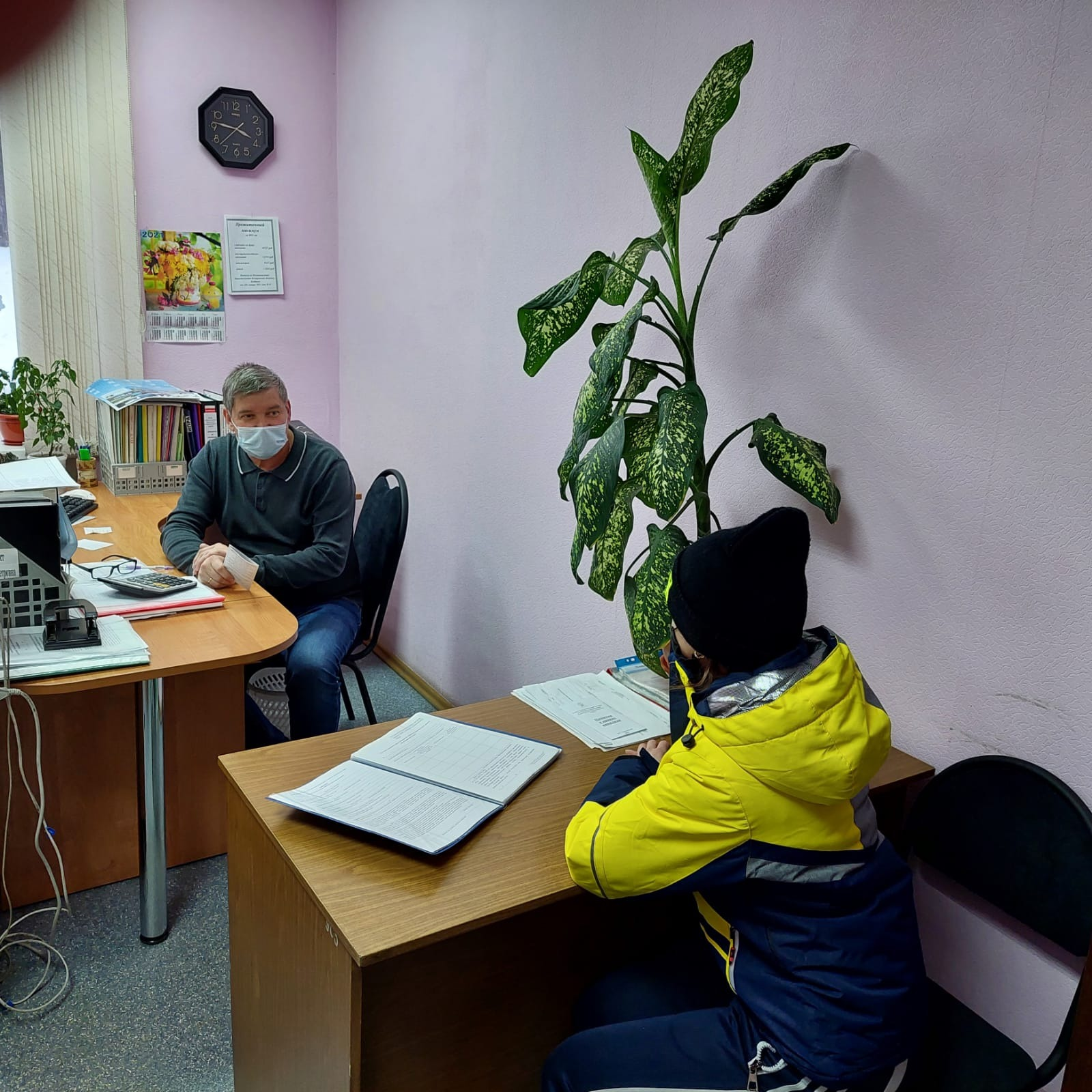 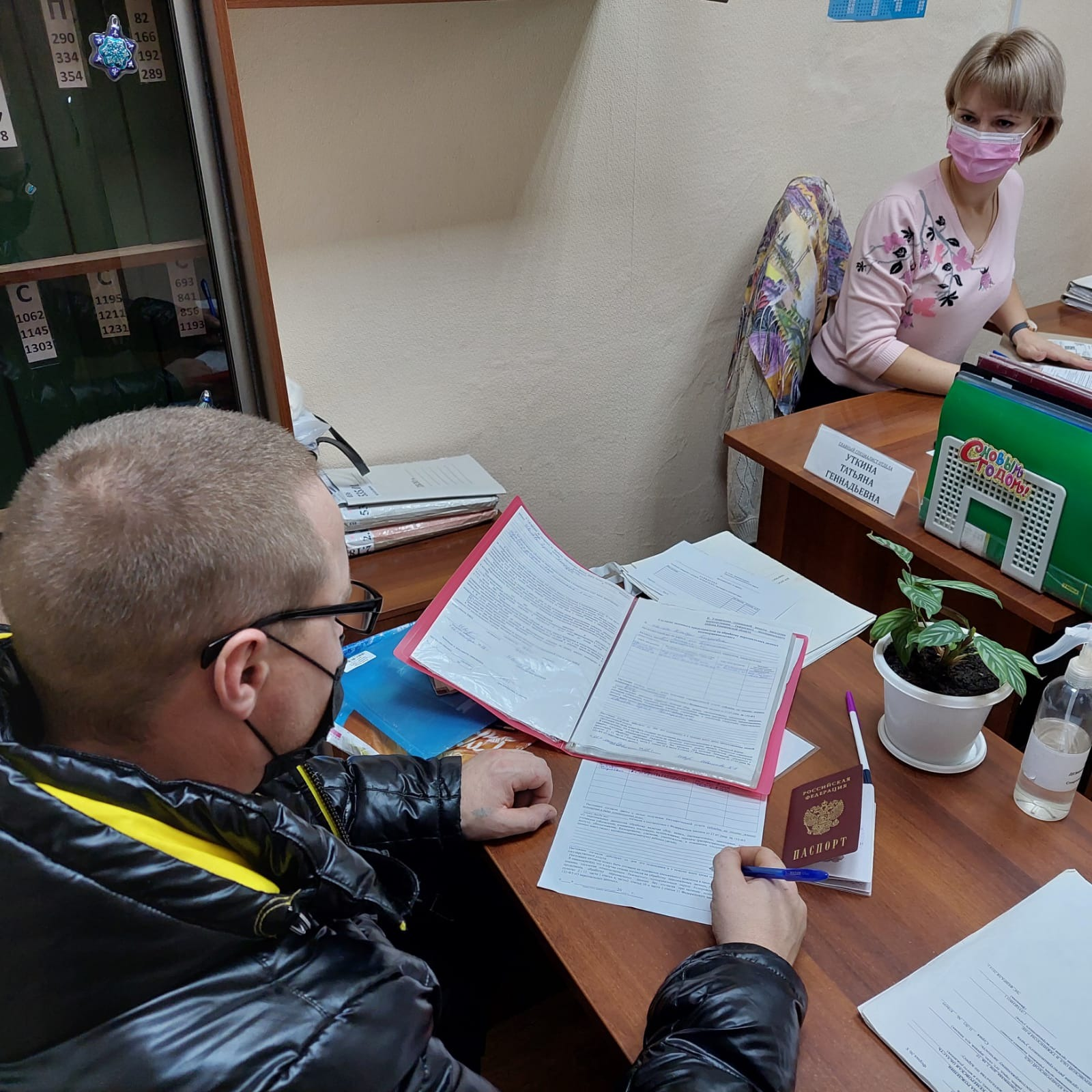 СОЦИАЛЬНАЯ ЗАЩИТА НАСЕЛЕНИЯ
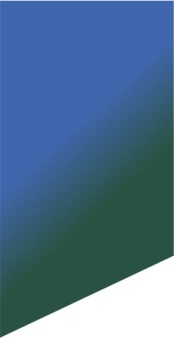 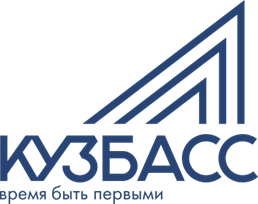 На реализацию регионального проекта 
«Финансовая поддержка семей при рождении детей» направлено 129 млн. руб.

социальная поддержка – 450 многодетных семей

денежные выплаты
- на детей от 3 до 7 лет - 589 семей
- при рождении первого ребенка – 213 человек
- на третьего ребенка – 159 человек

средствами областного материнского капитала 
на приобретение или реконструкцию жилья 
воспользовались 12 семей
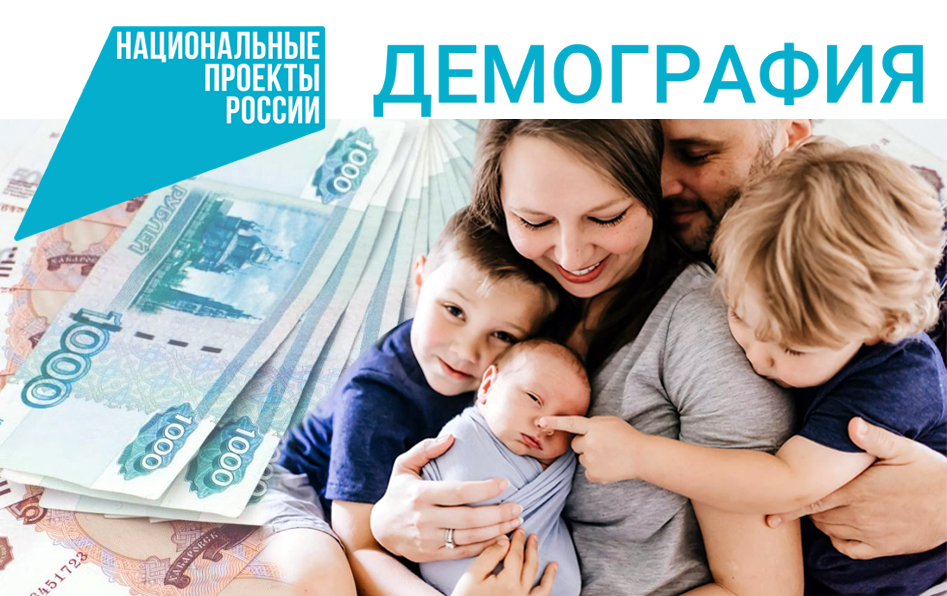 СОЦИАЛЬНАЯ ЗАЩИТА НАСЕЛЕНИЯ
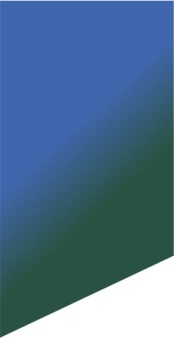 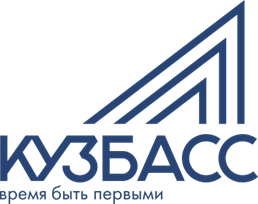 Оказана адресная помощь гражданам 
на сумму 279,4 тыс. руб.
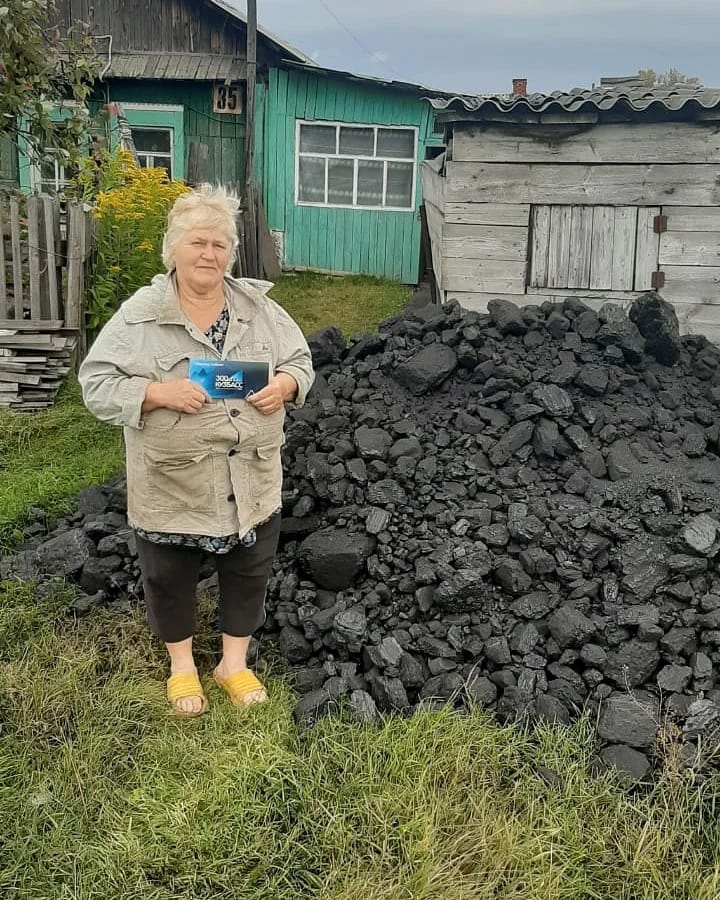 Доставка благотворительного угля
на сумму 426 тыс. руб.
Социальная поддержка 
в форме социального контракта
110 контрактов на сумму 9,8 млн. руб.
СОЦИАЛЬНАЯ ЗАЩИТА НАСЕЛЕНИЯ
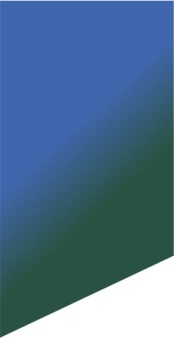 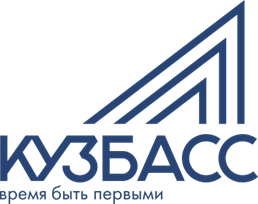 Обслуживание на дому 685
граждан пожилого возраста и инвалидов

Предоставлено более 257 тыс. услуг 
в 25 населенных пунктах
Услуги социально-реабилитационного центра для несовершеннолетних получили 3352 чел.

Реабилитация 188 детей, из них 63 с ограниченными способностями
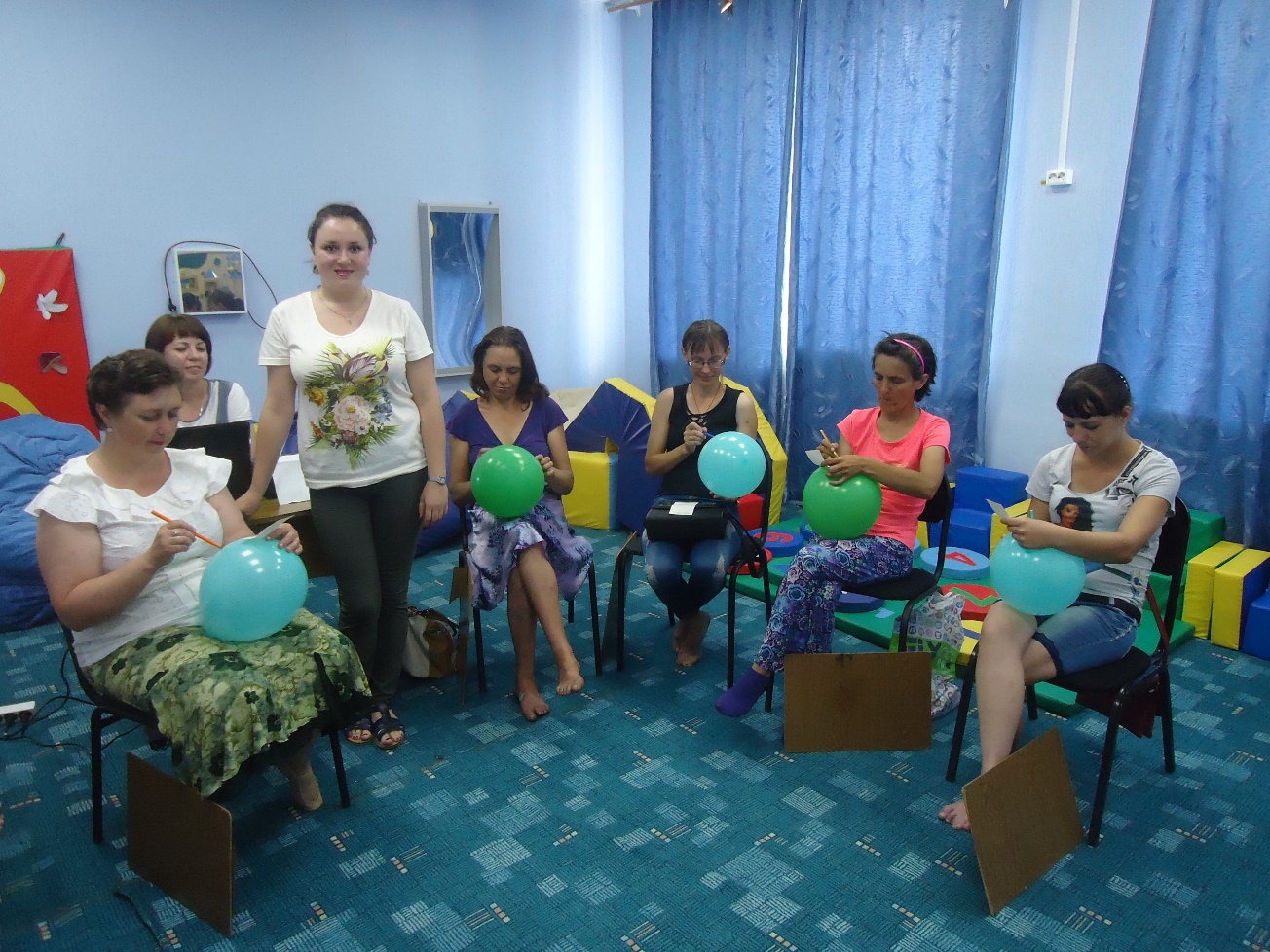 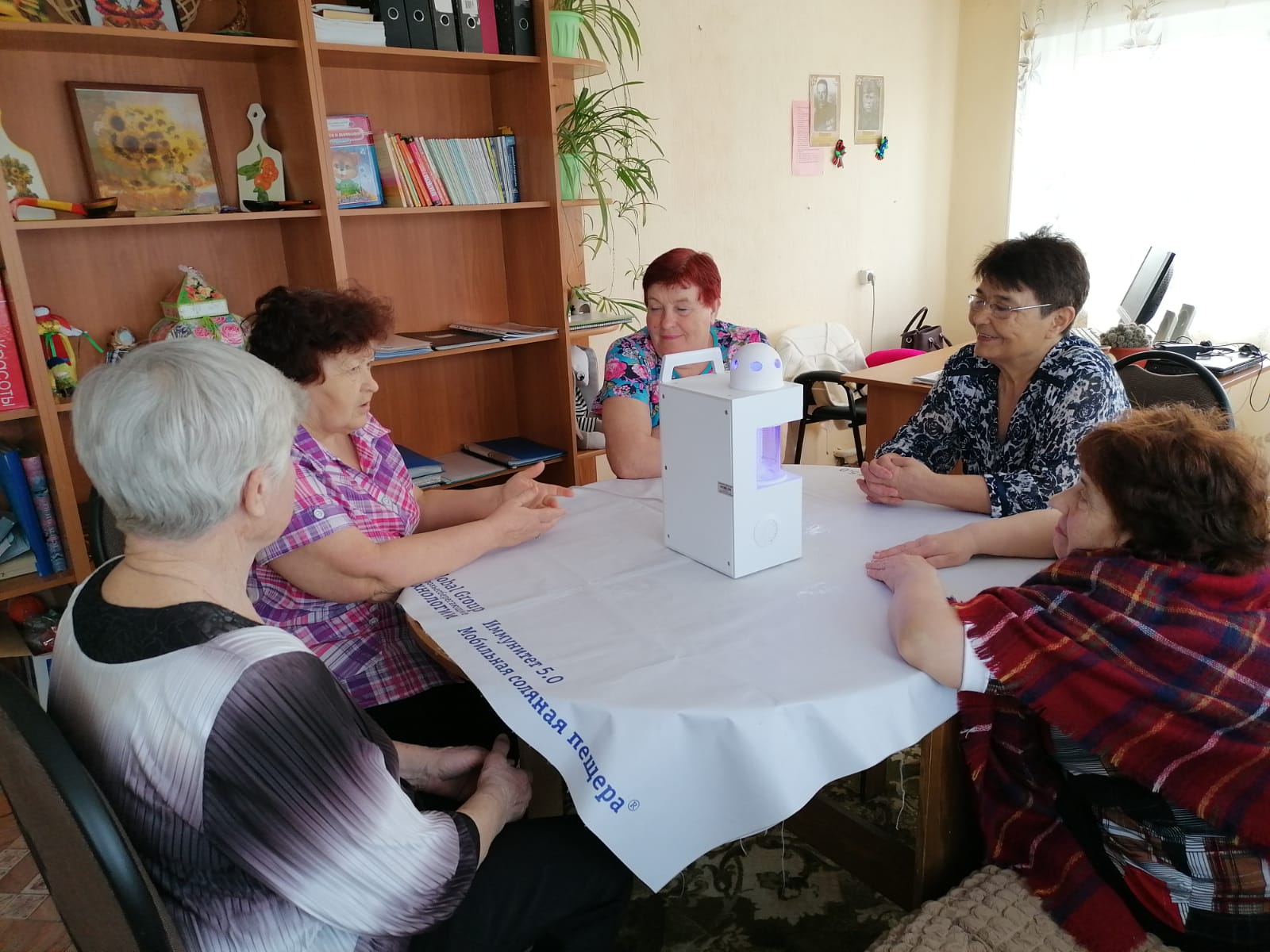 СОЦИАЛЬНАЯ ЗАЩИТА НАСЕЛЕНИЯ
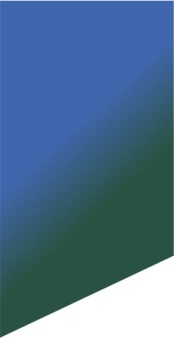 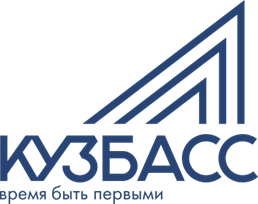 Овощную продукцию получили 43 человека с ограниченными возможностями здоровья

Обеспечение 
молочными продуктами 
28 многодетных семей
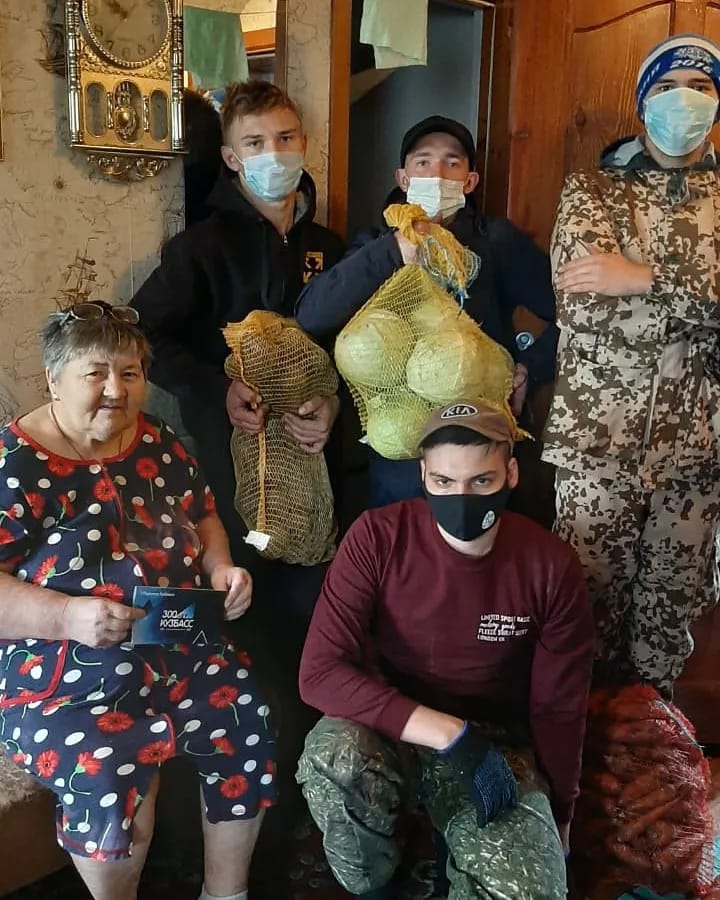 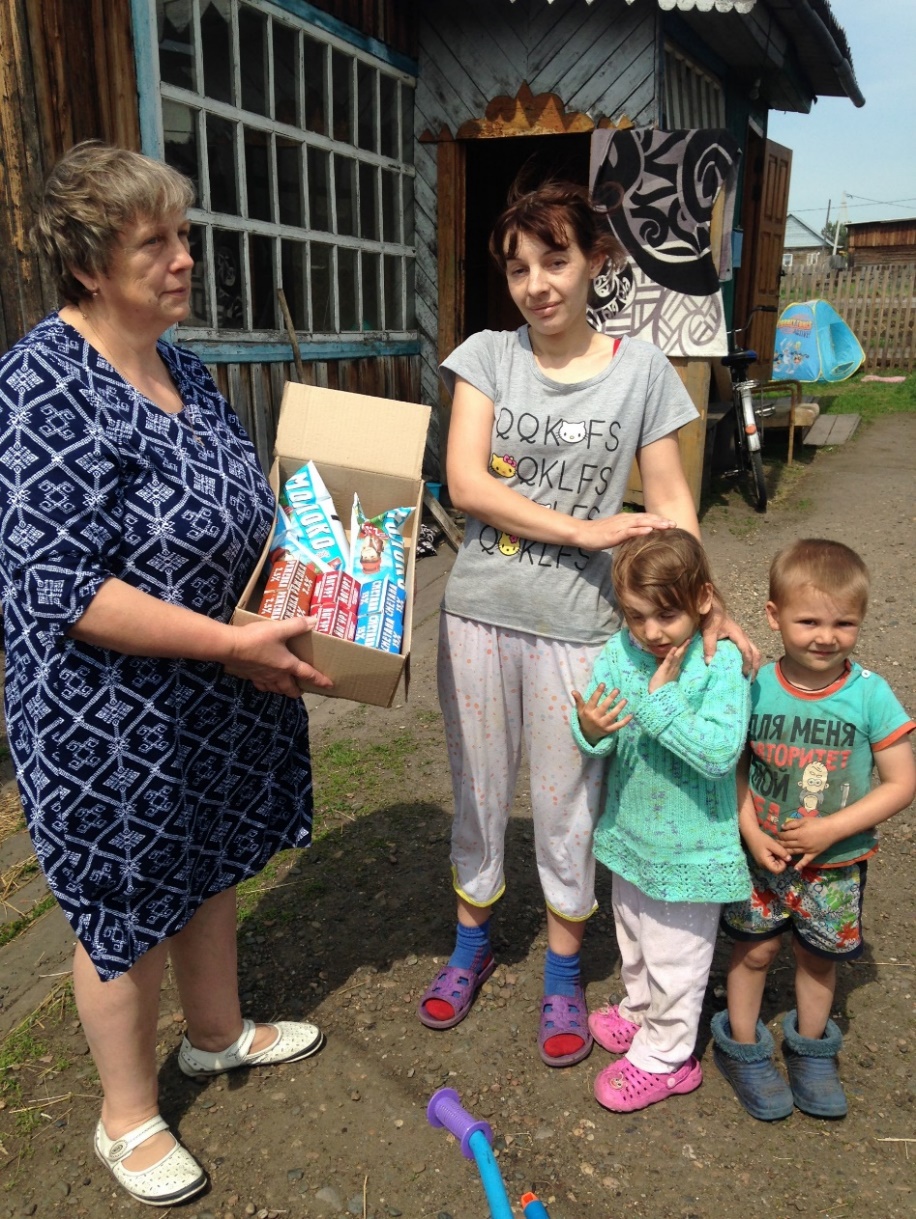 «Помоги собраться в школу» 
приобретена новая обувь 	
(100 тыс. руб. из местного бюджета)
ЗДРАВООХРАНЕНИЕ
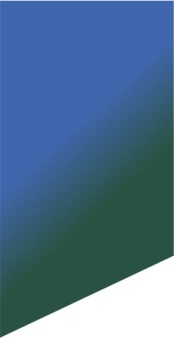 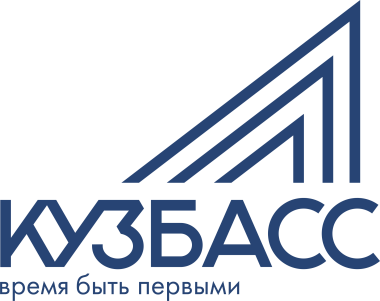 Обеспеченность врачебными кадрами
на 10 тысяч населения
Численность сотрудников здравоохранения 

65 - врачей

207 - средний мед.персонал

11 - младший мед.персонал

239 - прочий персонал

Всего - 522 чел.
ЗДРАВООХРАНЕНИЕ
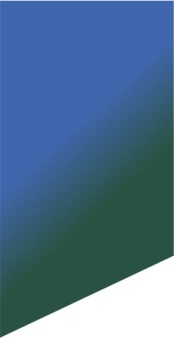 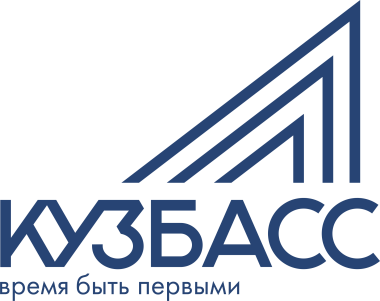 Средняя заработная плата сотрудников в сфере здравоохранения
сотрудники, имеющие высшее образование, и предоставляющие медицинские услуги - 79 685 руб.

средний медицинский персонал, обеспечивающий предоставление медицинских услуг - 37 196 руб. 

младший медицинский персонал, обеспечивающий предоставление медицинских услуг - 35 019 руб.
ЗДРАВООХРАНЕНИЕ
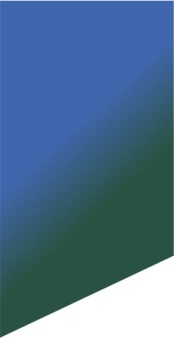 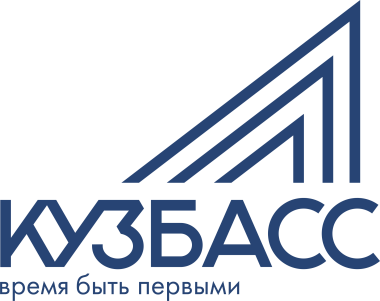 Маммографический аппарат
Передвижной палатный рентгеновский аппарат  АПР «ОКО»
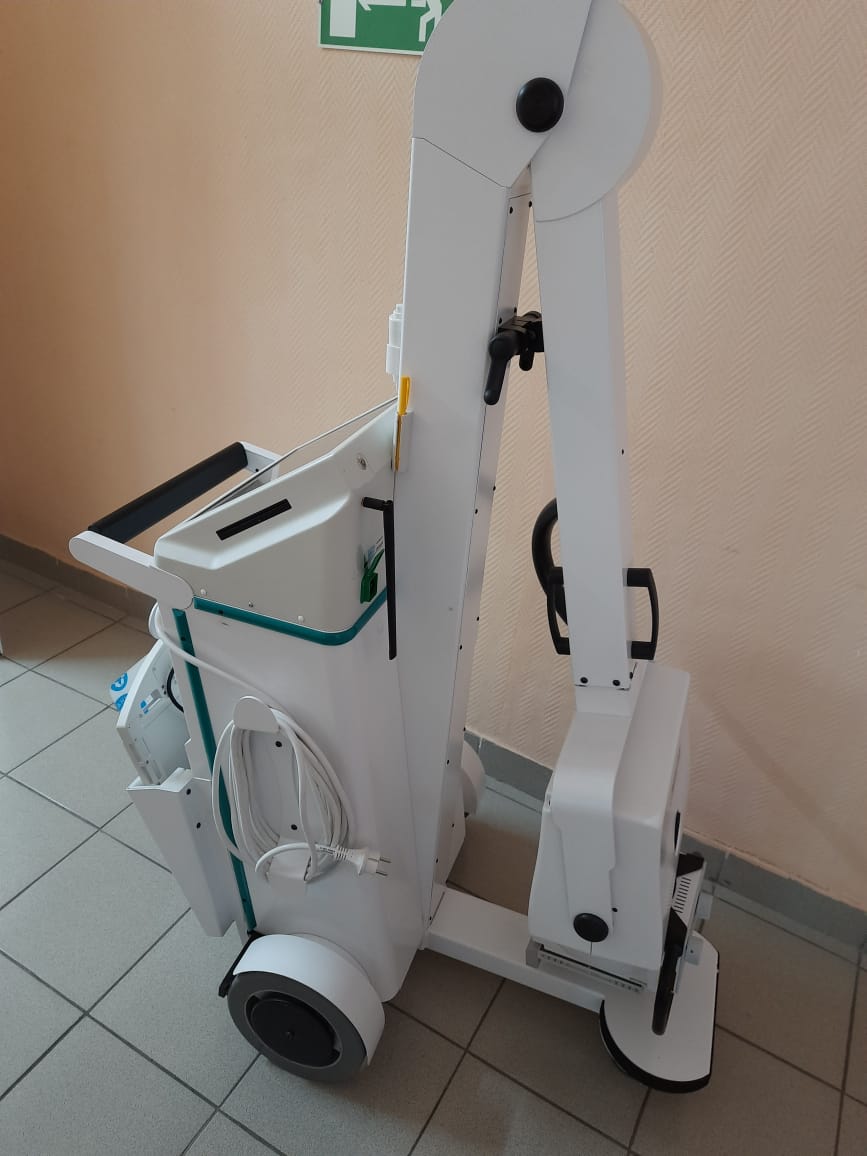 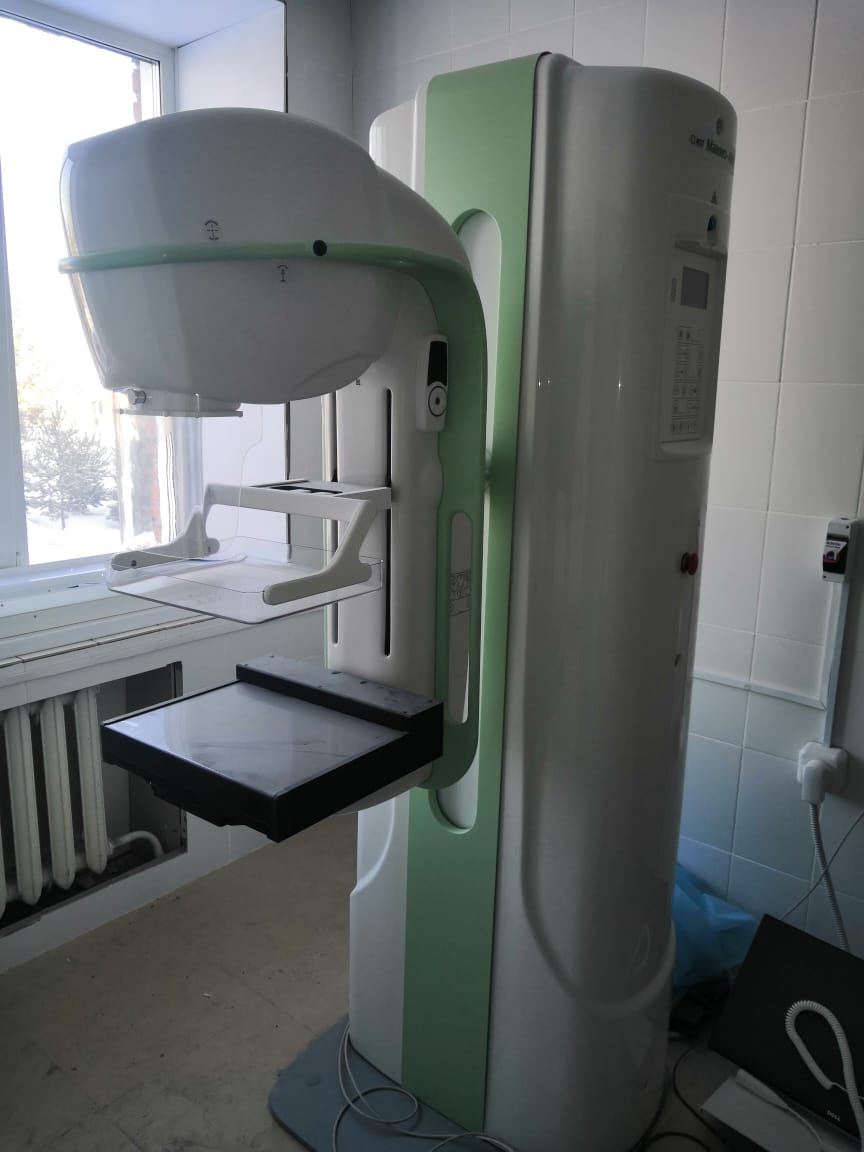 ЗДРАВООХРАНЕНИЕ
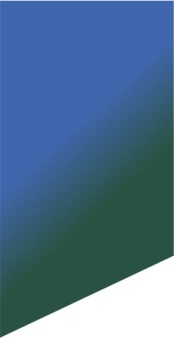 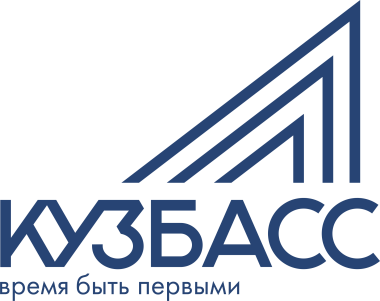 Передвижной  диагностический медицинский комплекс
«Фельдшерско-акушерский пункт»
(мобильный пункт вакцинации)
Автомобили для обслуживания пациентов на дому
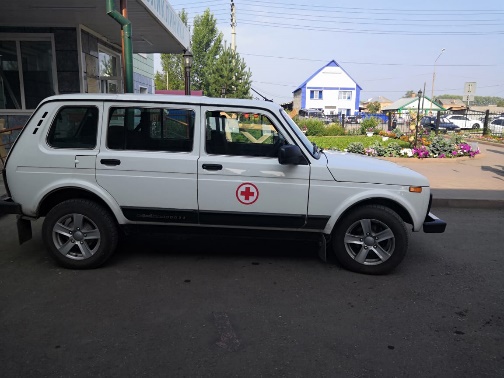 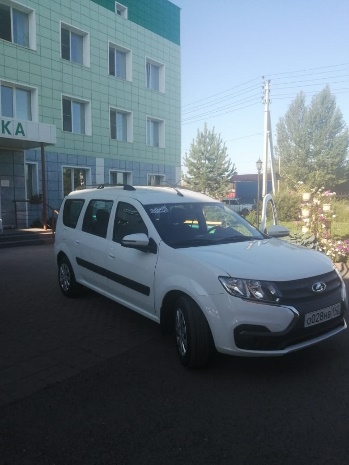 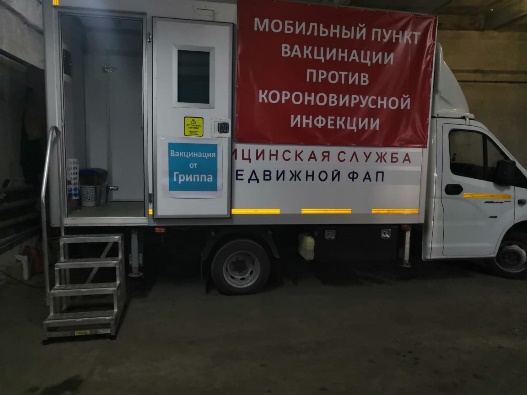 ЗДРАВООХРАНЕНИЕ
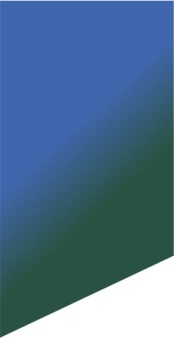 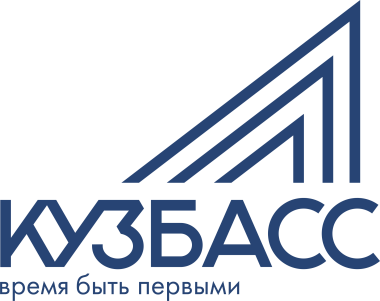 Биохимический анализатор
Аппарат искусственной вентиляции легких
Периграф
Офтальмоскоп
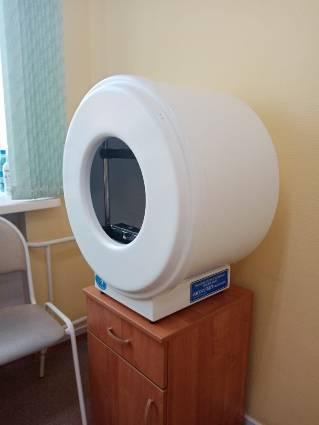 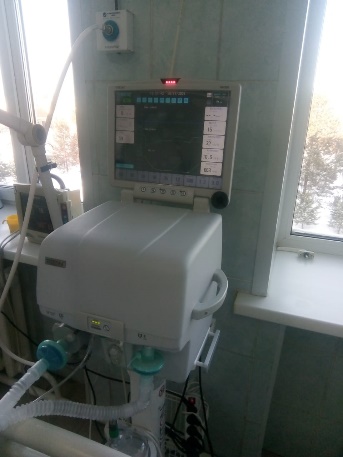 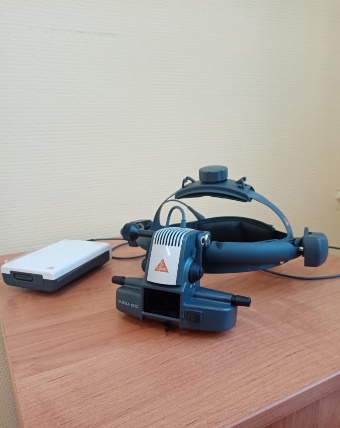 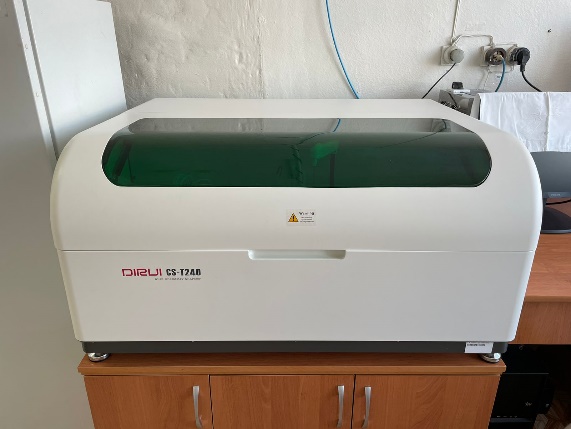 ЗДРАВООХРАНЕНИЕ
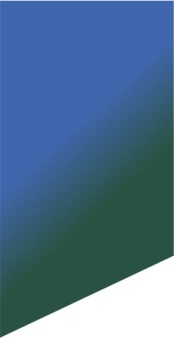 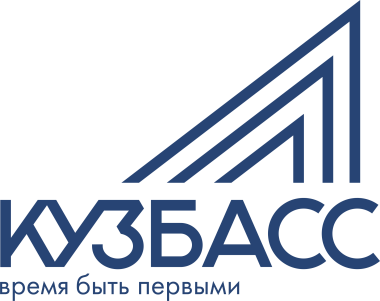 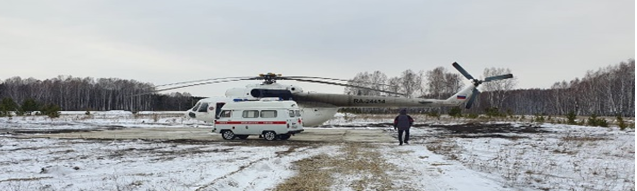 Вертолетная площадка для вертолета Центра медицины катастроф г. Кемерово
ЗДРАВООХРАНЕНИЕ
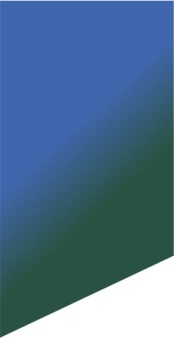 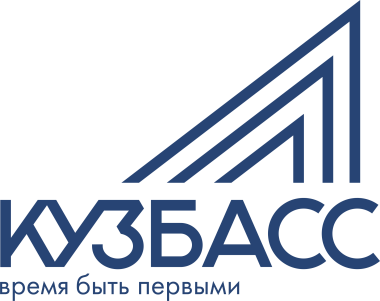 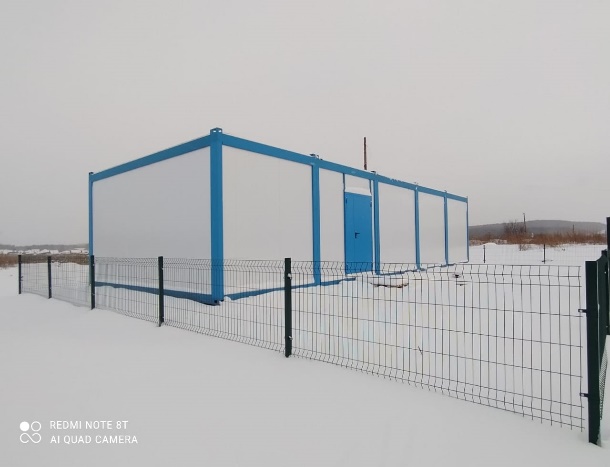 4 модульных фельдшерских пункта:
- д. Старый Тяжин	
- п. Нововосточный	
- д. Георгиевка 
- с. Кубитет
ЗДРАВООХРАНЕНИЕ
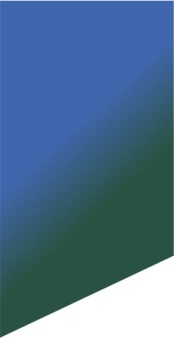 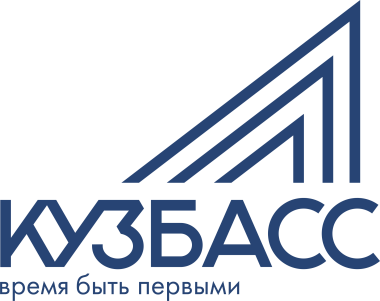 В 2021 году приняты:

анестезиолог-реаниматолог
травматолог–ортопед
фтизиатр
педиатр
хирург
2 врача-терапевта 

4 специалиста среднего медперсонала 
в сельских населенные пункты, из них трое – молодые специалисты
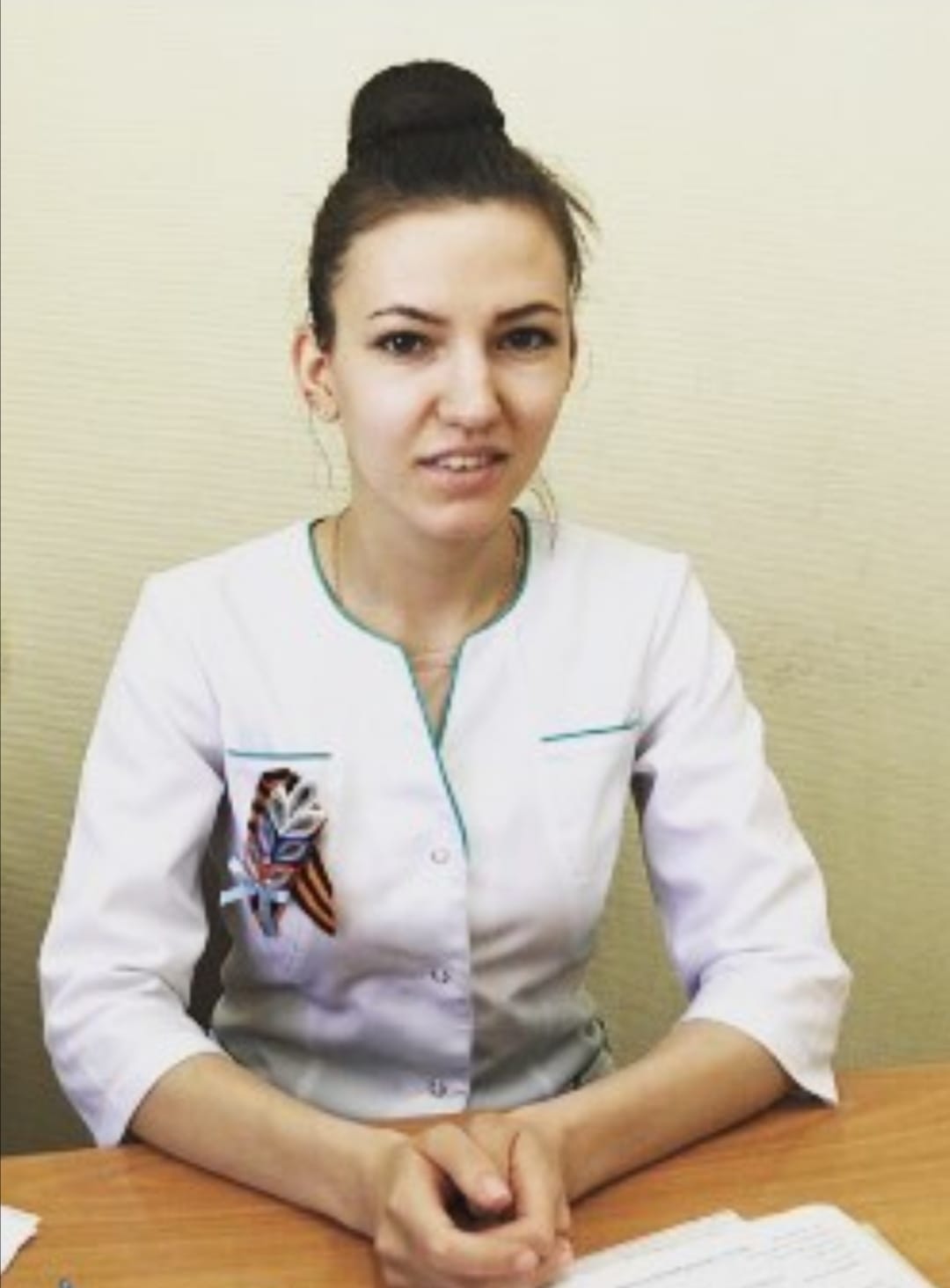 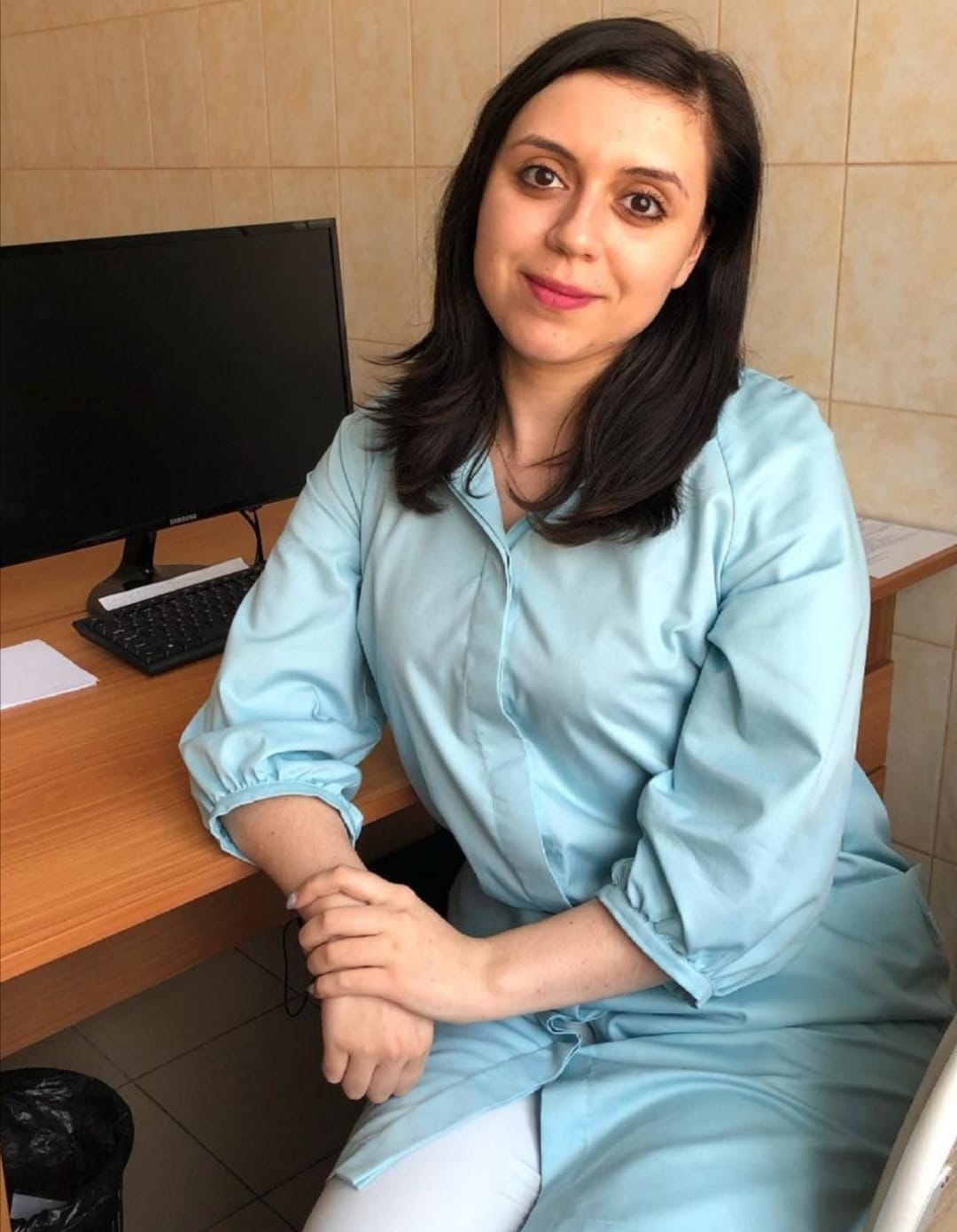 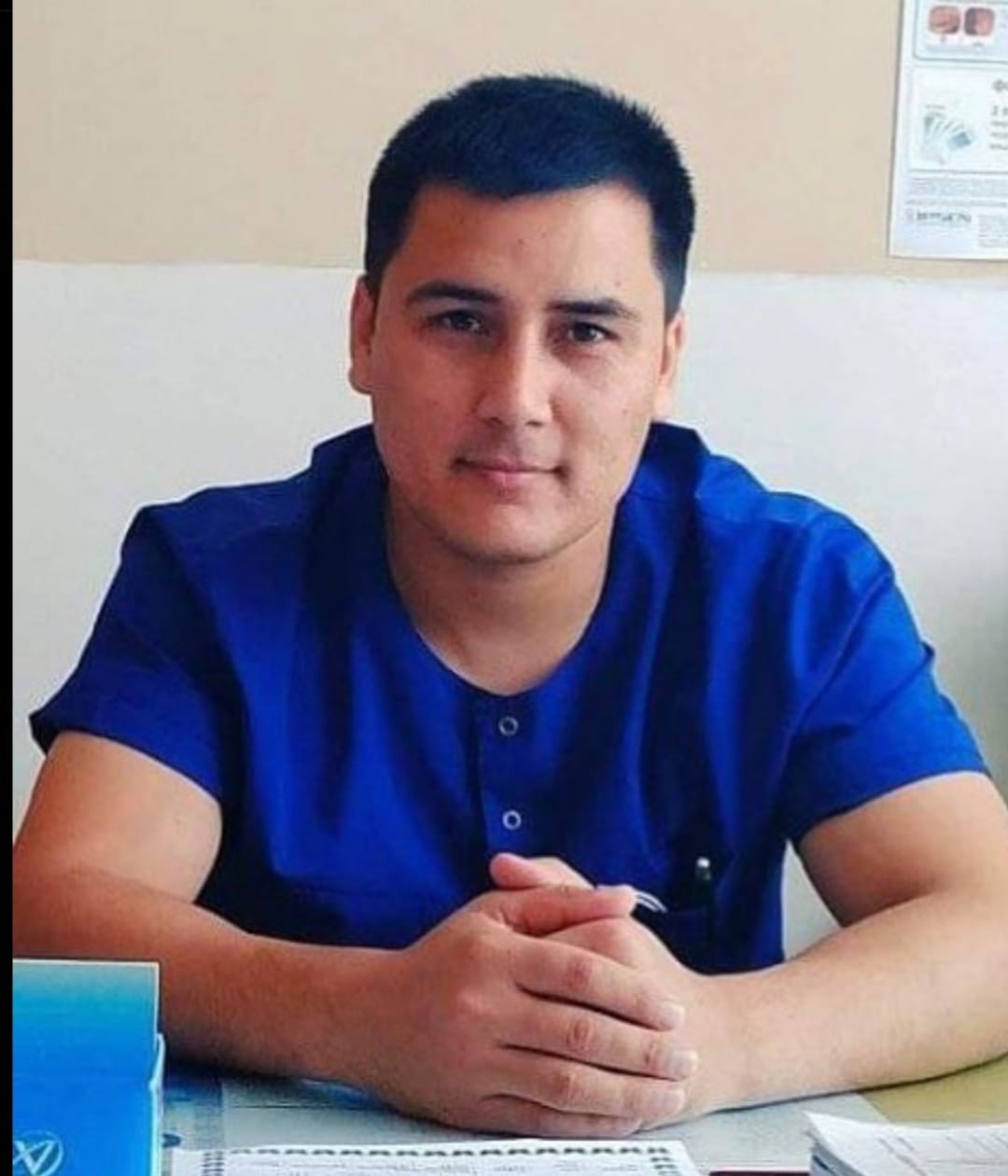 КУЛЬТУРА
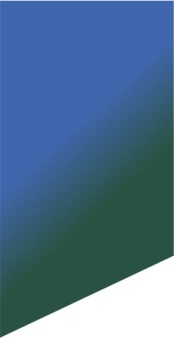 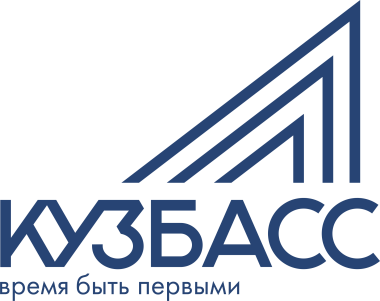 58 учреждений культуры

Детская школа искусств № 31
Детская художественная школа № 13
Дом культуры «Юбилейный»

Центр по бухгалтерскому 
и техническому обслуживанию 
учреждений культуры



Центр народного творчества 
и культурно-досуговой деятельности
	- Центр национальных культур
	- Историко-краеведческий музей
	- 22 сельских филиала-дома культуры
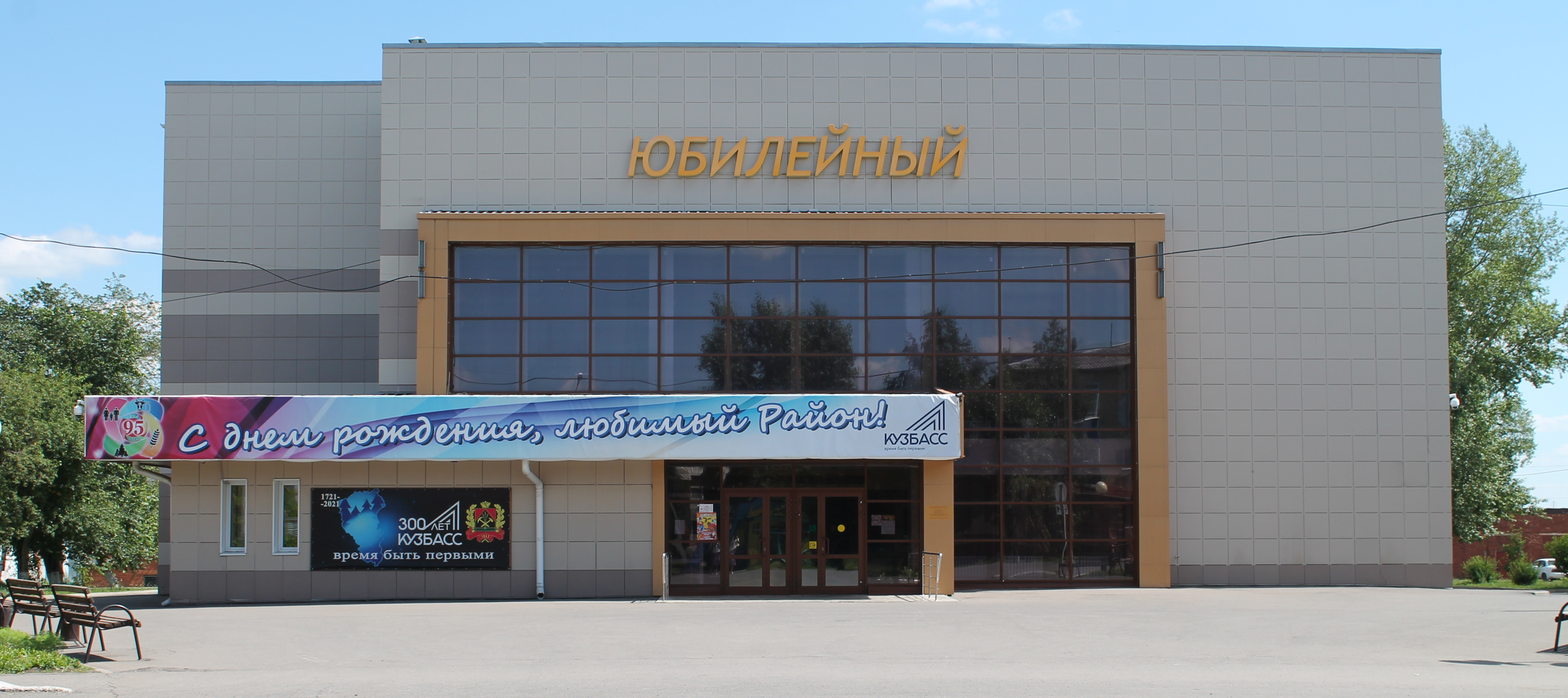 Централизованная библиотечная система
	- межпоселенческая библиотека 
	- детская библиотека
	- модельная библиотека семейного чтения
	- 25 сельских библиотек
КУЛЬТУРА
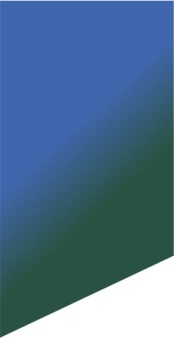 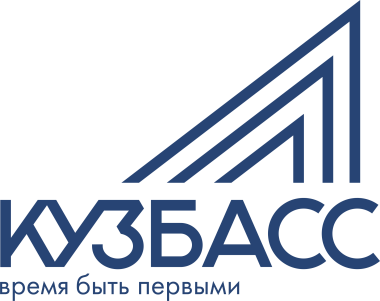 Расходы местного бюджета на реализацию муниципальной программы «Культура Тяжинского муниципального округа» за 9 месяцев 2021 года составили 112,8 млн. руб.
Средняя заработная плата работников культуры в 2021 году - 36 913 руб.
За 9 месяцев 2021 года оказано платных услуг на сумму 3,055 млн. руб.
Оплачено хозяйственных расходов на 1,9 млн. руб.
КУЛЬТУРА
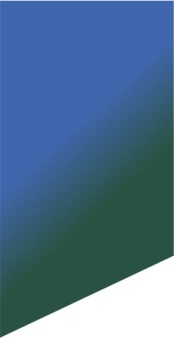 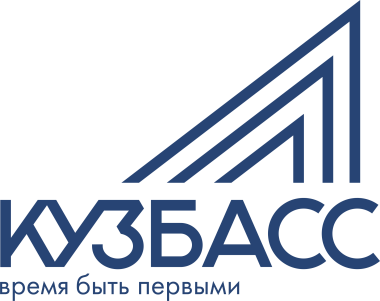 429 клубных формирований  

4 599 участников

11 тысяч мероприятий

45 международных, общероссийских, межрегиональных фестивалей, конкурсов и выставок
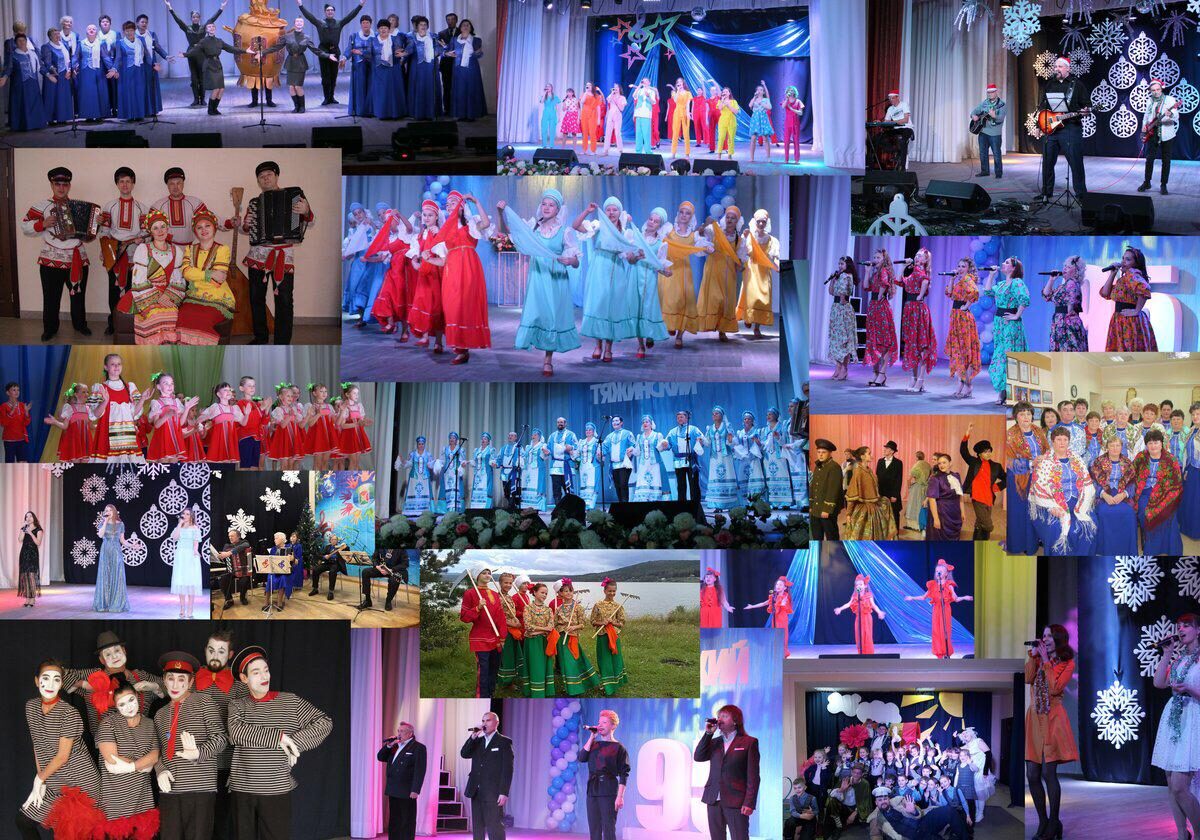 КУЛЬТУРА
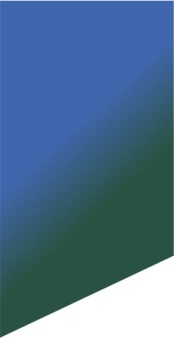 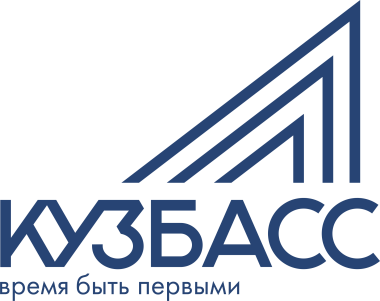 Военно-историческая реконструкция 
подвига Николая Масалова
Межмуниципальный фестиваль военно-патриотической песни «Эхо победной весны»
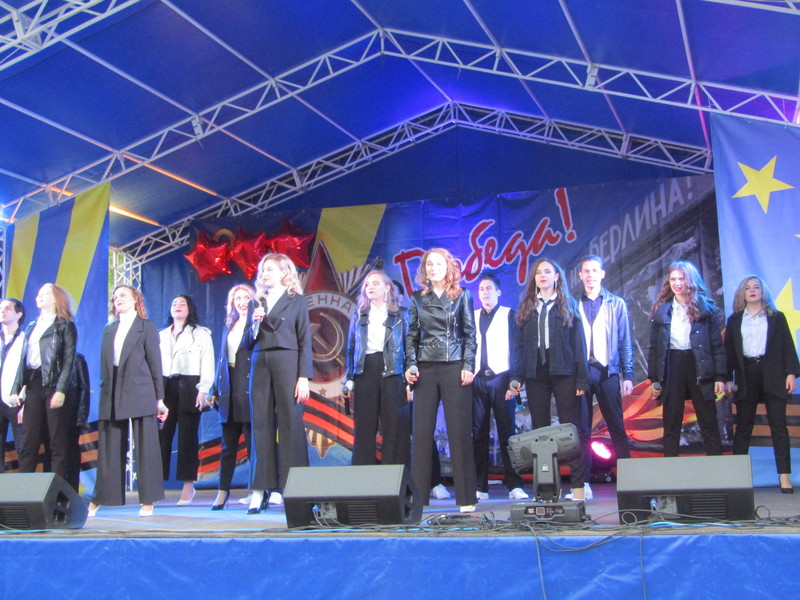 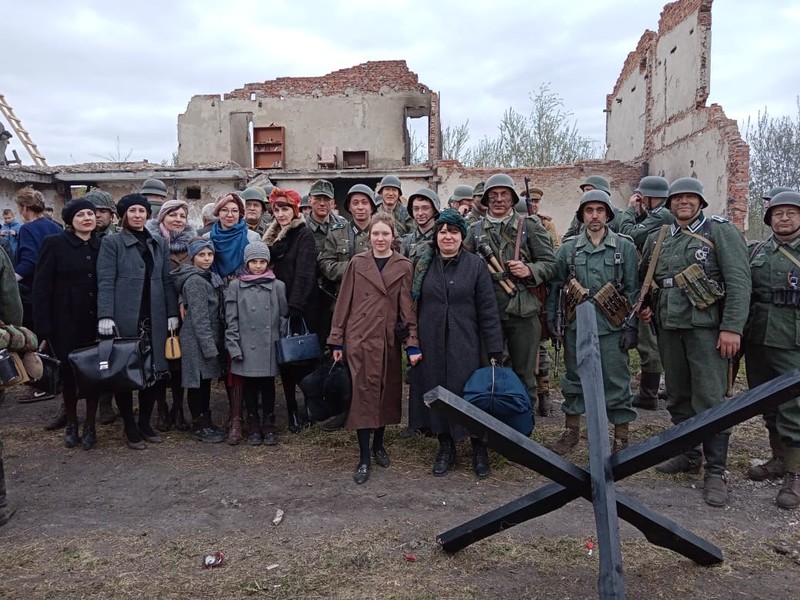 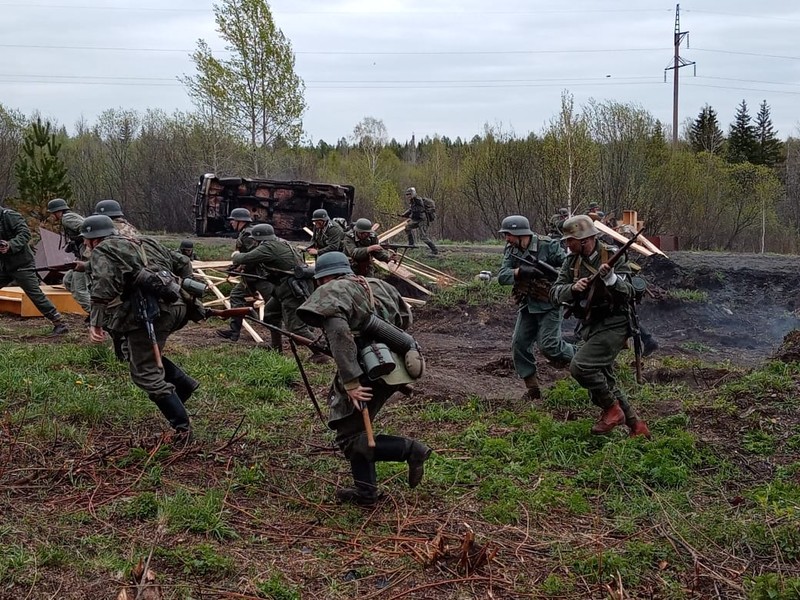 КУЛЬТУРА
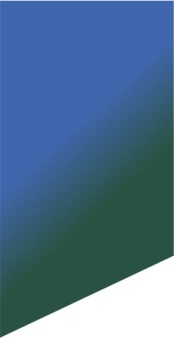 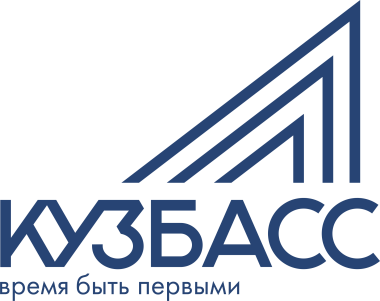 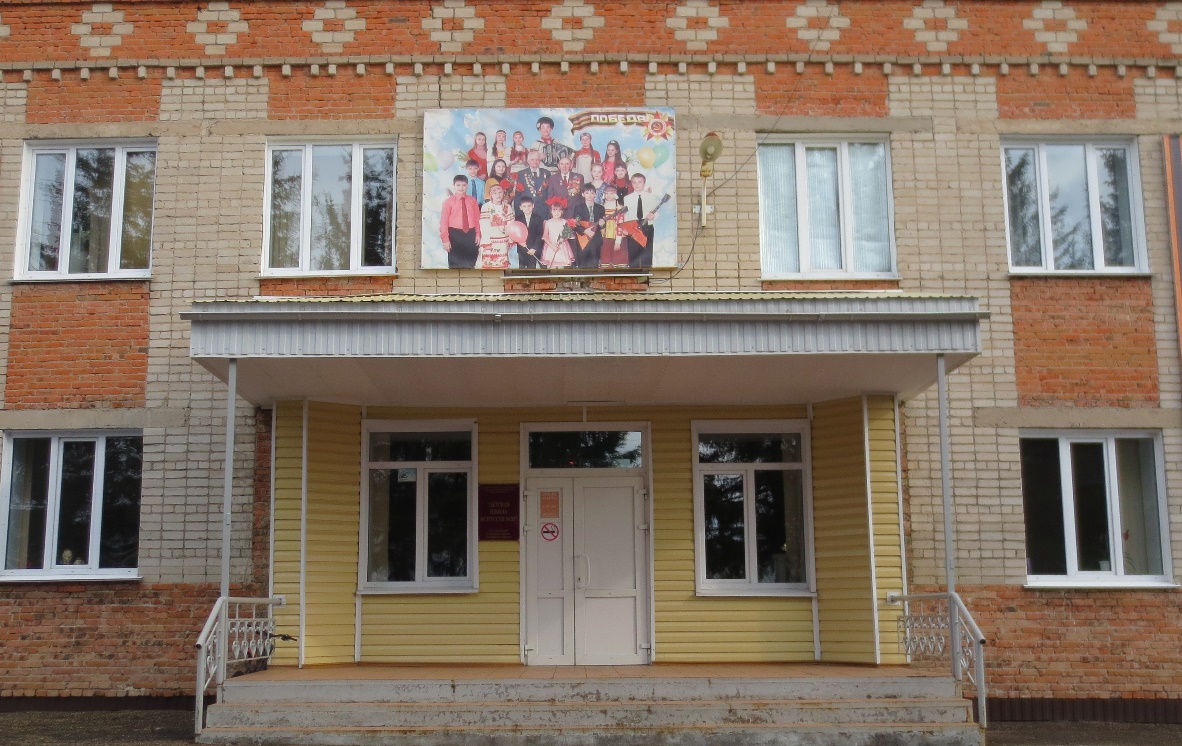 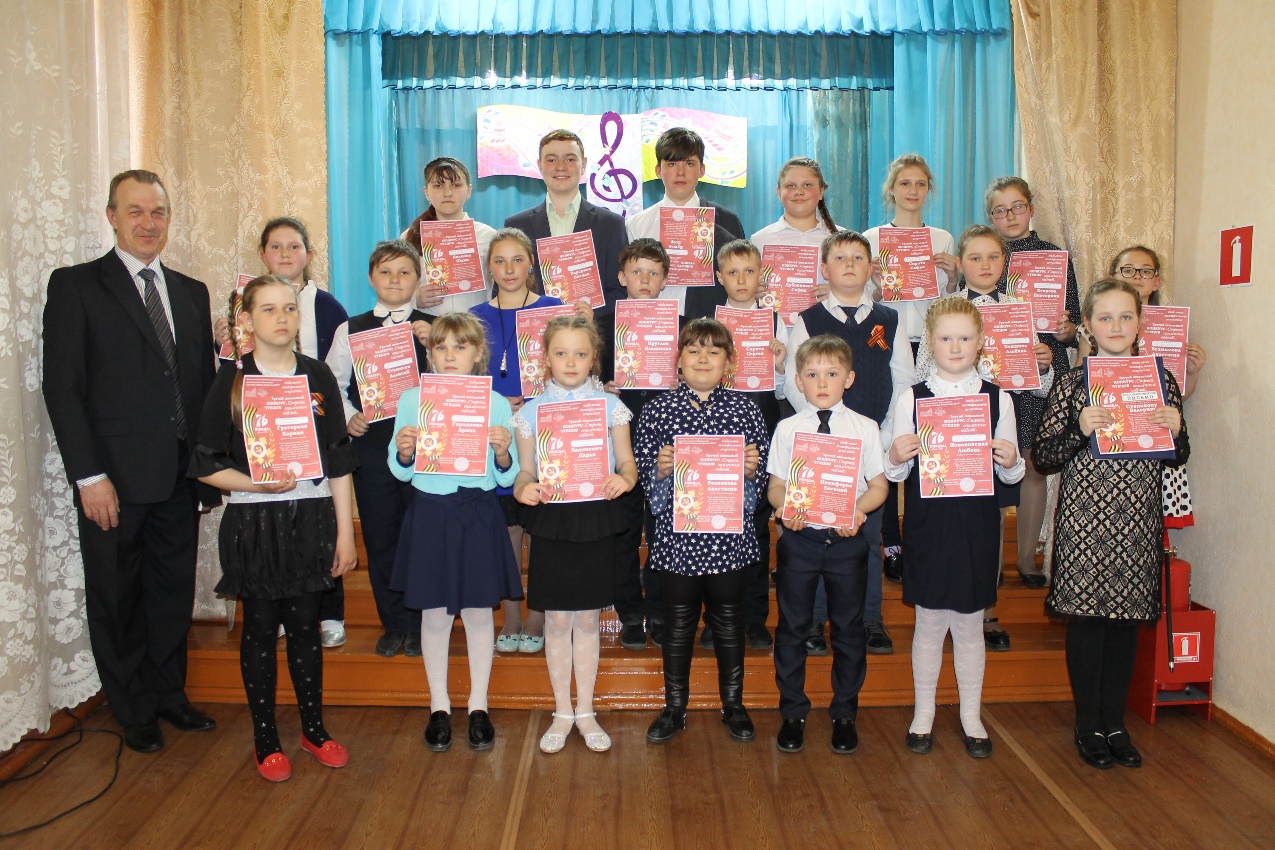 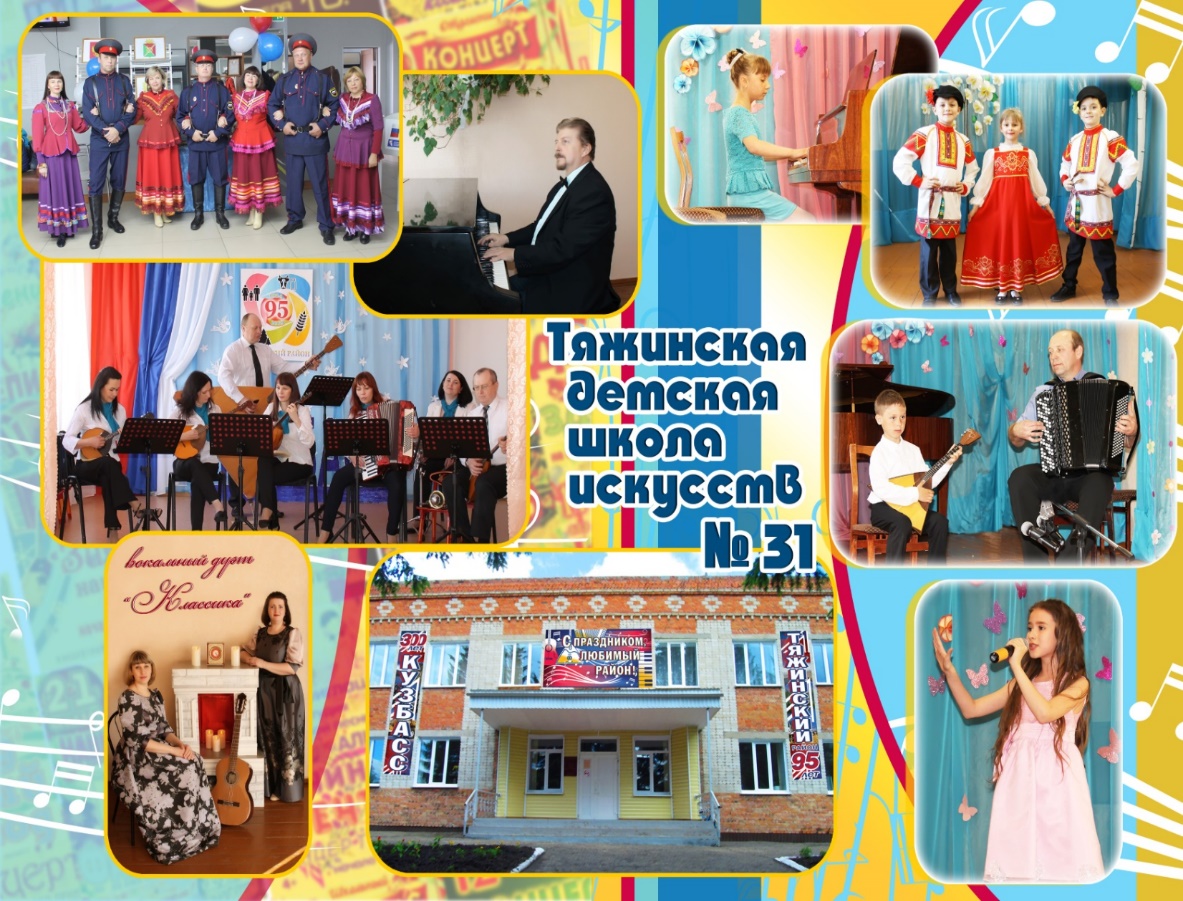 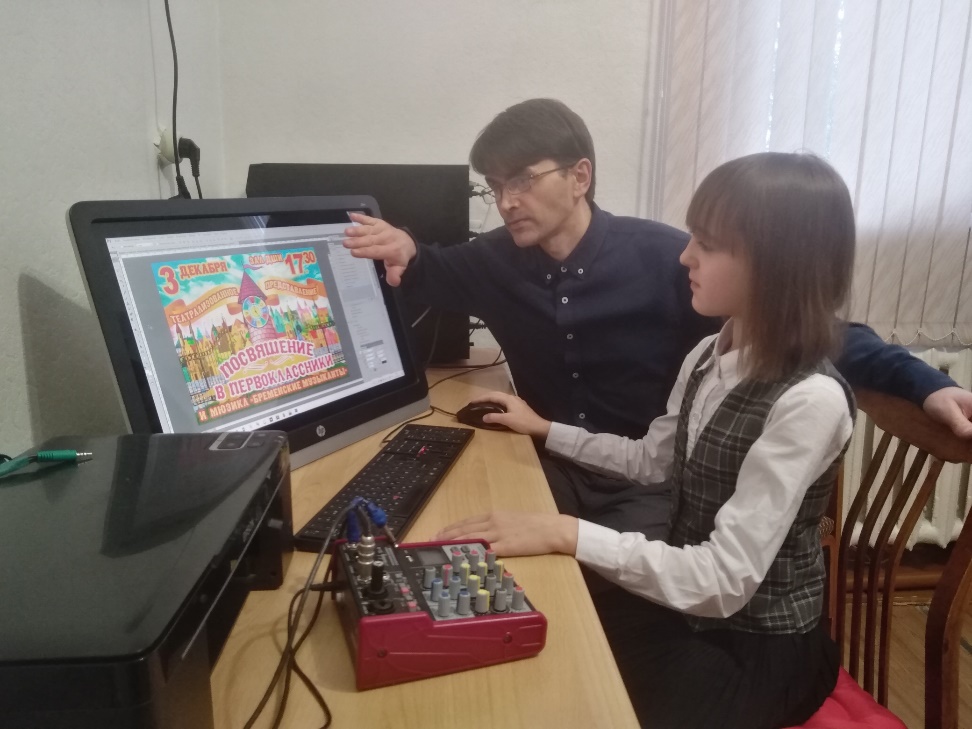 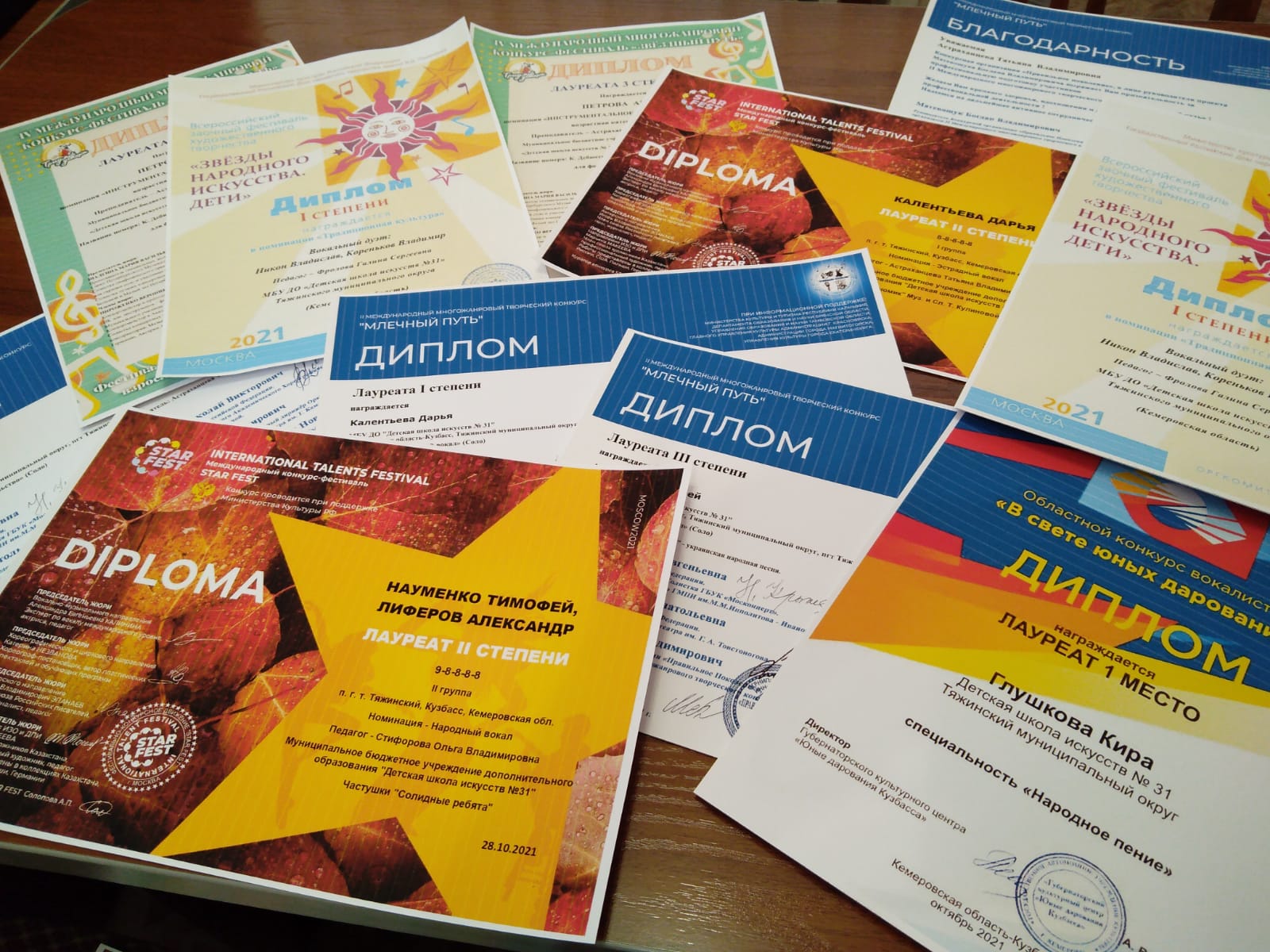 КУЛЬТУРА
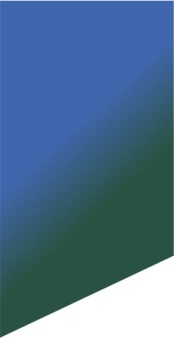 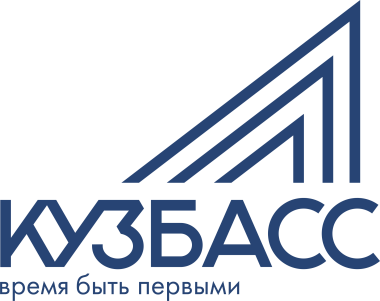 «Комплектование библиотечных фондов» 
оформлена подписка на 59,4 тыс. руб.
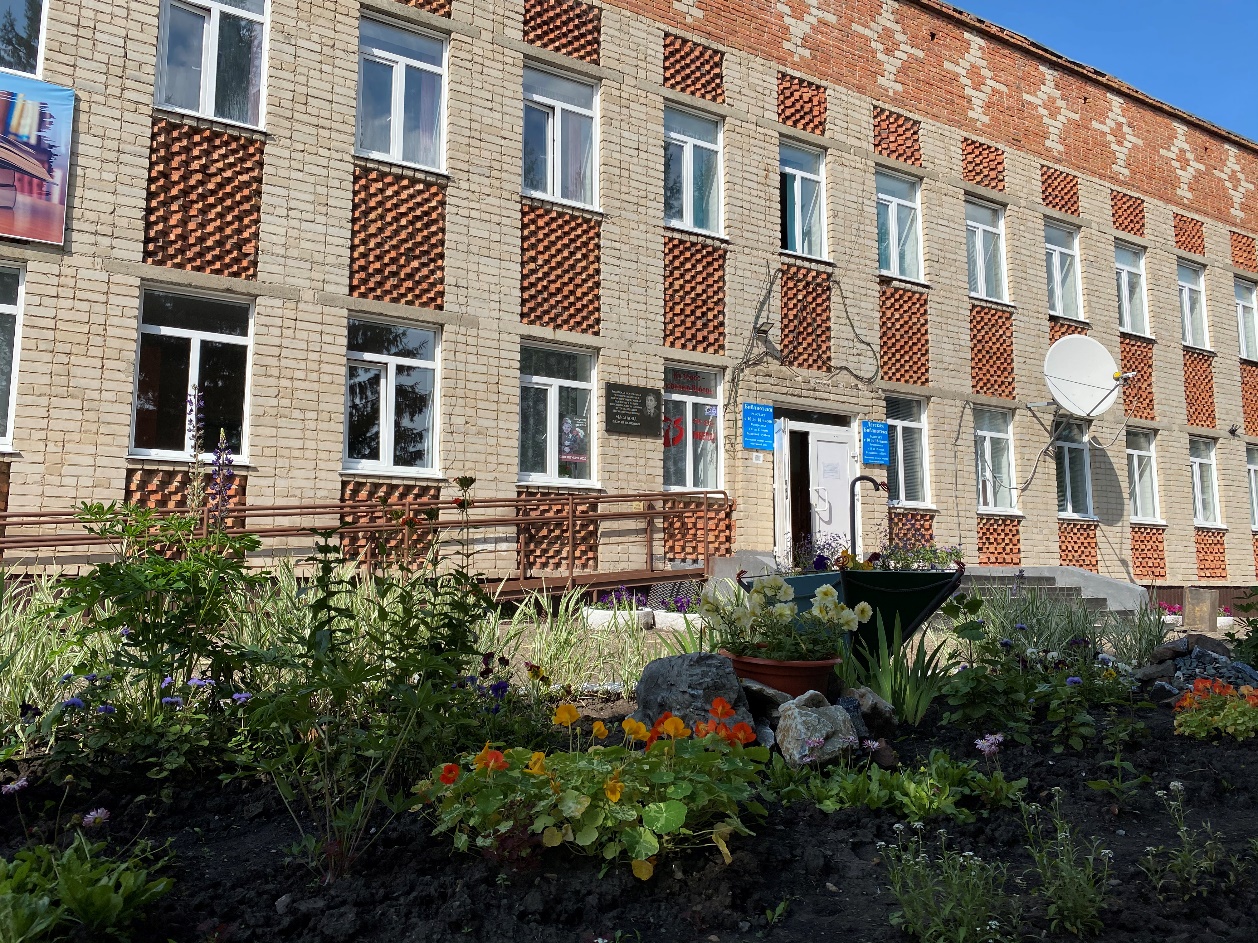 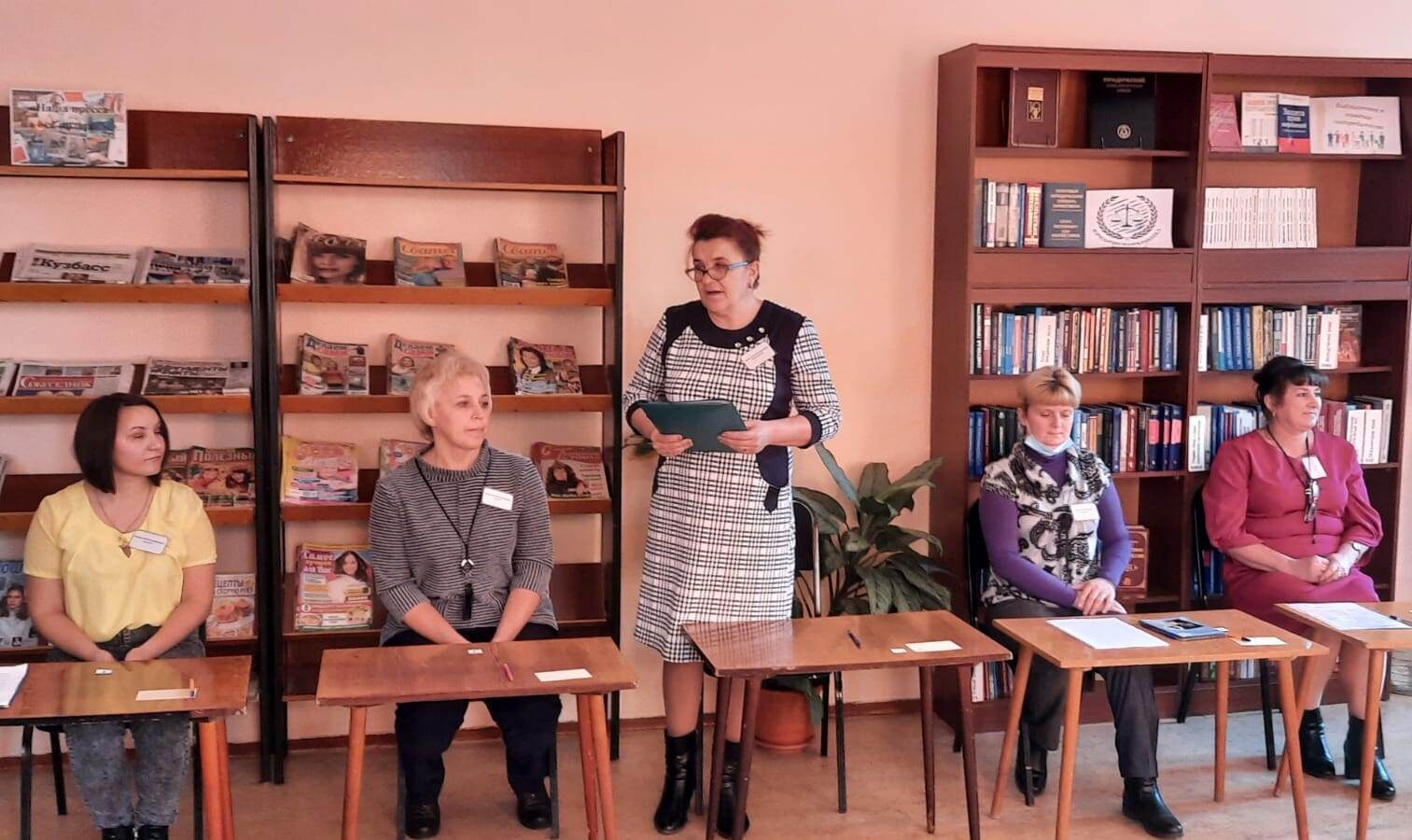 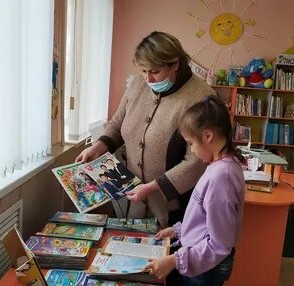 СПОРТ
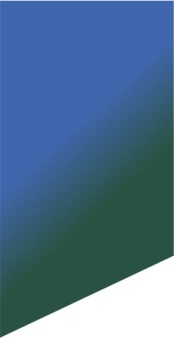 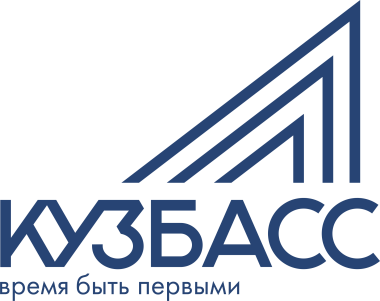 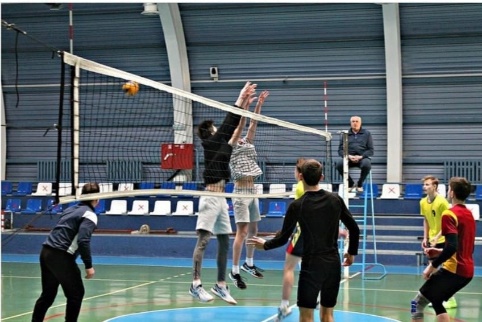 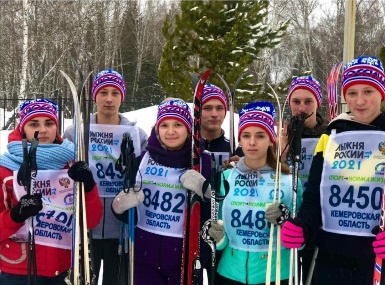 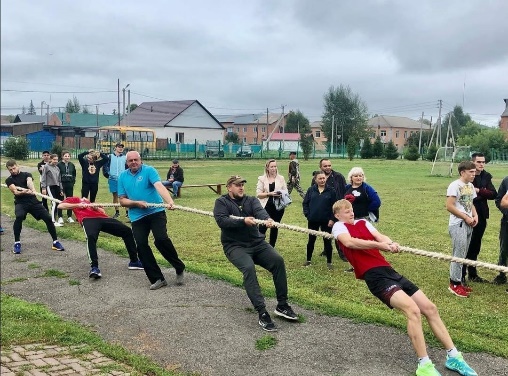 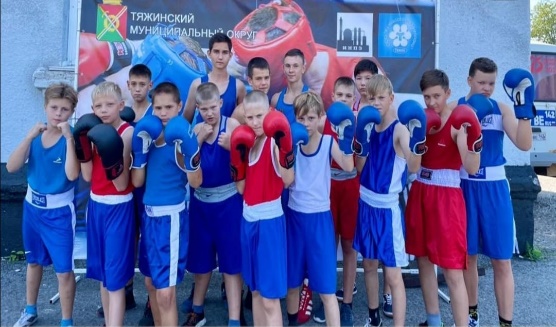 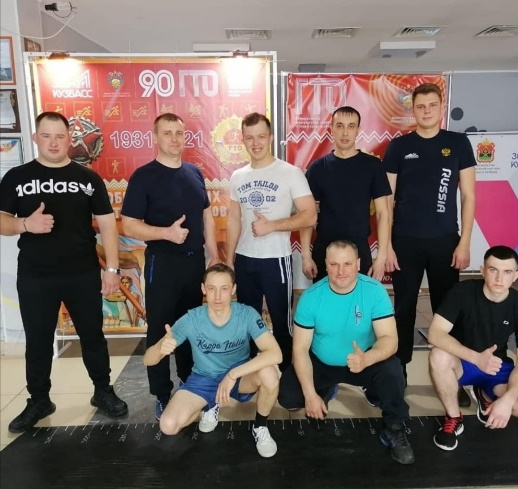 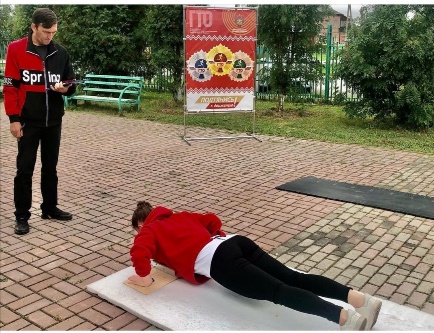 МОЛОДЕЖНАЯ ПОЛИТИКА
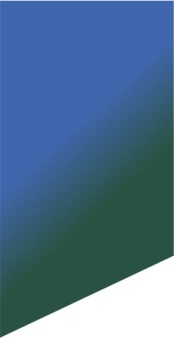 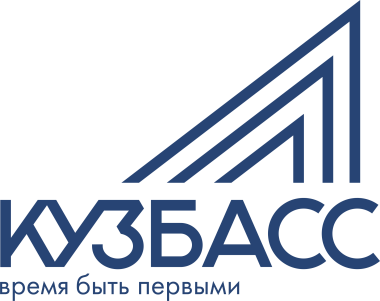 13 добровольческих (волонтерских) объединений 786 волонтеров
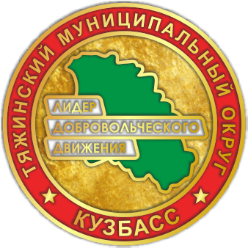 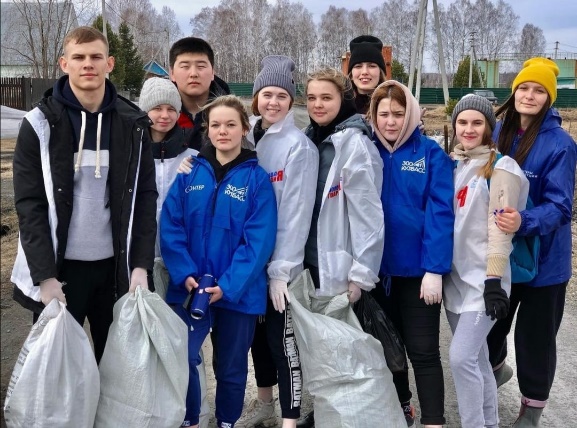 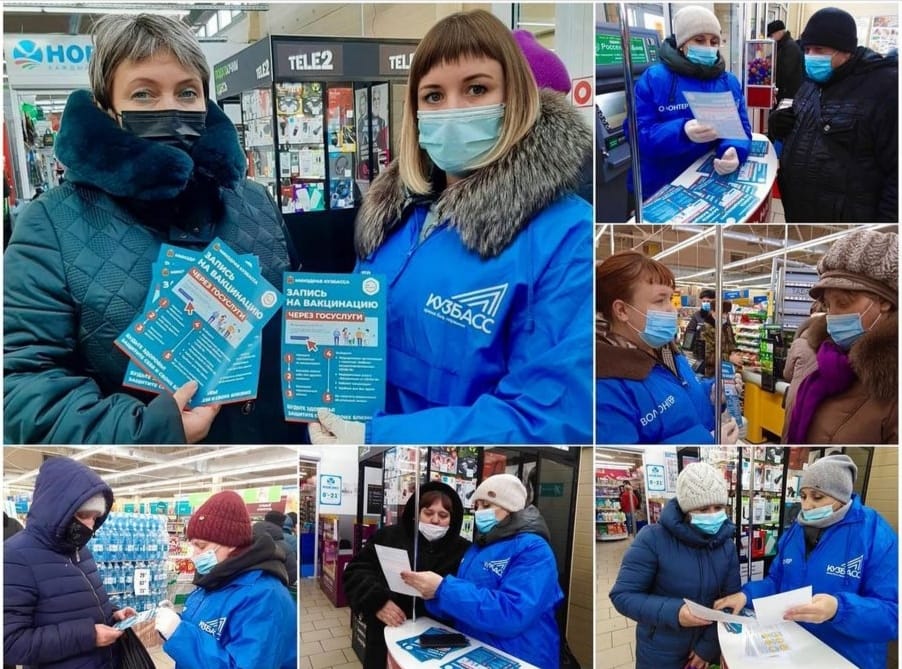 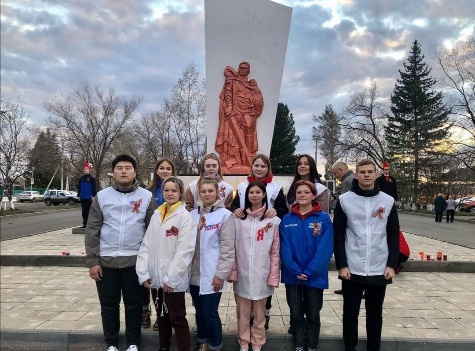 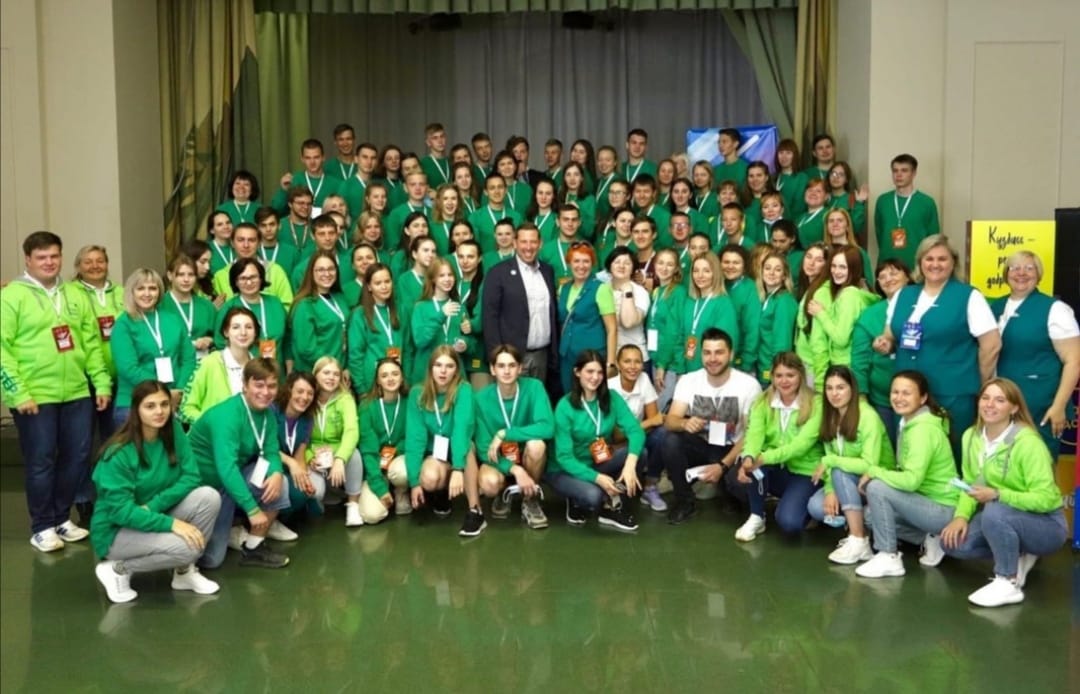 ТУРИЗМ
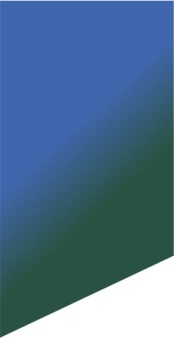 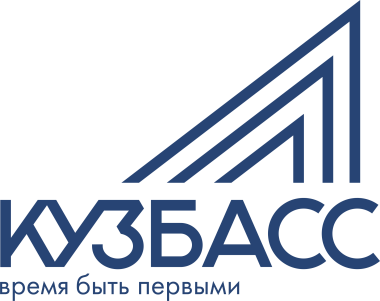 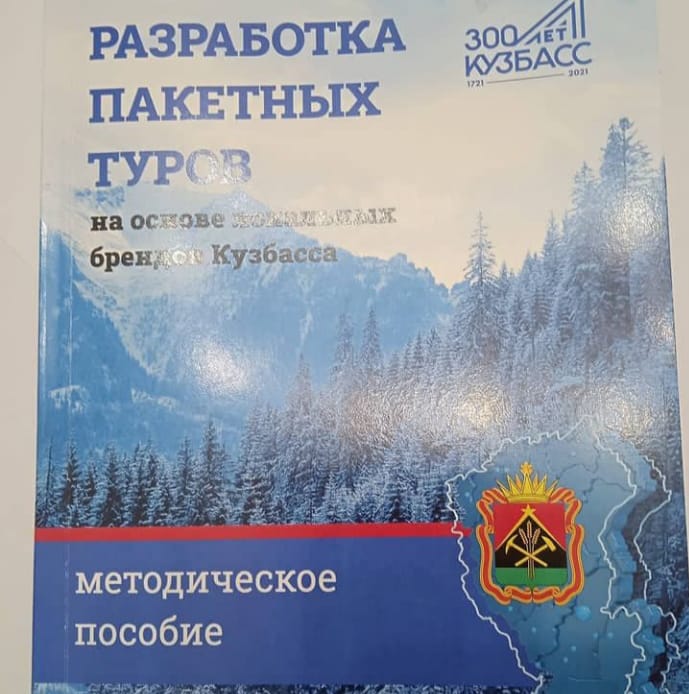 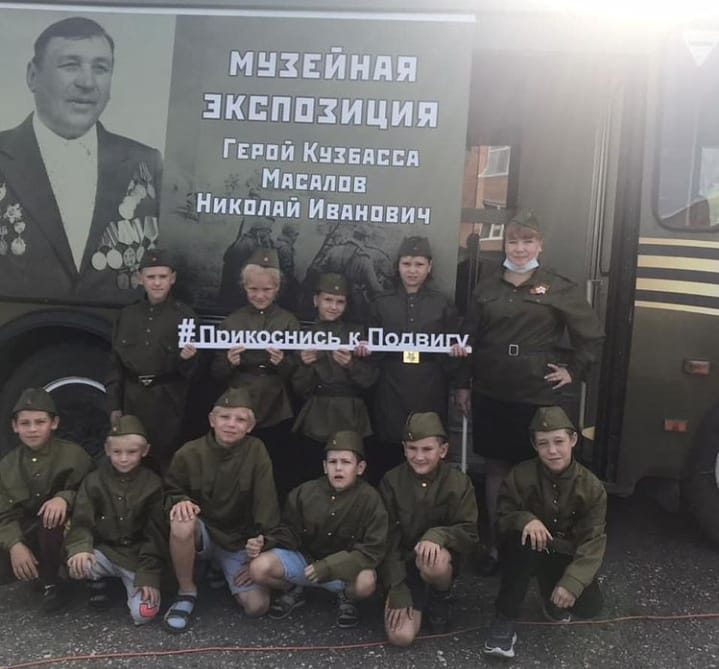 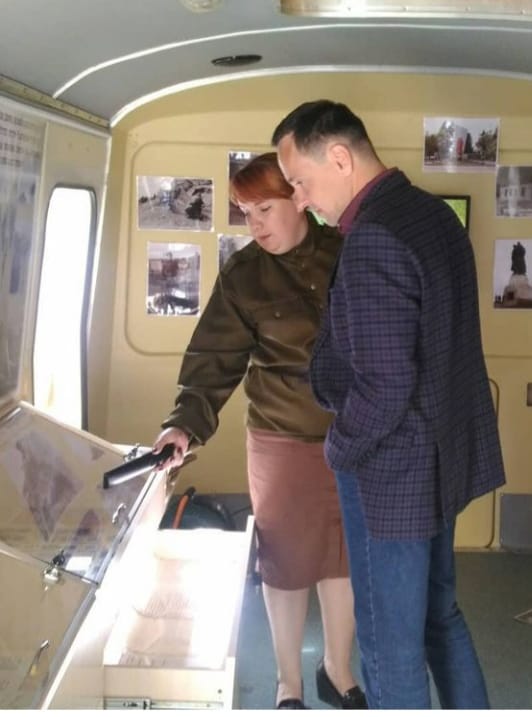 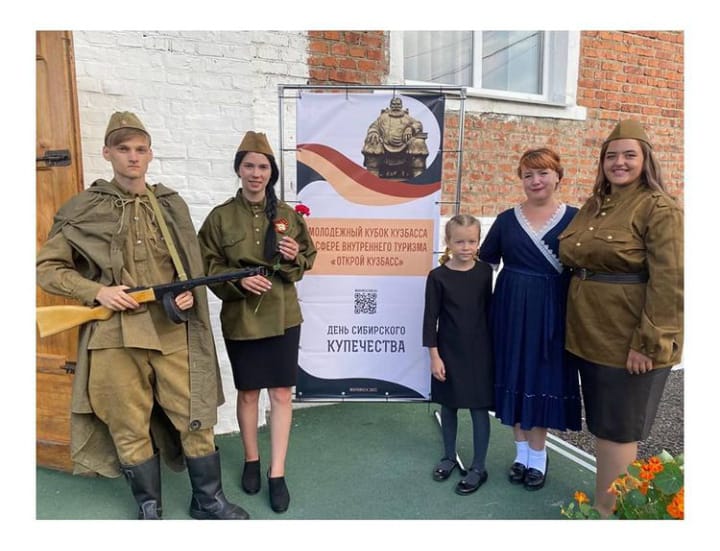 УПРАВЛЕНИЕ МУНИЦИПАЛЬНЫМ ИМУЩЕСТВОМ
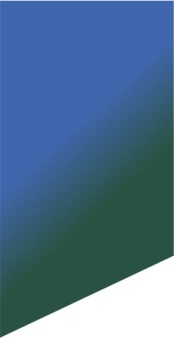 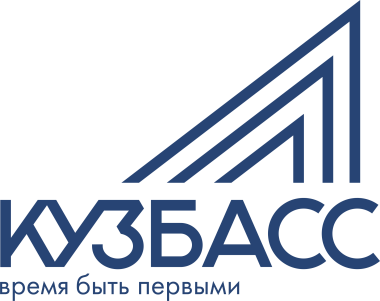 17 тыс. объектов муниципальной собственности
УПРАВЛЕНИЕ МУНИЦИПАЛЬНЫМ ИМУЩЕСТВОМ
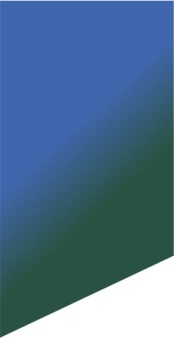 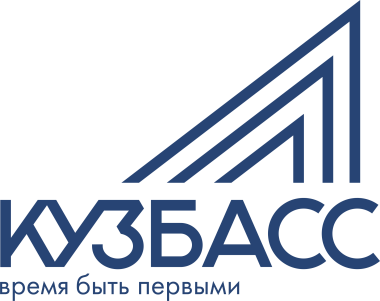 Доходы от продажи земельных участков, млн. руб.
80 исковых заявлений
по невостребованным паям 
площадью 20 тыс. гектаров.

10 договоров аренды 
с с/х-предприятиями 
на сумму 165 тыс. руб.

3 аукциона 
по продаже земельных участков 
на сумму 20,7 млн. руб.
УПРАВЛЕНИЕ МУНИЦПАЛЬНЫМ ИМУЩЕСТВОМ
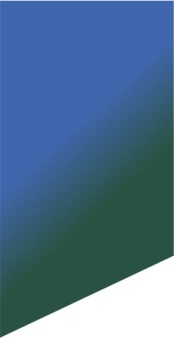 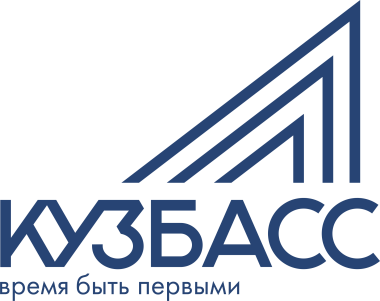 2020 год
		1893 договора аренды 
		на сумму 4,5 млн. руб.

2021 год 
		1924 договора аренды 
		на сумму 4,7 млн. руб.

План на 2022 год 
		1930 договоров аренды
		на сумму 5 млн. руб.
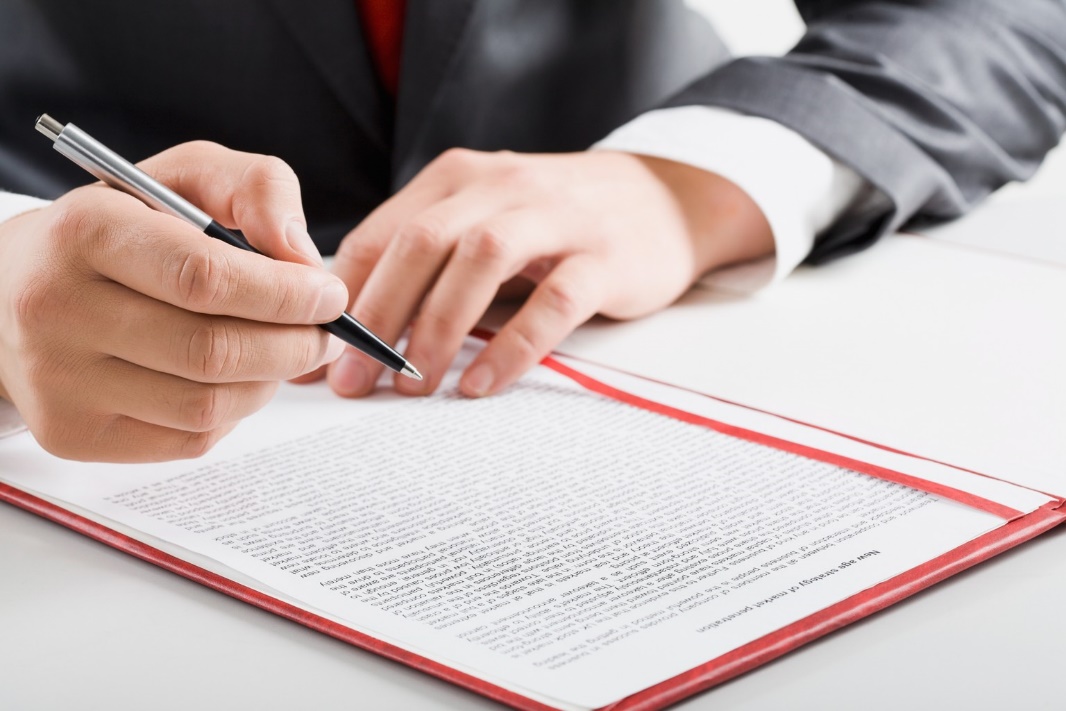 УПРАВЛЕНИЕ МУНИЦИПАЛЬНЫМ ИМУЩЕСТВОМ
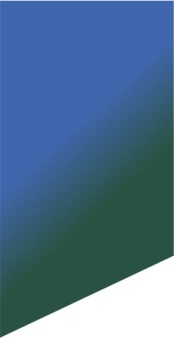 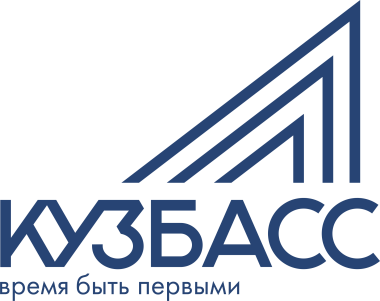 В 2021 году
поступило арендной платы - 4,3 млн. руб.

Поступит арендной платы
до конца 2021 года - 6,4 млн. руб. 

Направлено 277 претензий 
на сумму 323 тыс. руб.

Удовлетворено 273 претензии 
на сумму 309 тыс. руб.
Доходы от сдачи в аренду земельных участков, млн.руб.
УПРАВЛЕНИЕ МУНИЦИПАЛЬНЫМ ИМУЩЕСТВОМ
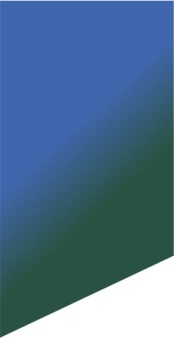 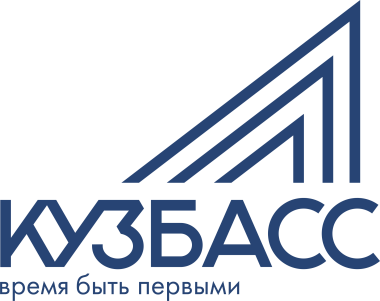 Доходы от сдачи в аренду муниципального имущества, тыс.руб.
Увеличение показателя достигнуто за счет заключения договоров с юридическими лицами 

МКП «Комфорт», 
МУП «Водоканал»
АО «Мега-Телеком»
 ООО «Рыболов» 

на сумму 60 тыс.руб.
ПРОГРАММА ПЕРЕСЕЛЕНИЯ ГРАЖДАН
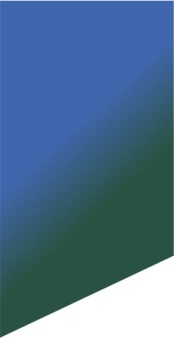 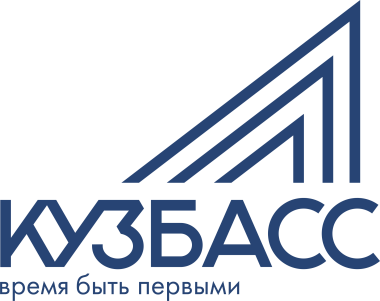 Переселение граждан из многоквартирных домов, признанных аварийными, и подлежащими сносу или реконструкции.






Освоено бюджетных средств на сумму 9,1 млн.руб.
Переселено из аварийных домов 8 семей.
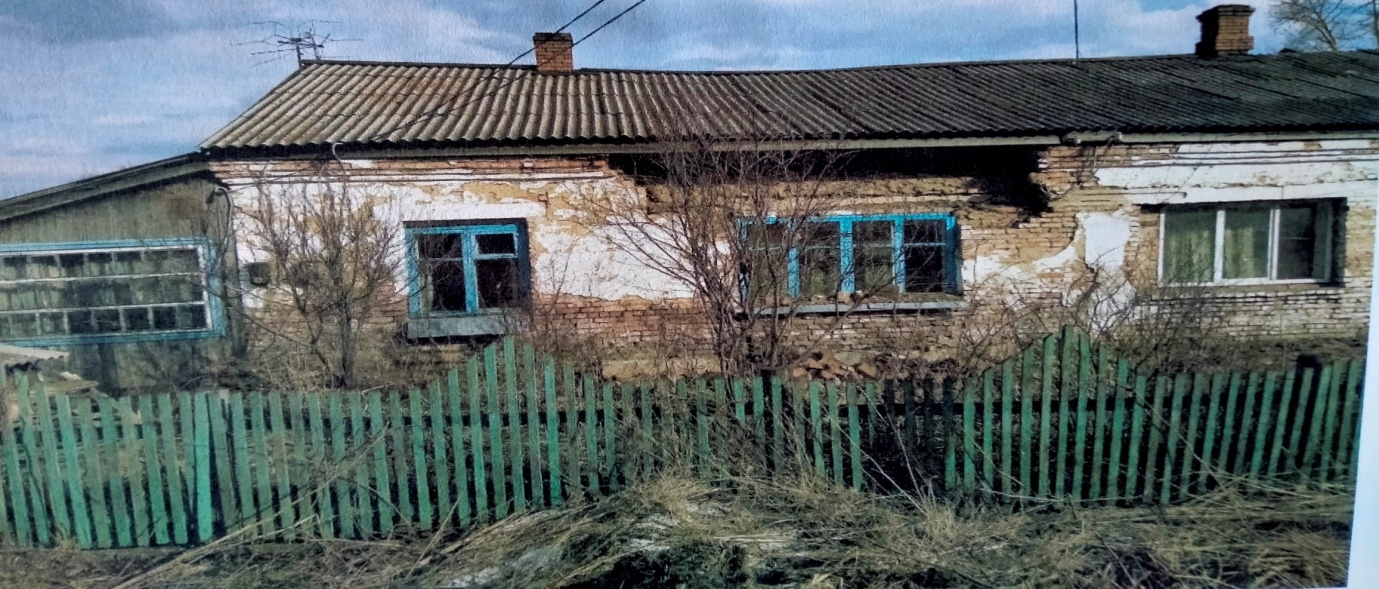 ИСПОЛНЕНИЕ БЮДЖЕТА
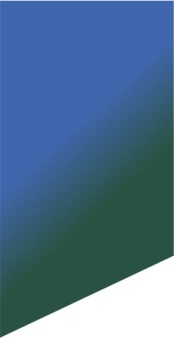 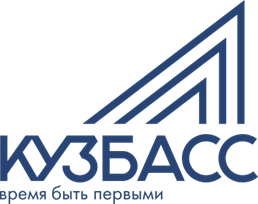 Доходы бюджета, млн.руб.
ИСПОЛНЕНИЕ БЮДЖЕТА
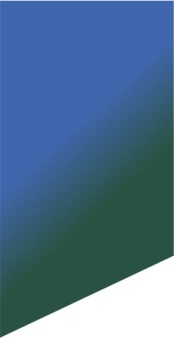 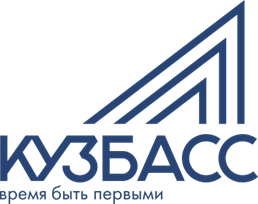 Безвозмездные поступления, млн.руб.
553,6
ИСПОЛНЕНИЕ БЮДЖЕТА
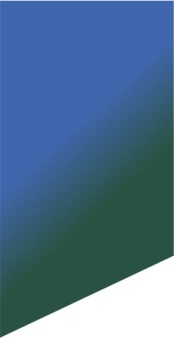 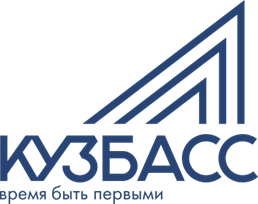 Структура доходной части, млн. руб.
87,1%
СОБСТВЕННЫЕ СРЕДСТВА
БЕЗВОЗМЕЗДНЫЕ ПОСТУПЛЕНИЯ
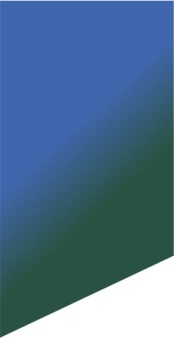 ИСПОЛНЕНИЕ БЮДЖЕТА
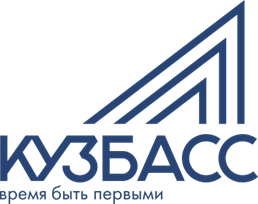 Поступление налоговых платежей, млн. руб.
ИСПОЛНЕНИЕ БЮДЖЕТА
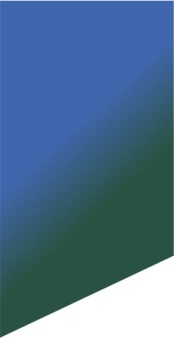 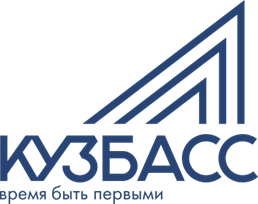 Поступление неналоговых платежей, млн. руб.
ИСПОЛНЕНИЕ БЮДЖЕТА
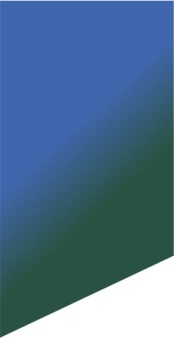 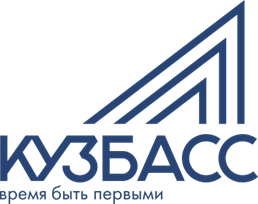 По итогам 10 месяцев 2021 года состоялось 178 торгов.

Закуплено товаров, работ, услуг для обеспечения муниципальных нужд округа 
на сумму 57,4 млн. руб.

Общая экономия бюджетных средств 3,6 млн. руб.
Официальный сайт 
Единой информационной системы 
в сфере закупок
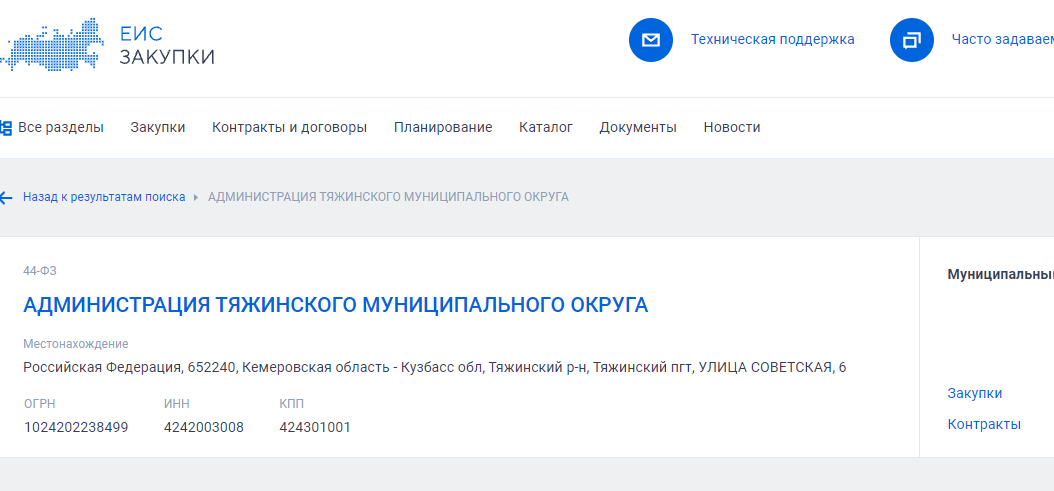 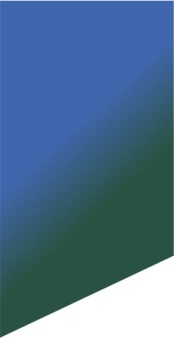 ОСНОВНЫЕ ПОКАЗАТЕЛИ БЮДЖЕТА
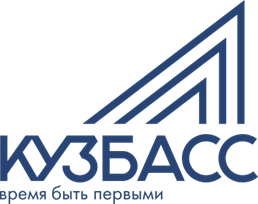 Общий объем доходов, млн. руб.
Общий объем расходов, млн. руб.
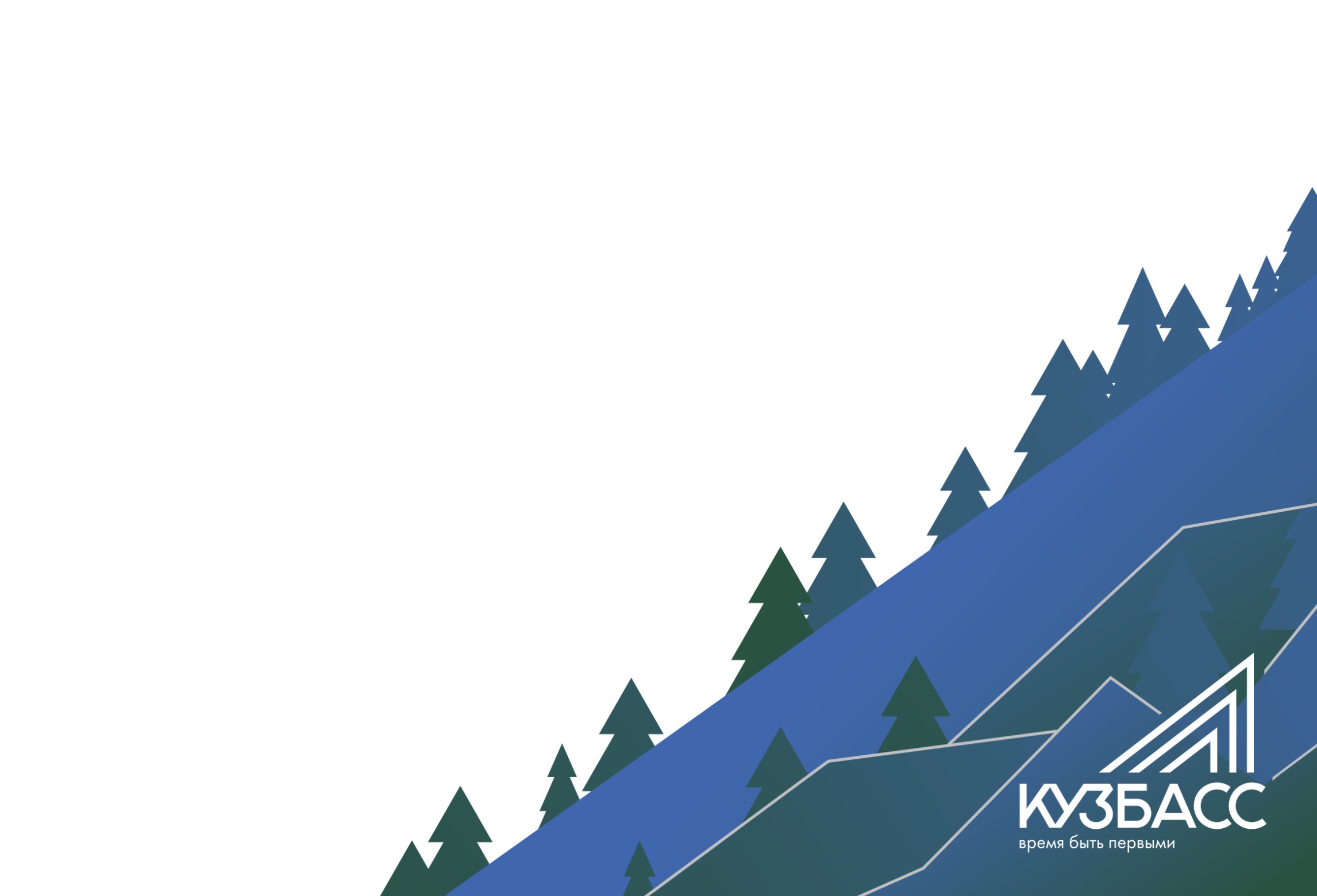 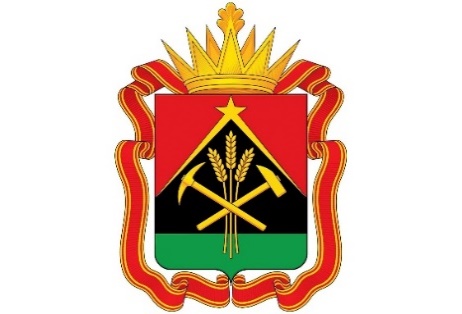 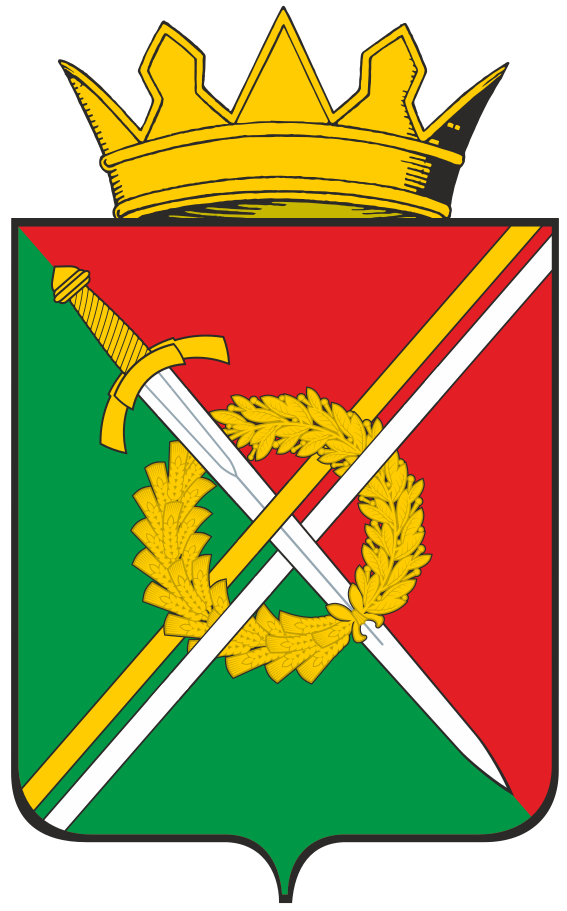 Спасибо 
за внимание!